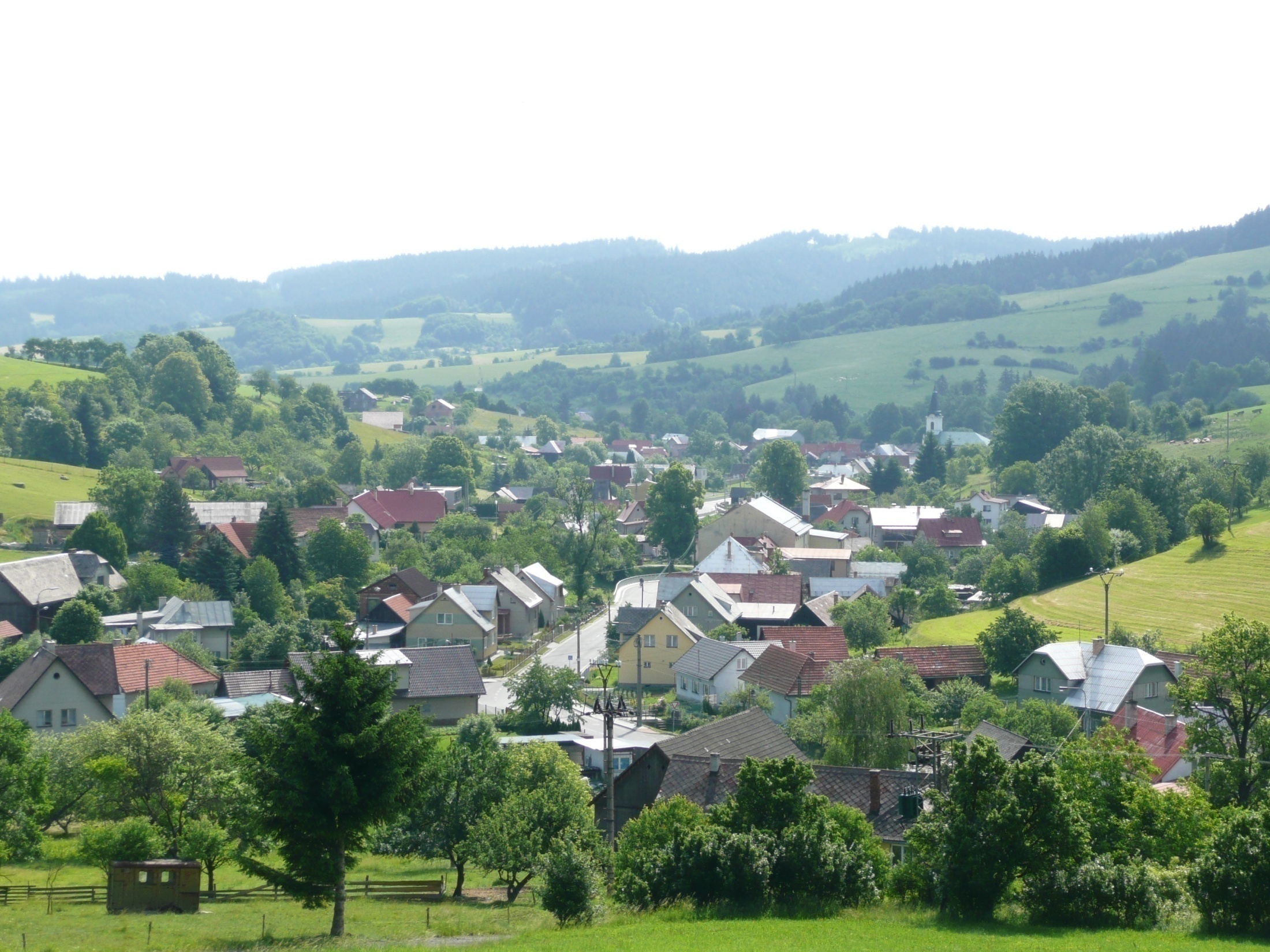 LIPTÁL
Vesnice roku 2006
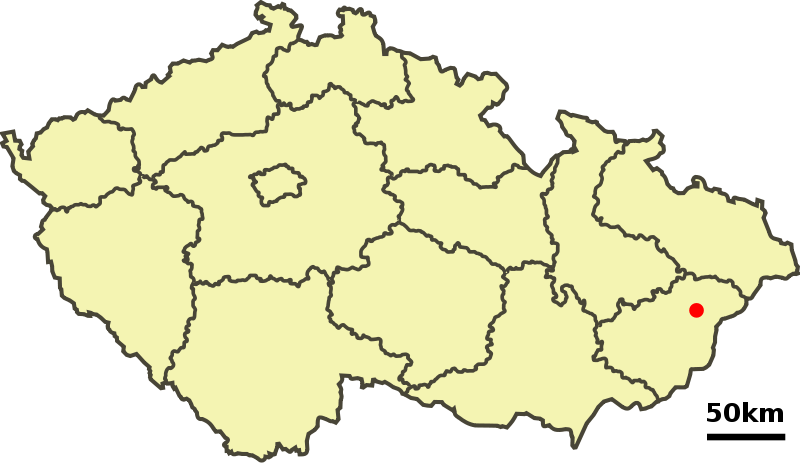 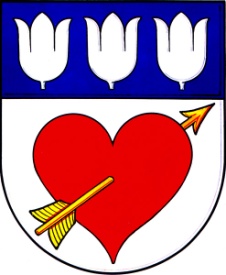 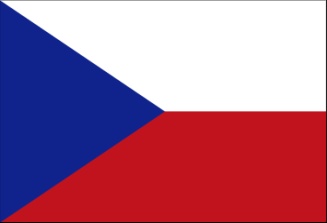 Stručná historie obce
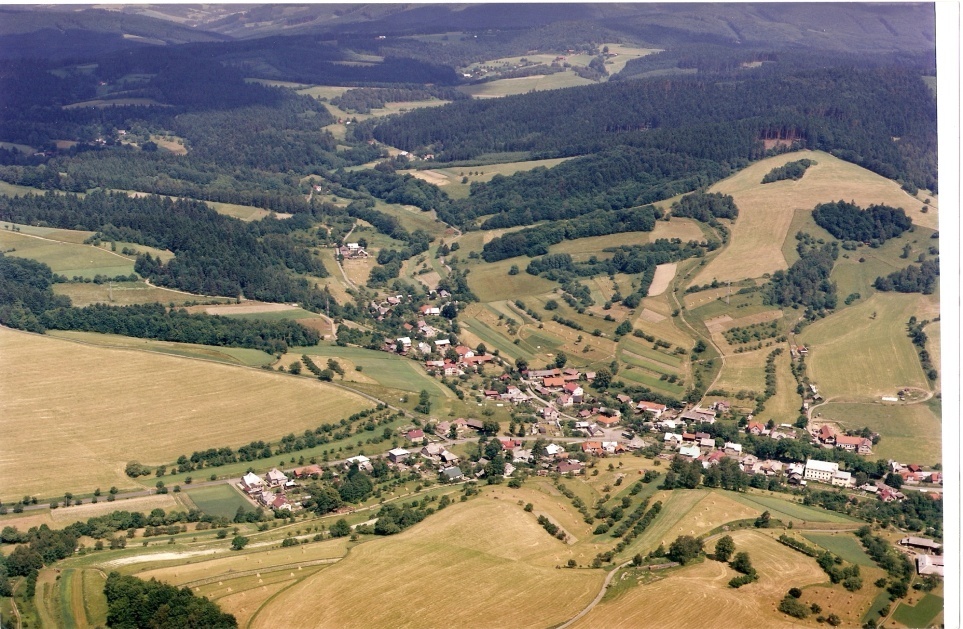 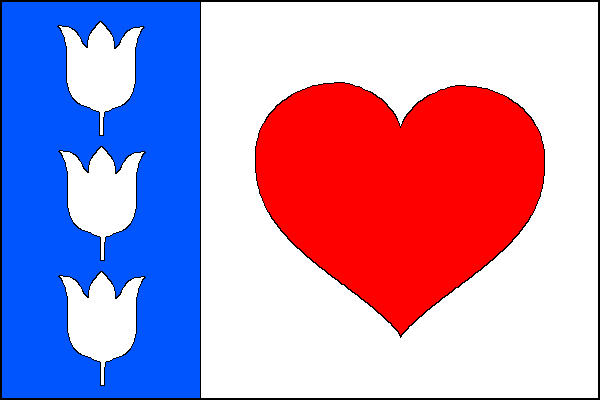 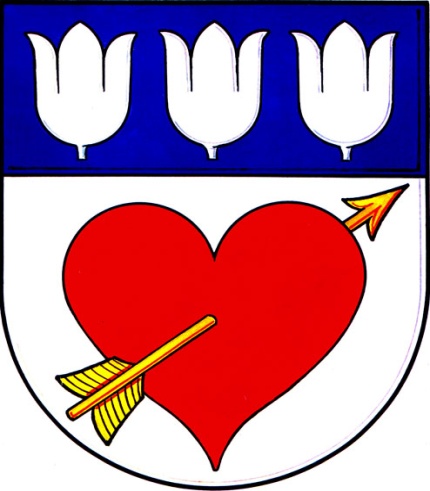 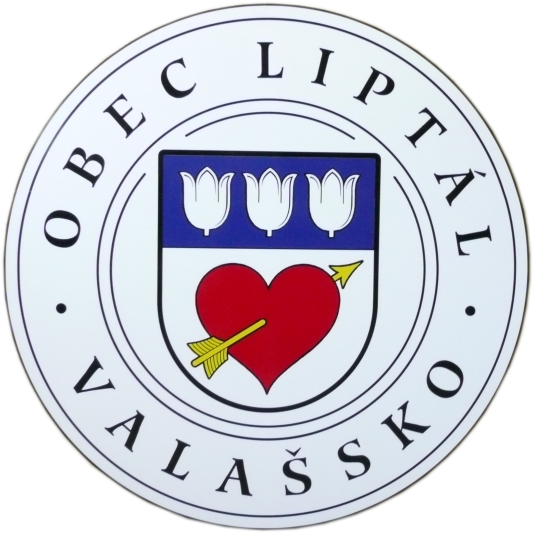 Obec a její okolí
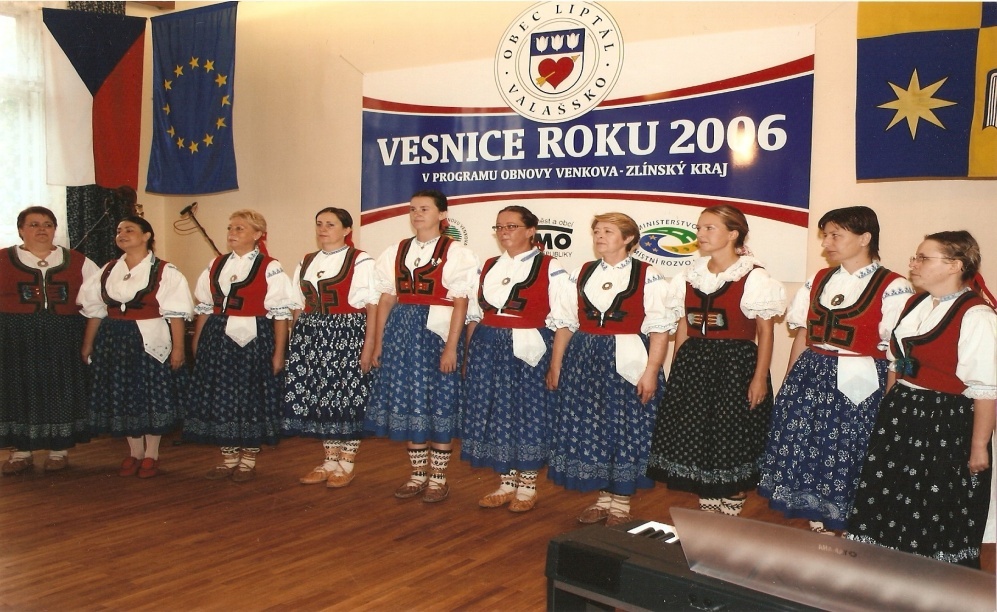 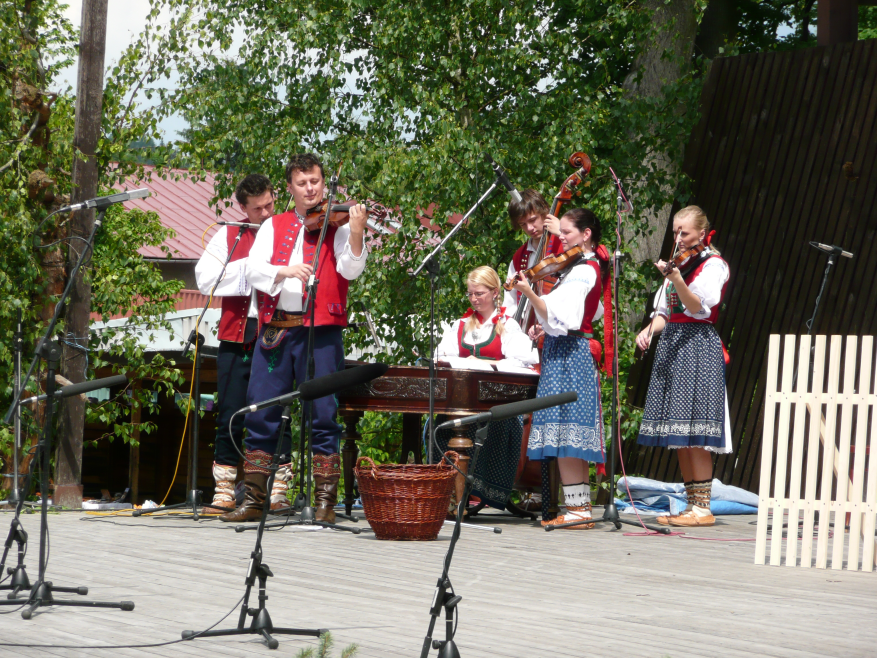 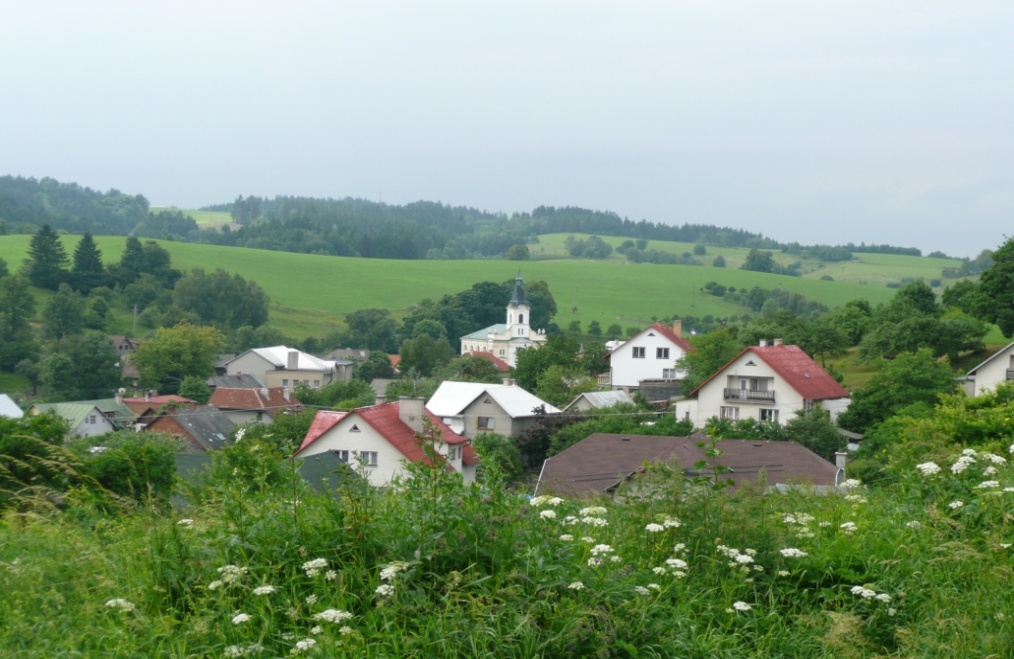 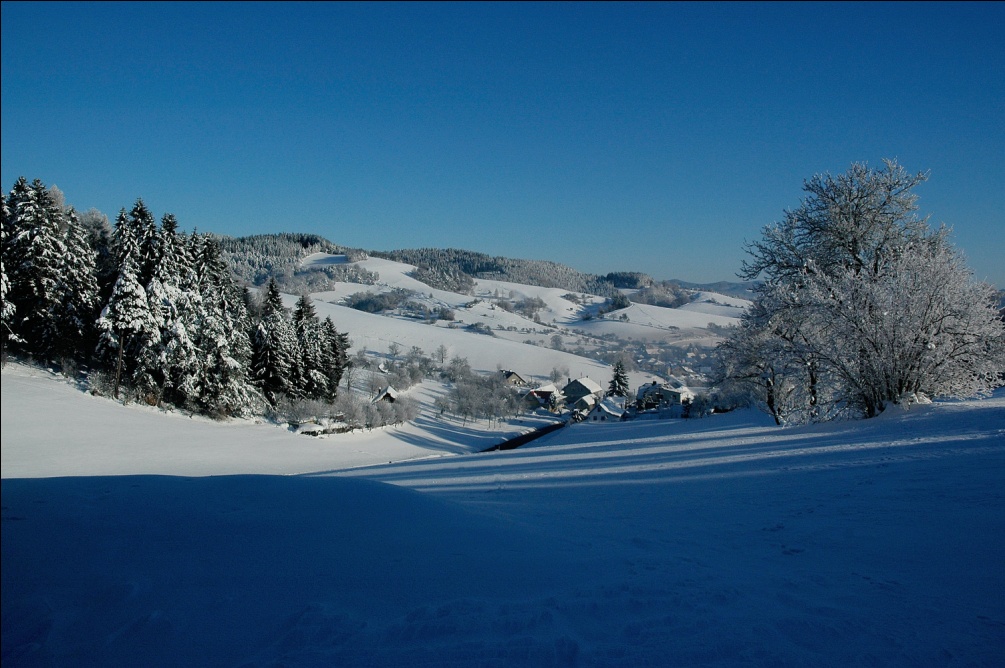 Obec a její okolí
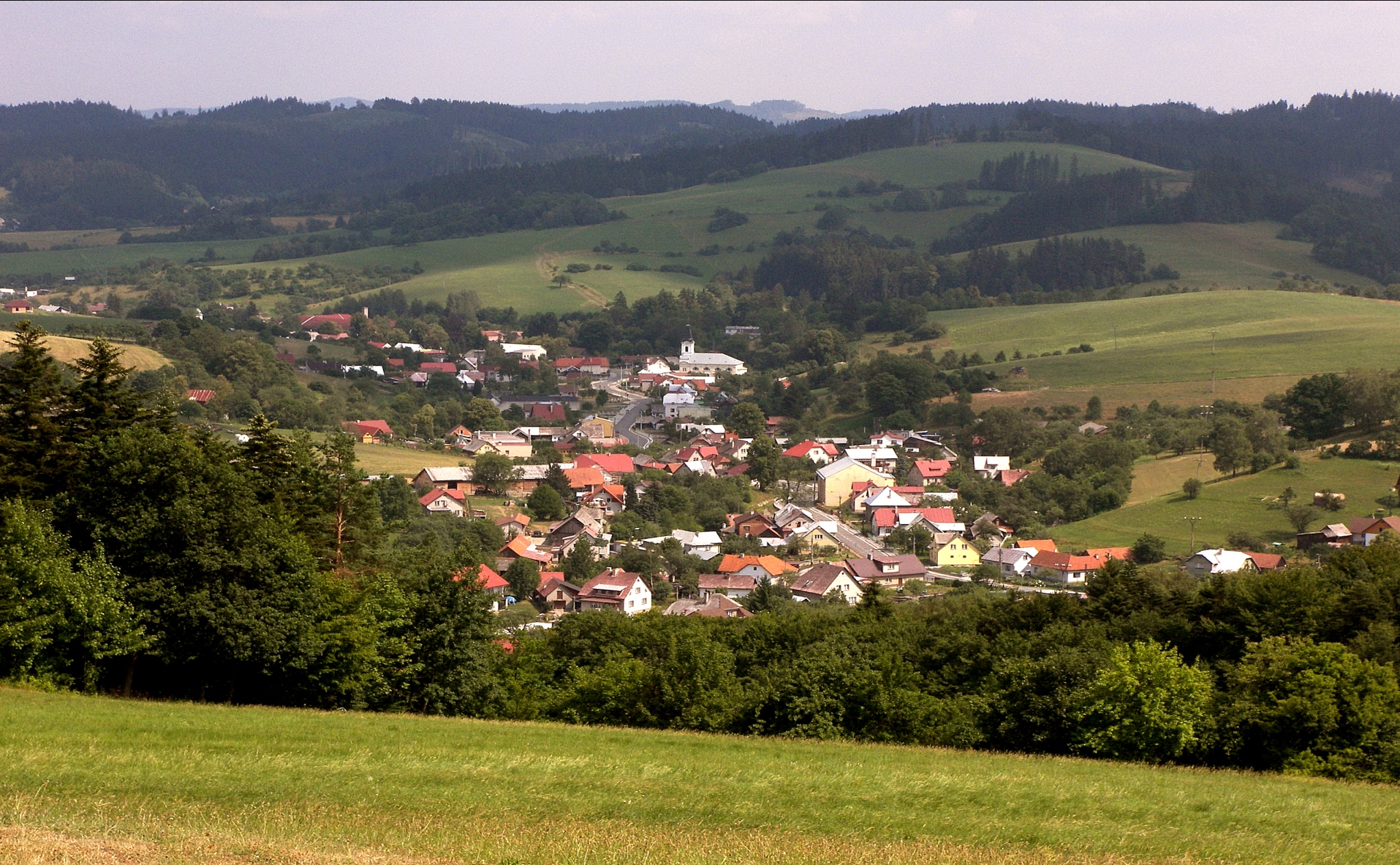 Obec a její okolí
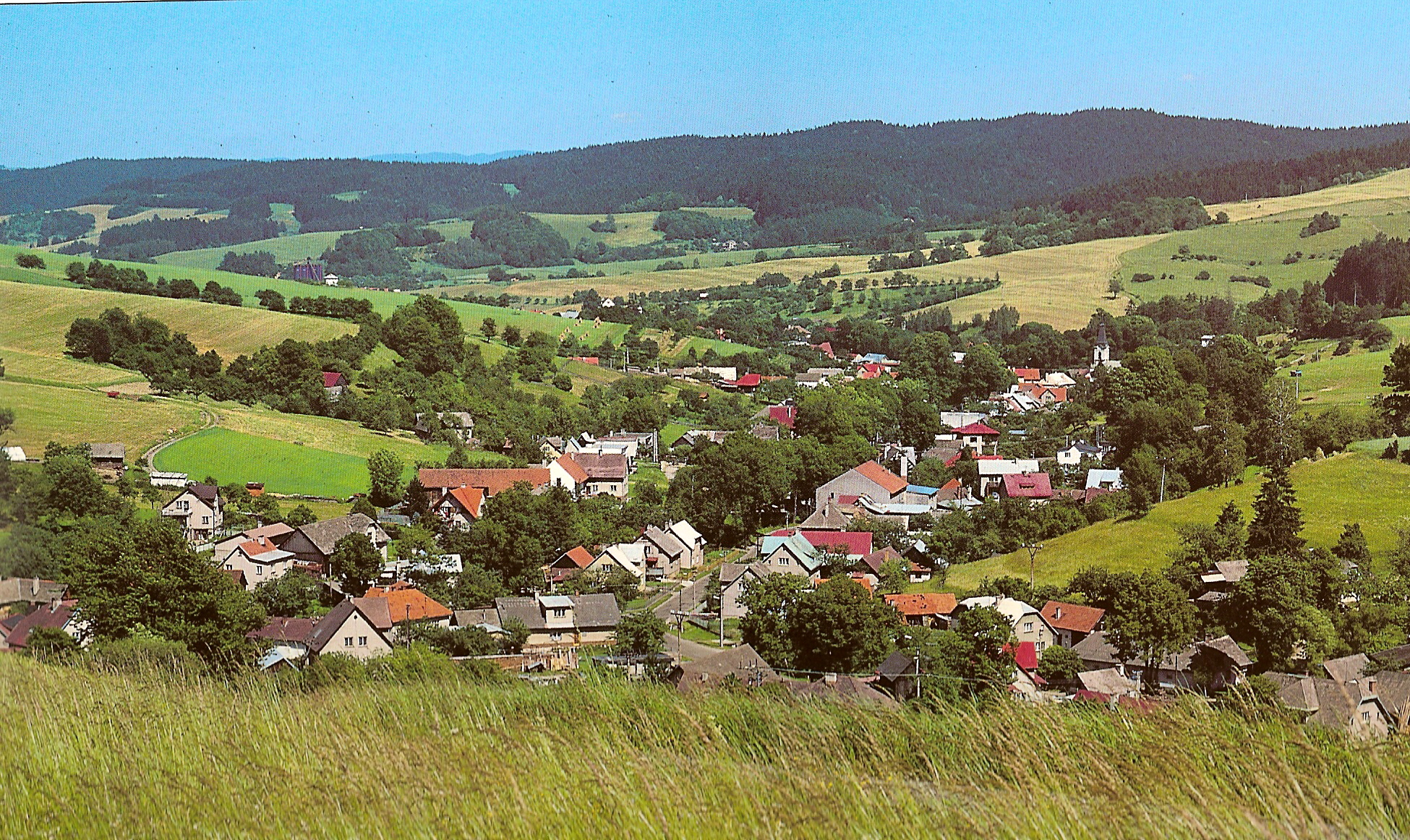 Obec a její okolí
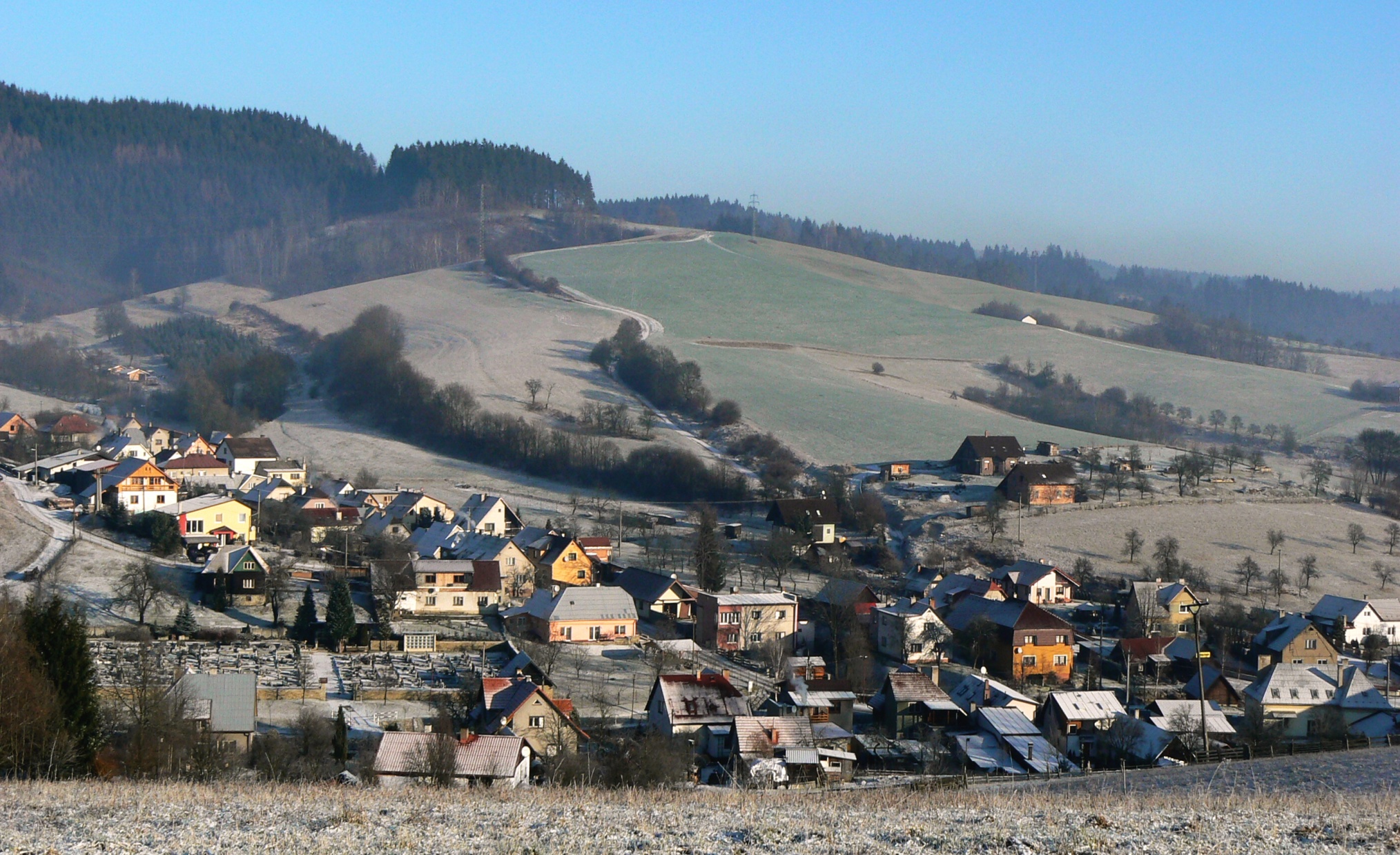 Obec a její okolí
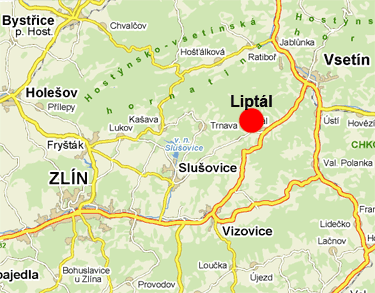 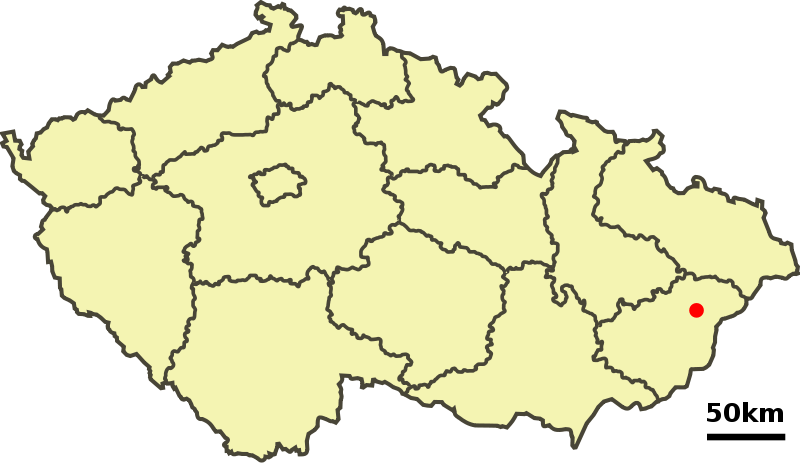 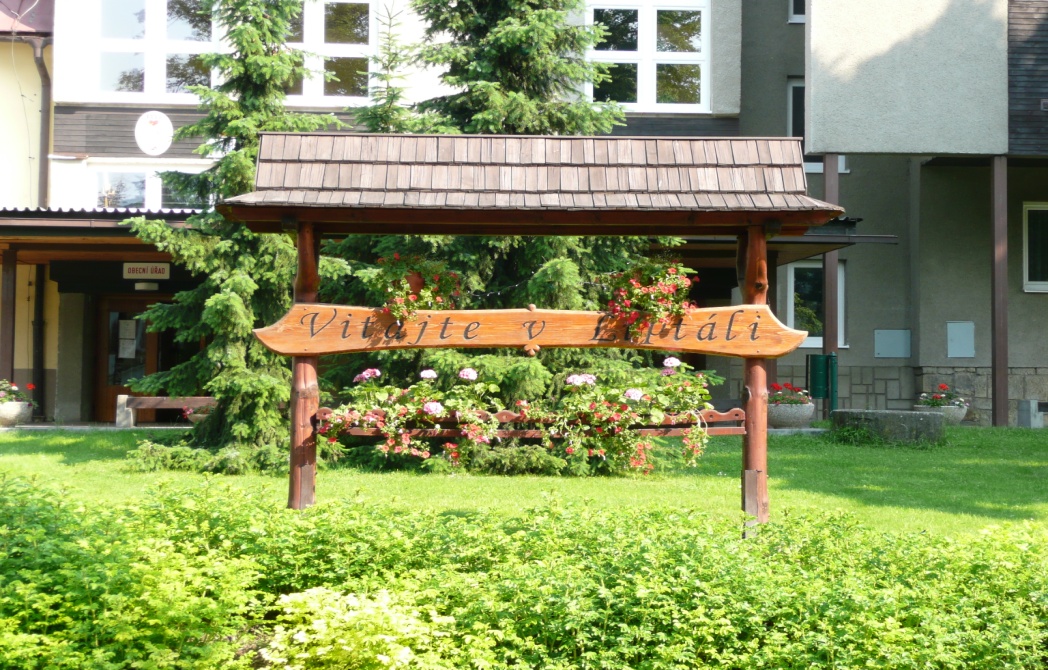 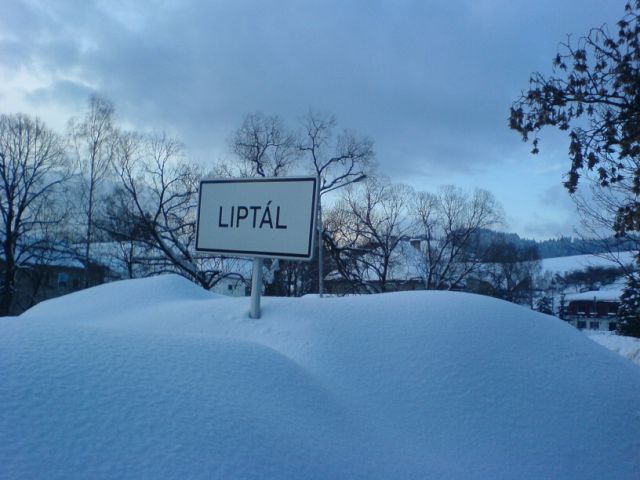 Turistika
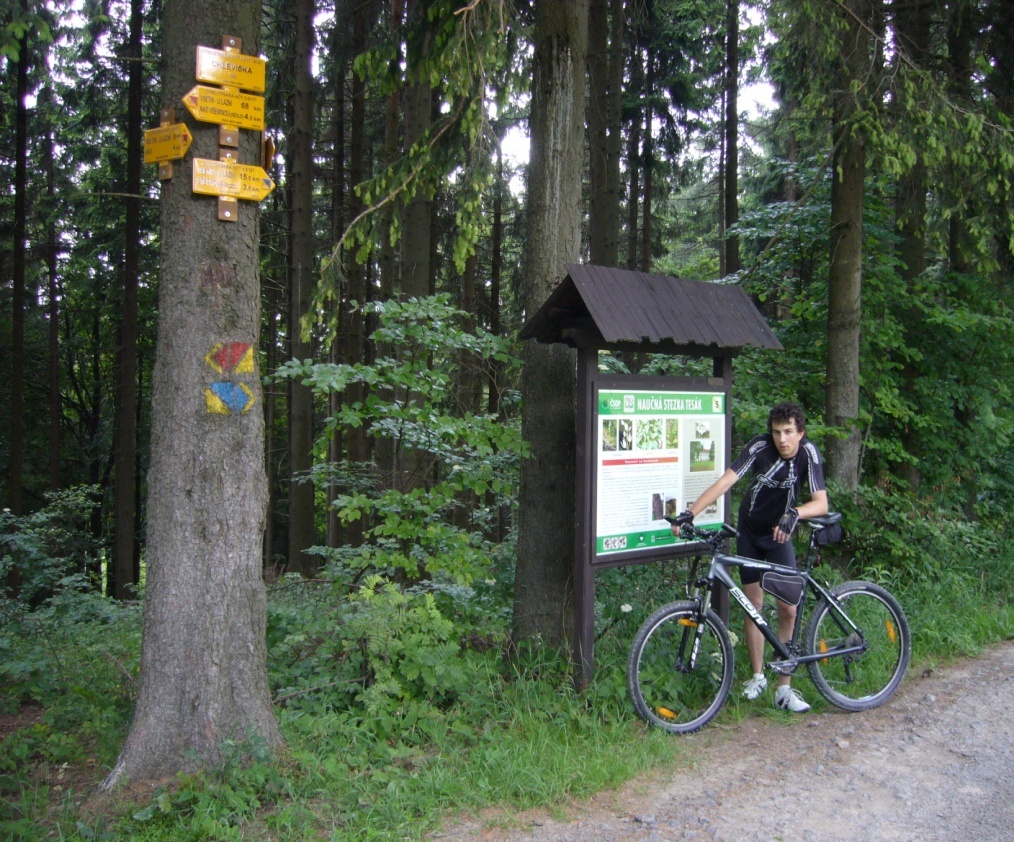 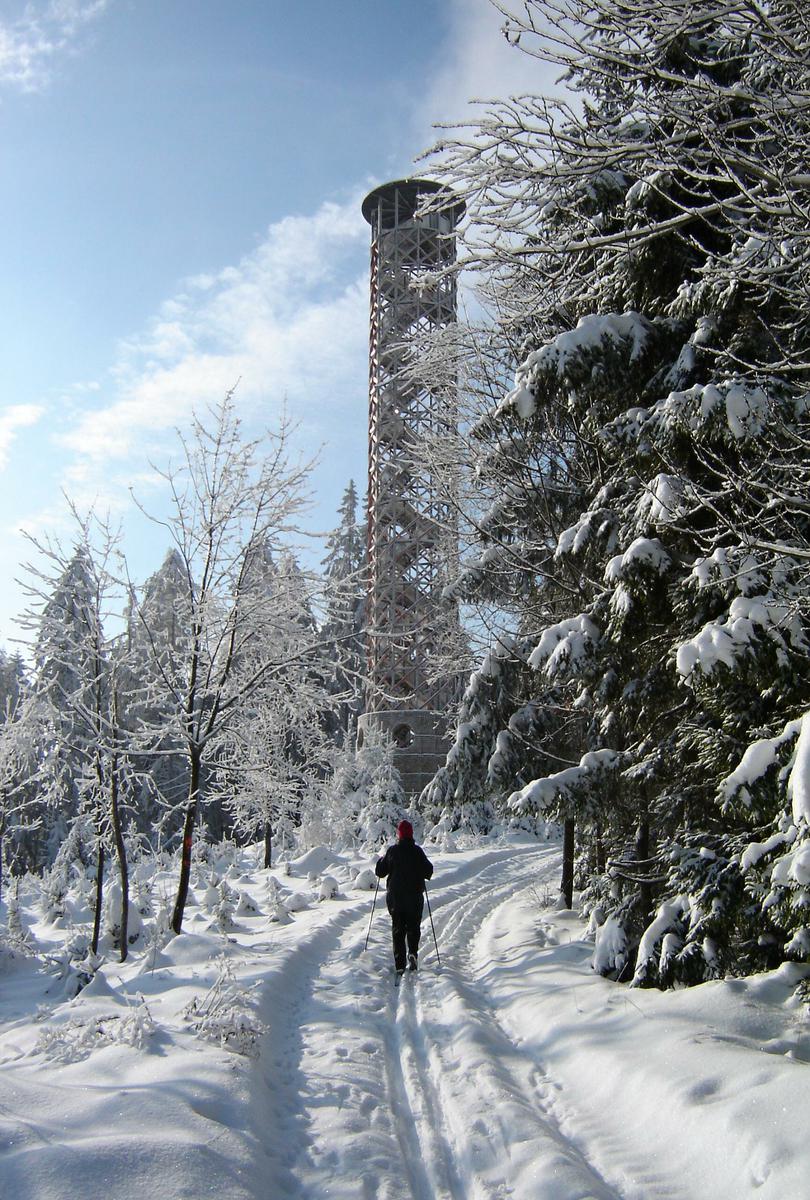 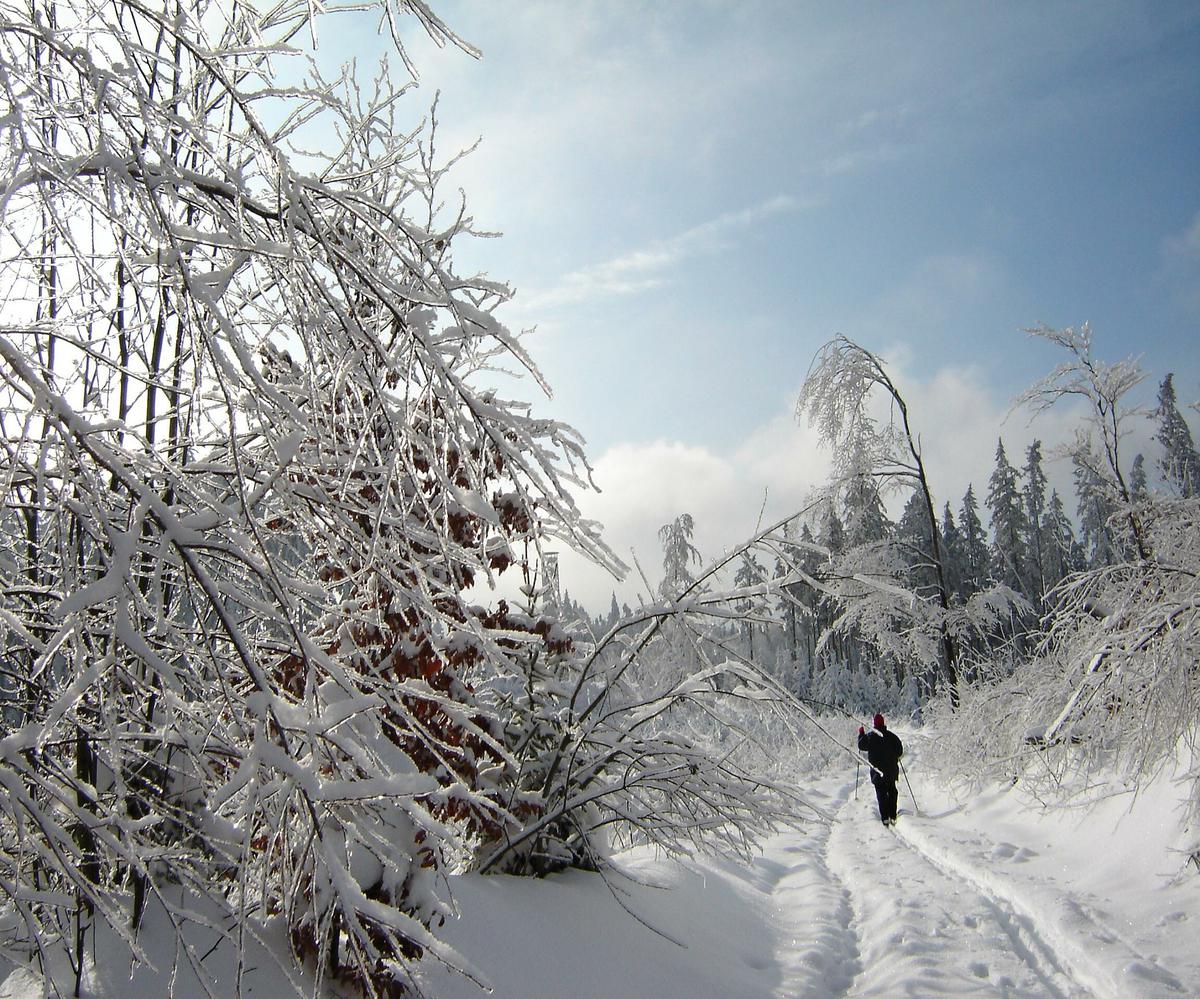 Rozhledna Vartovna
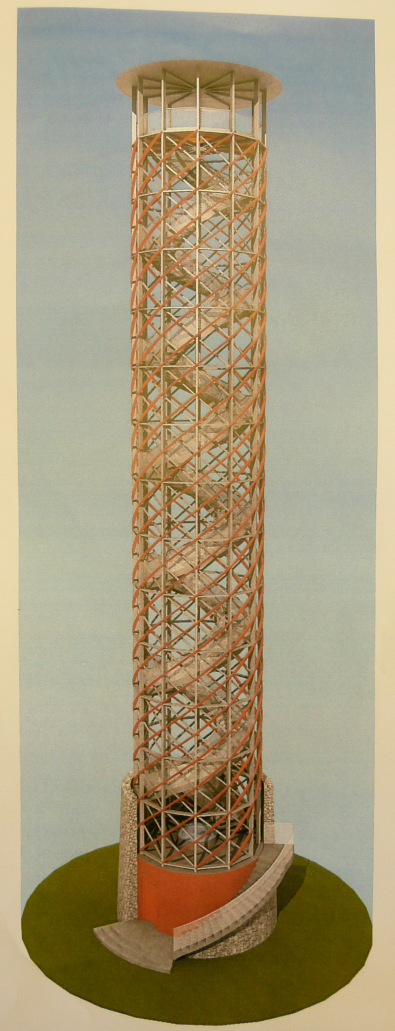 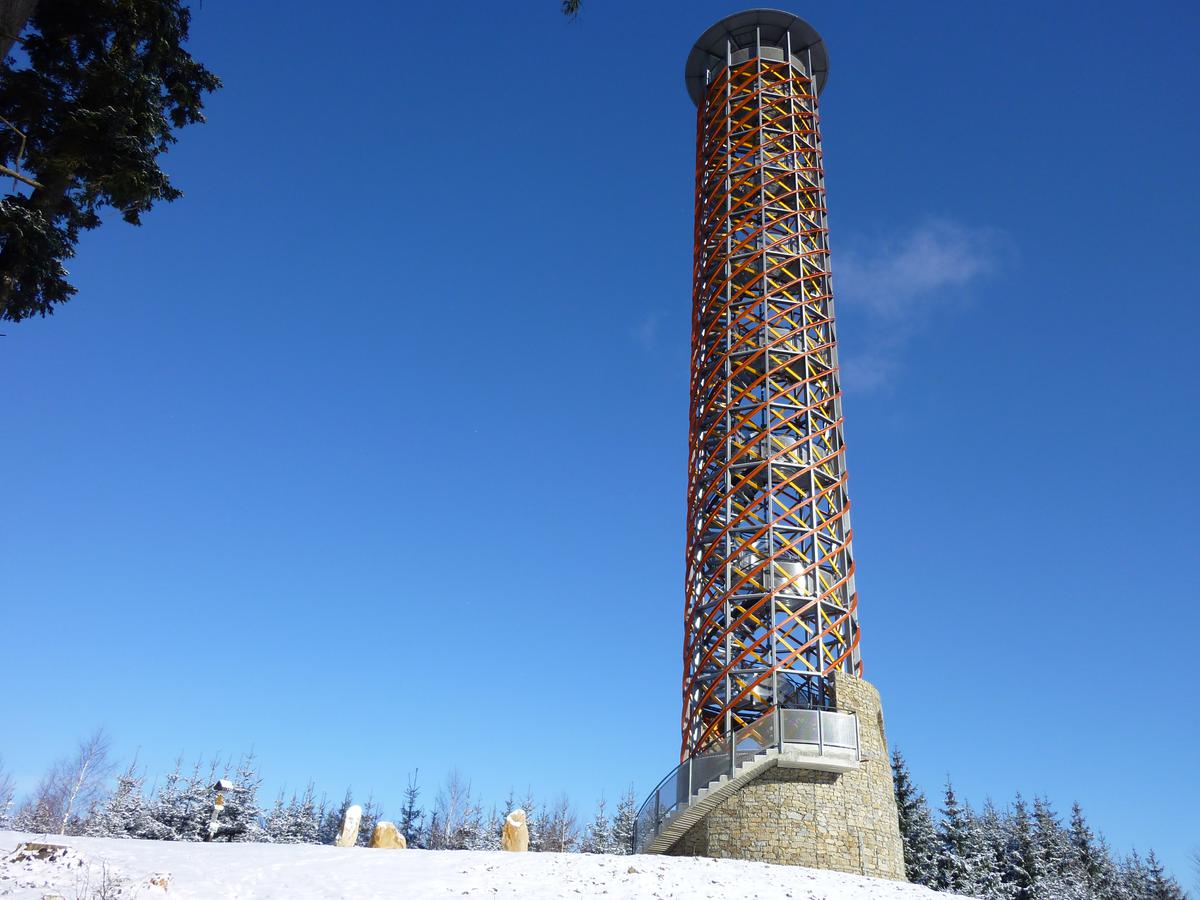 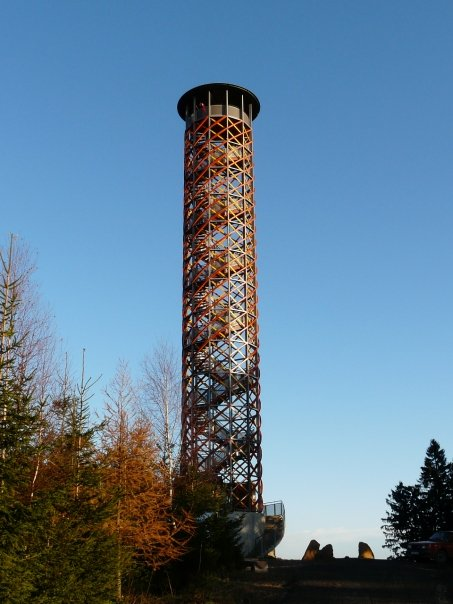 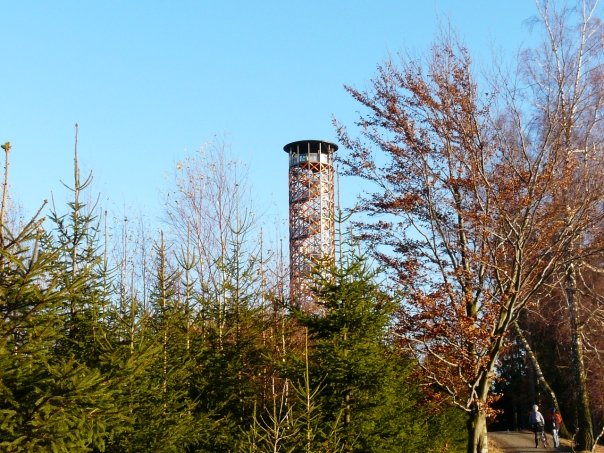 Výhled do krajiny
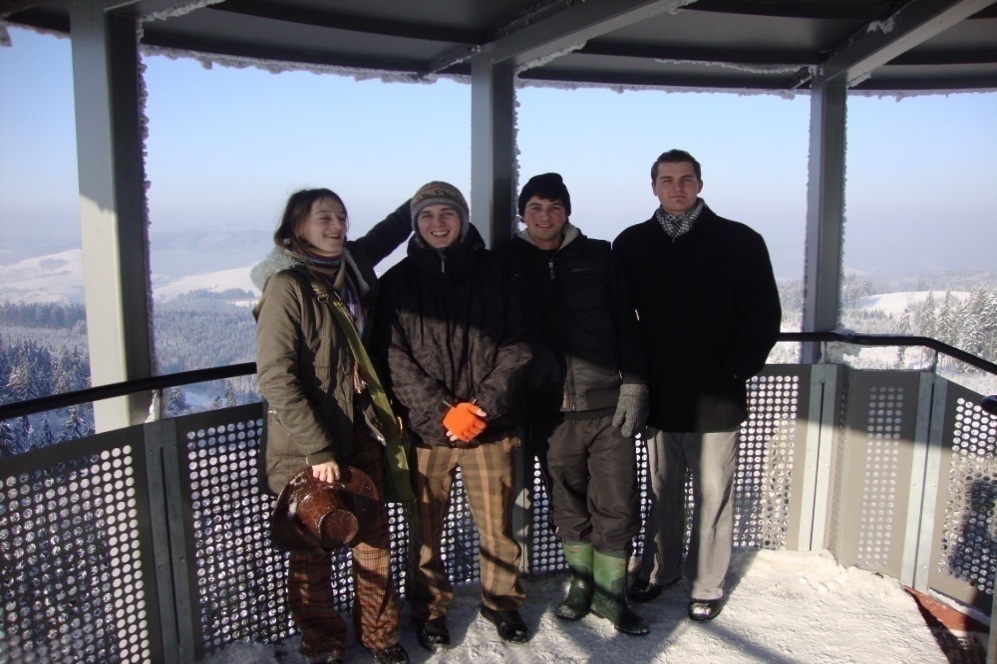 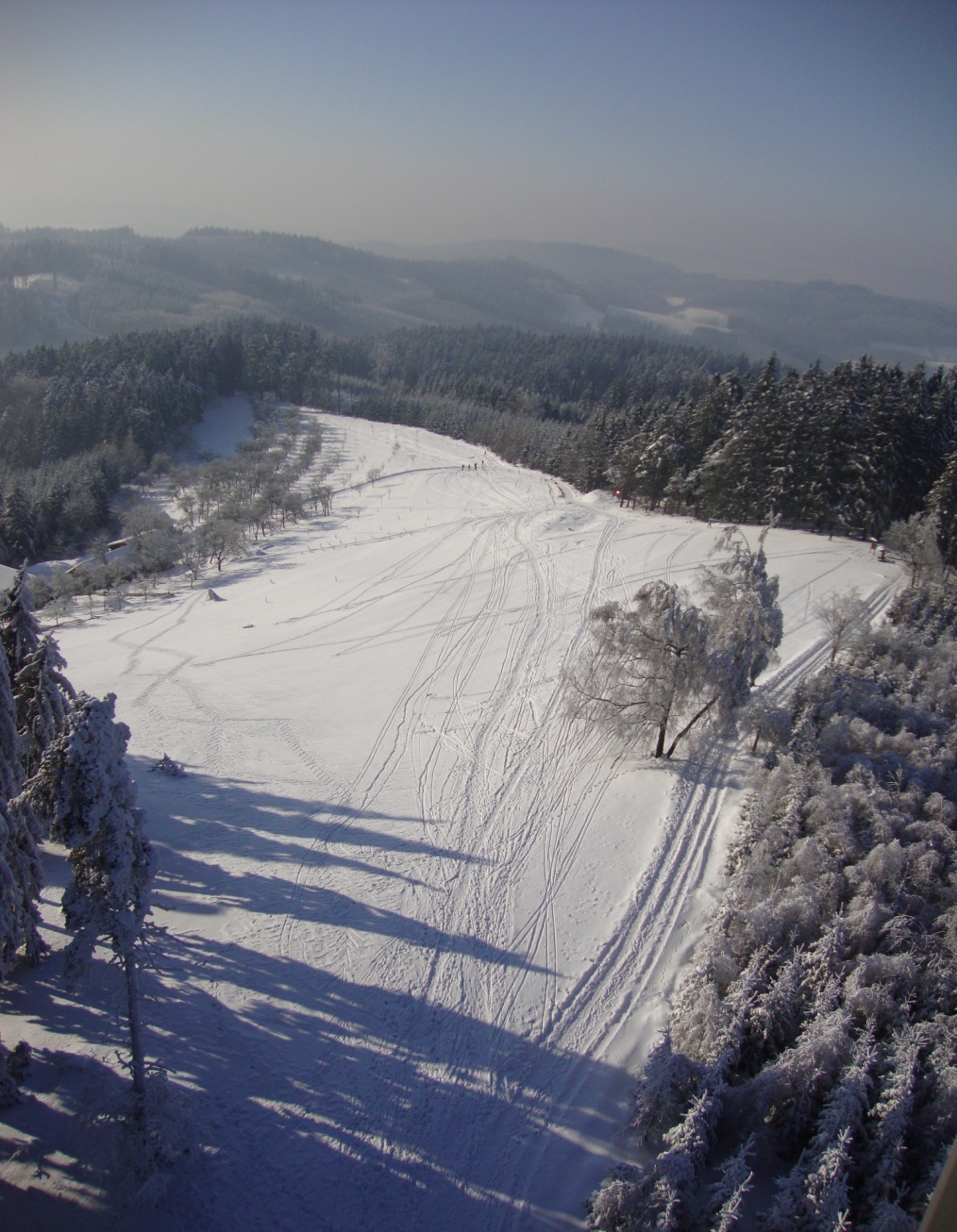 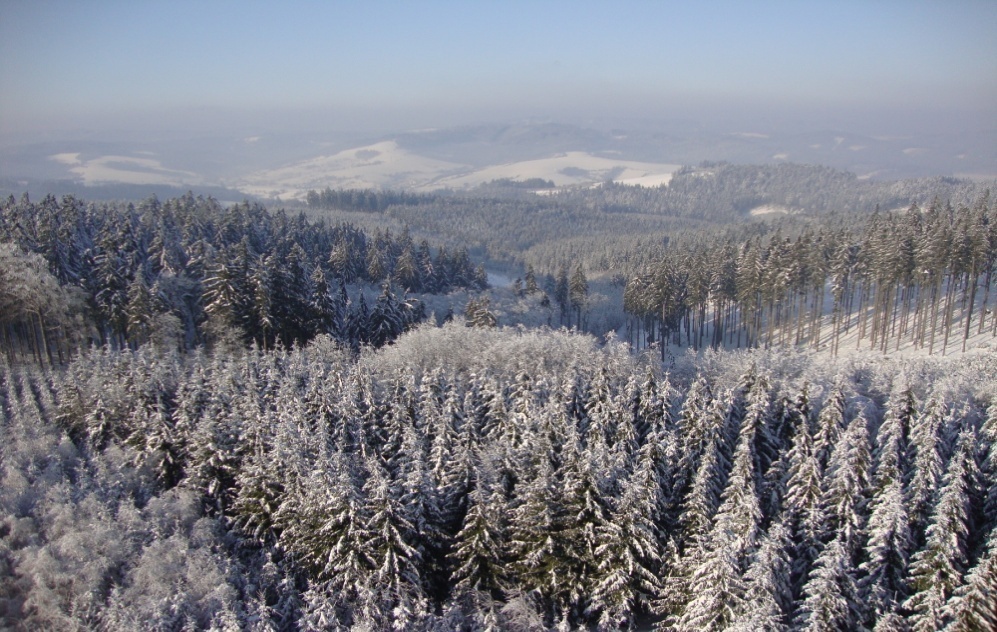 Kultura,společenský život
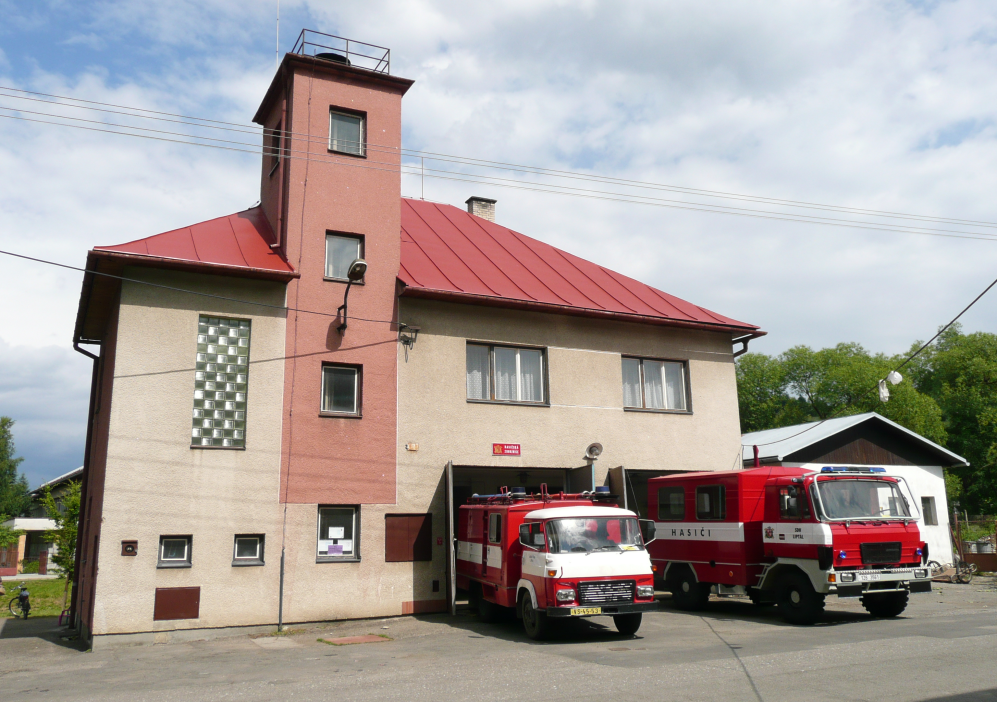 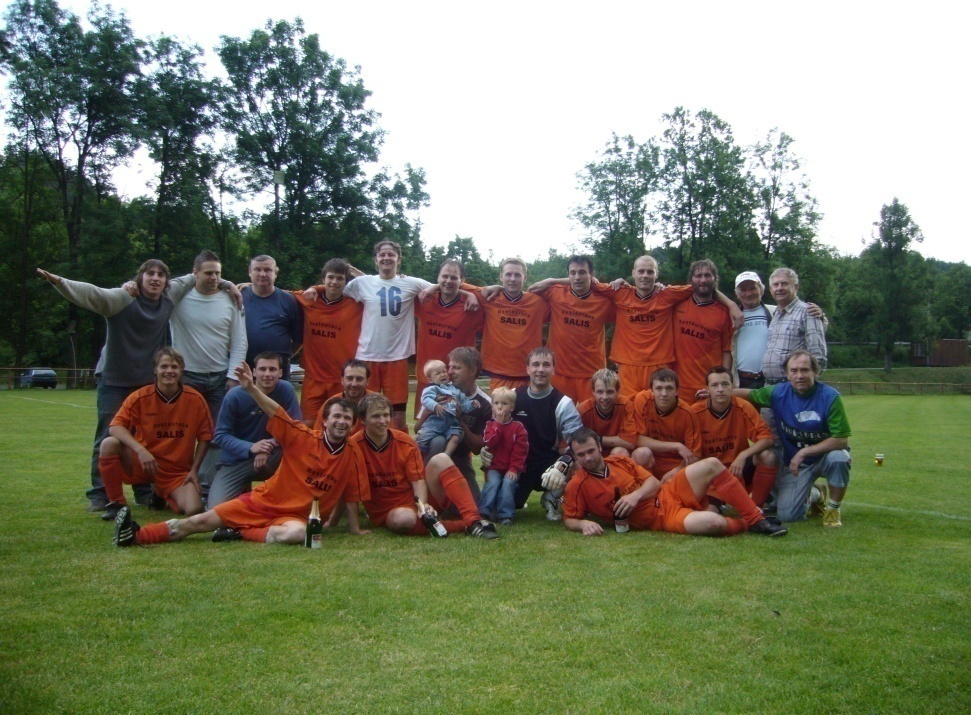 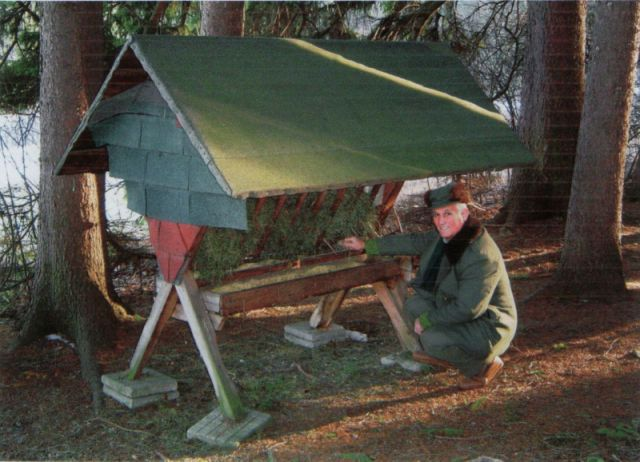 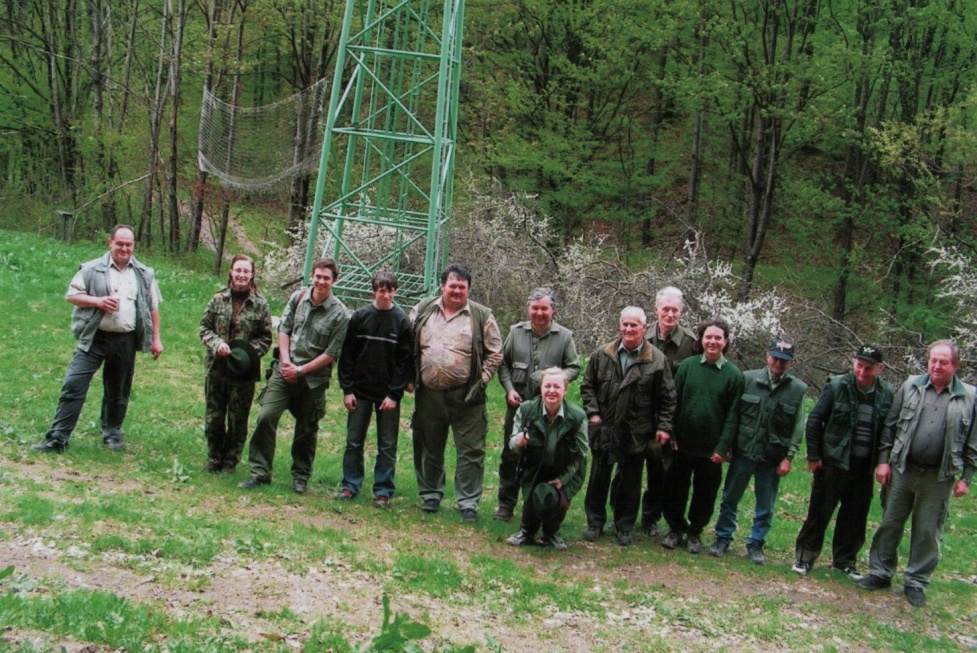 Folklorní soubor Lipta
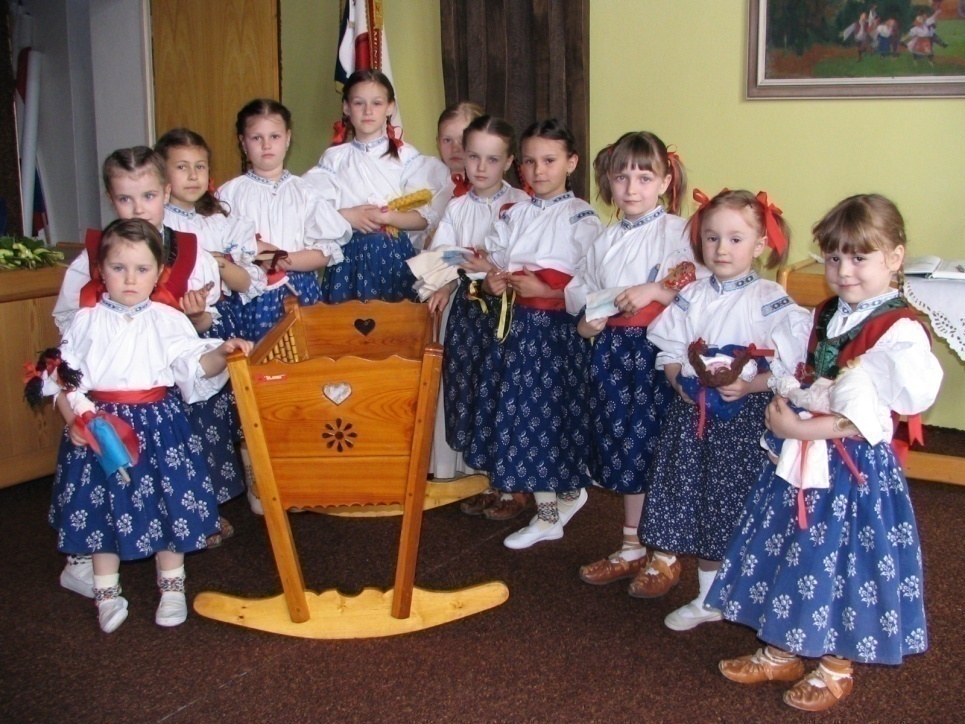 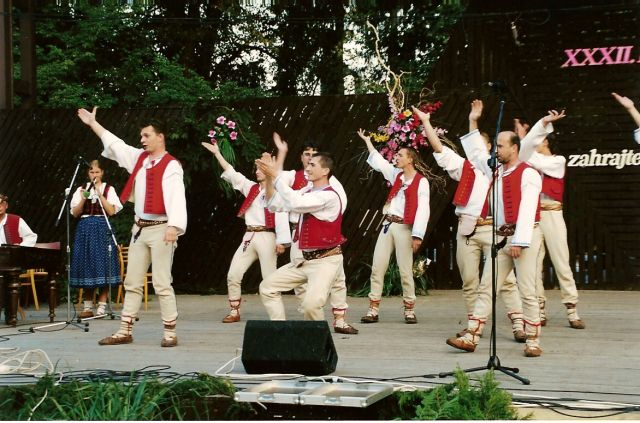 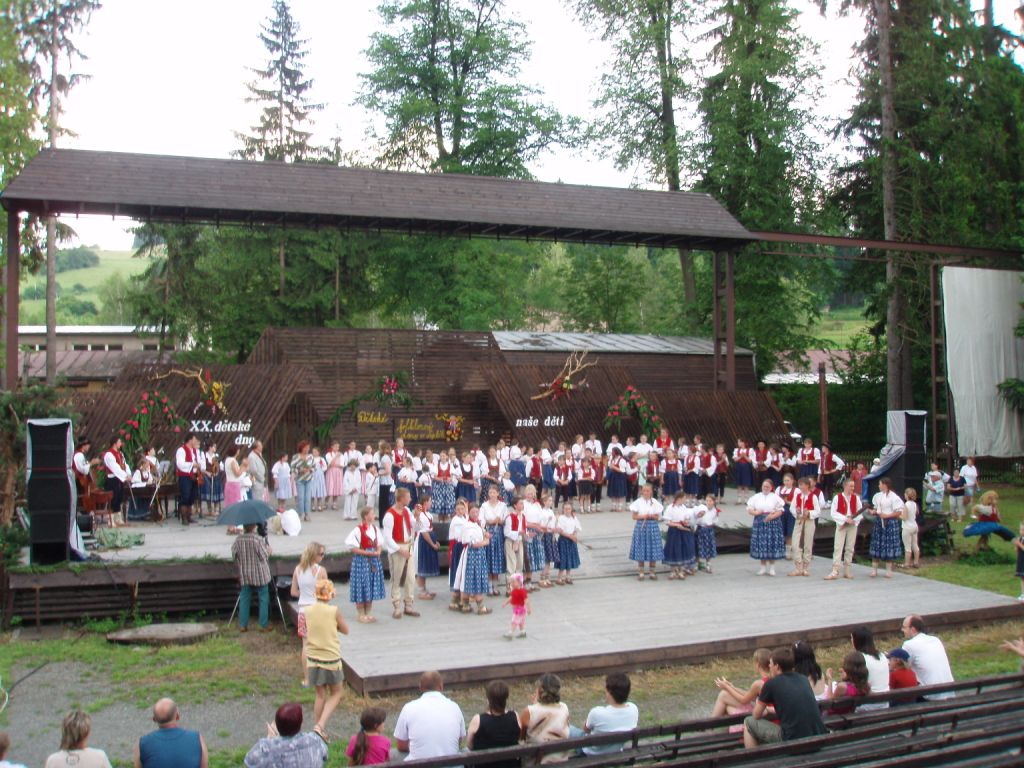 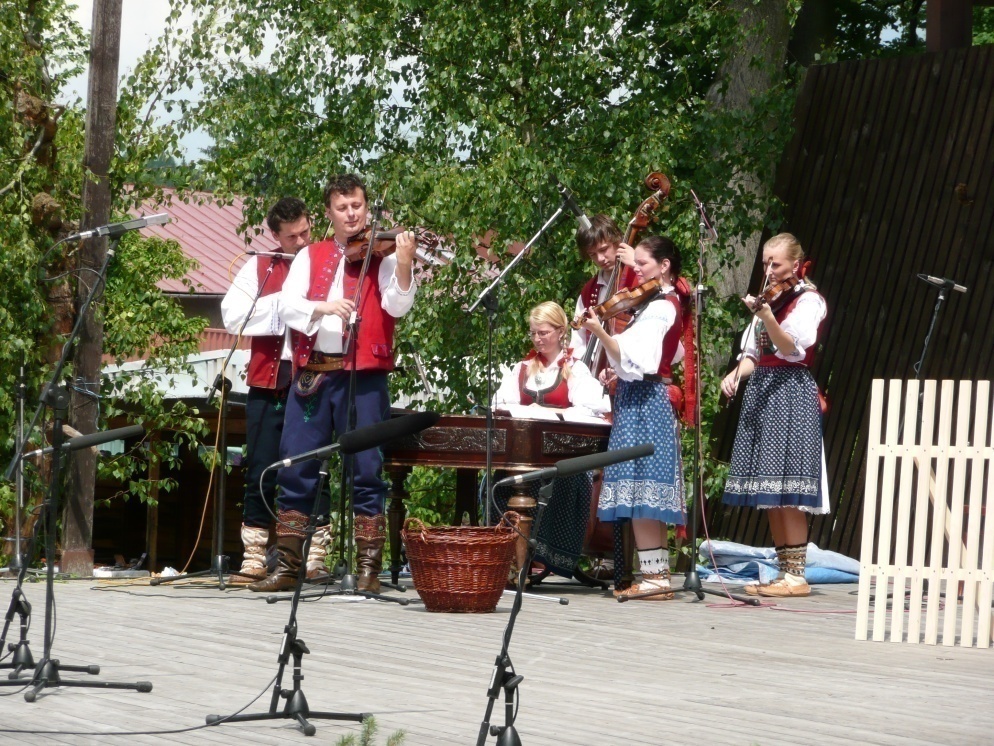 Jan Kobzánˇ
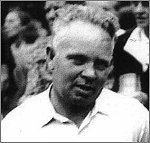 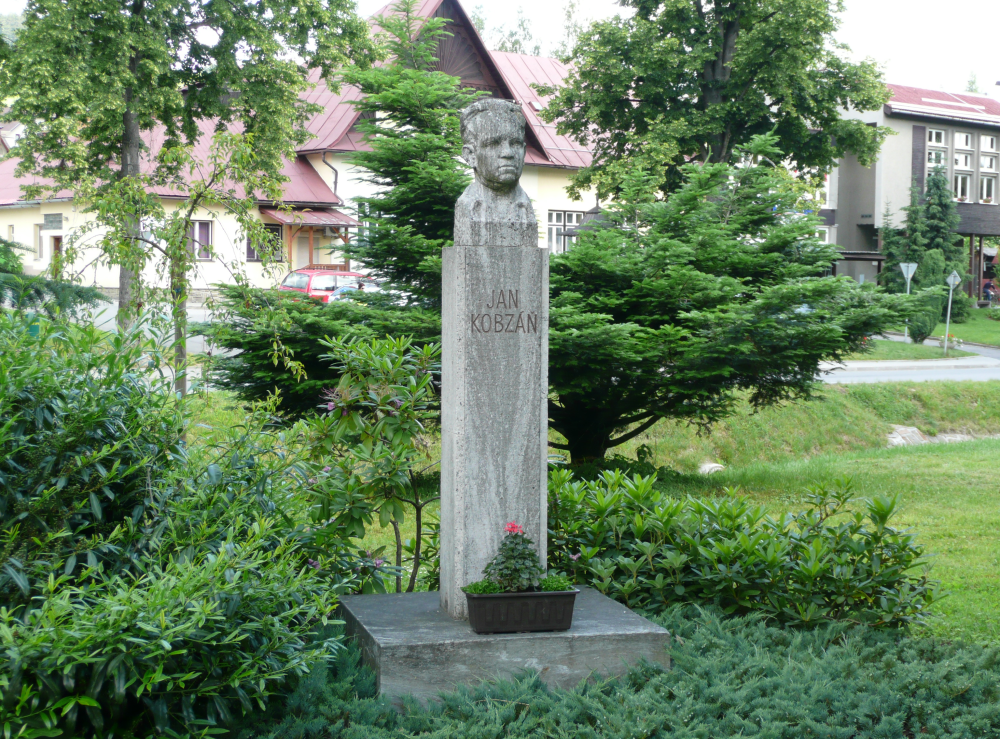 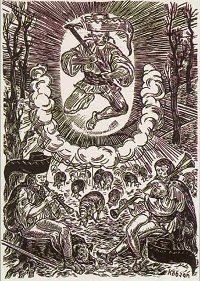 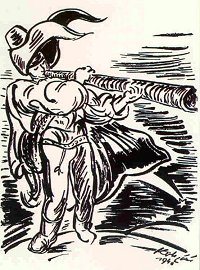 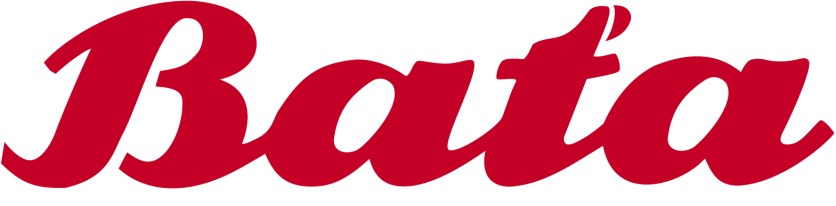 Liptálské slavnosti
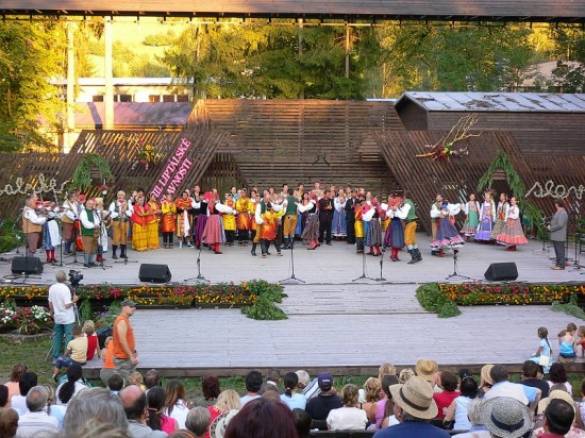 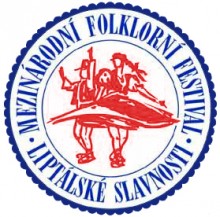 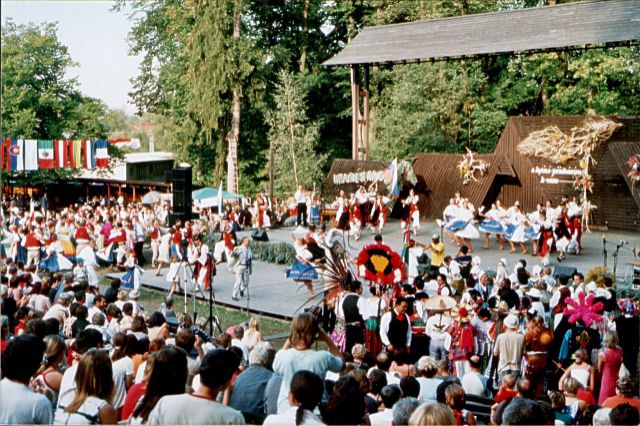 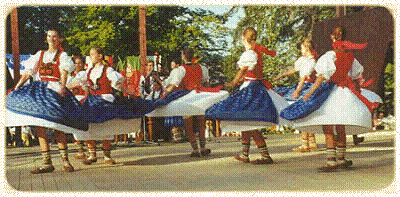 Liptálské slavnosti
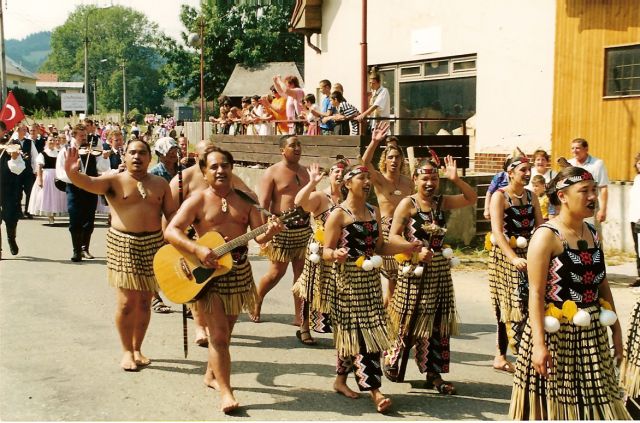 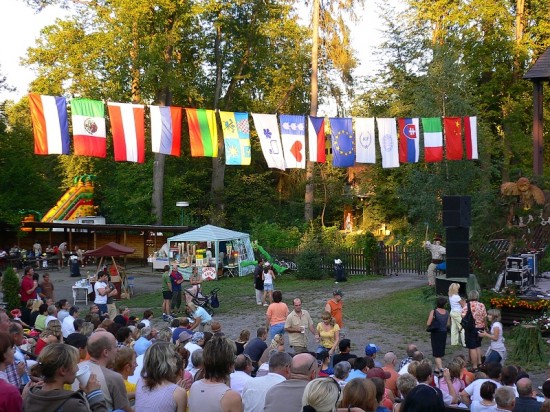 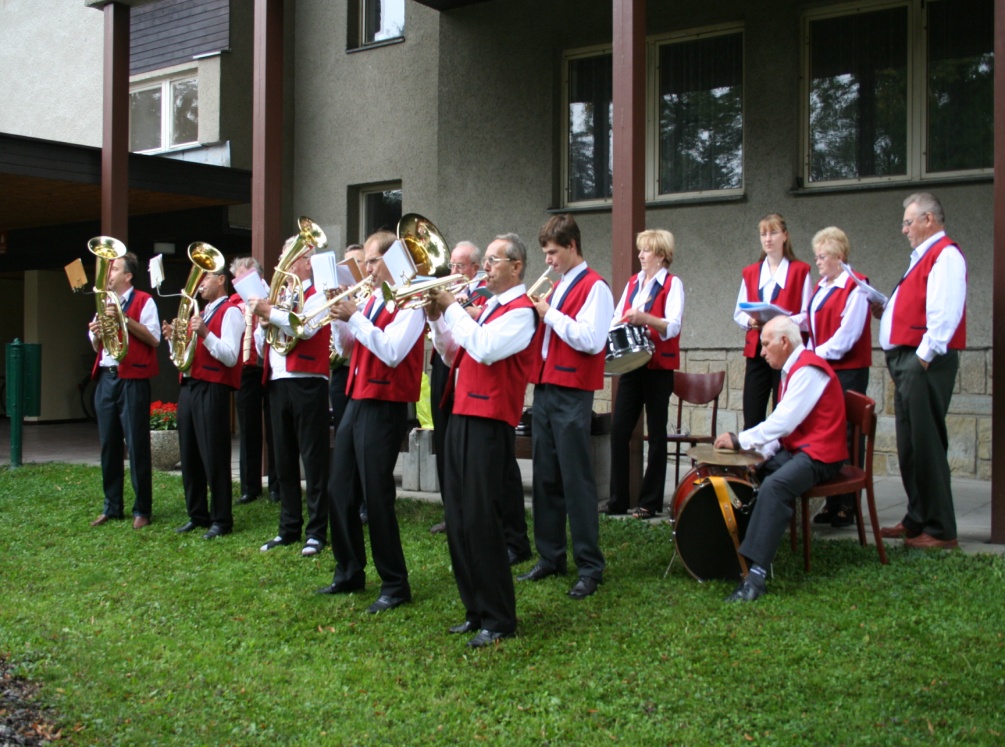 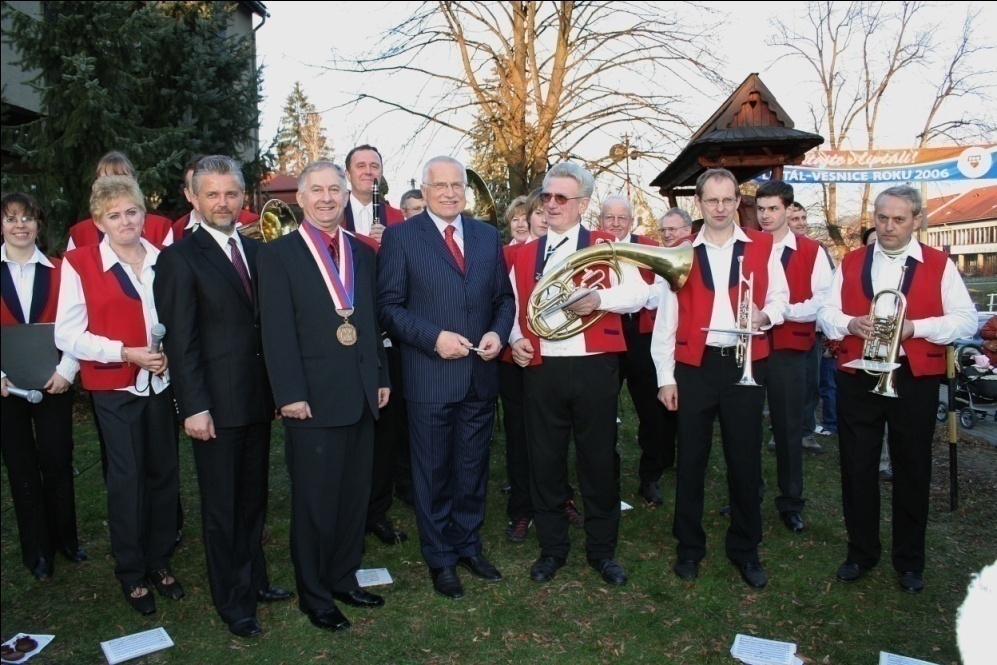 Základní škola
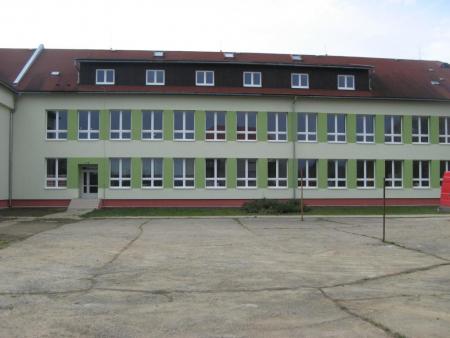 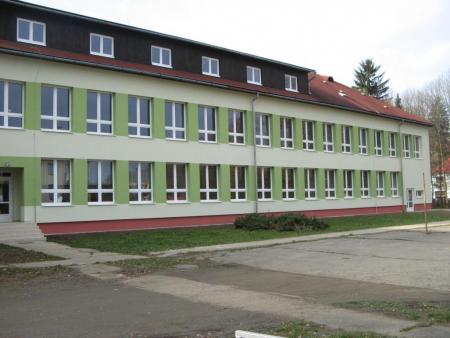 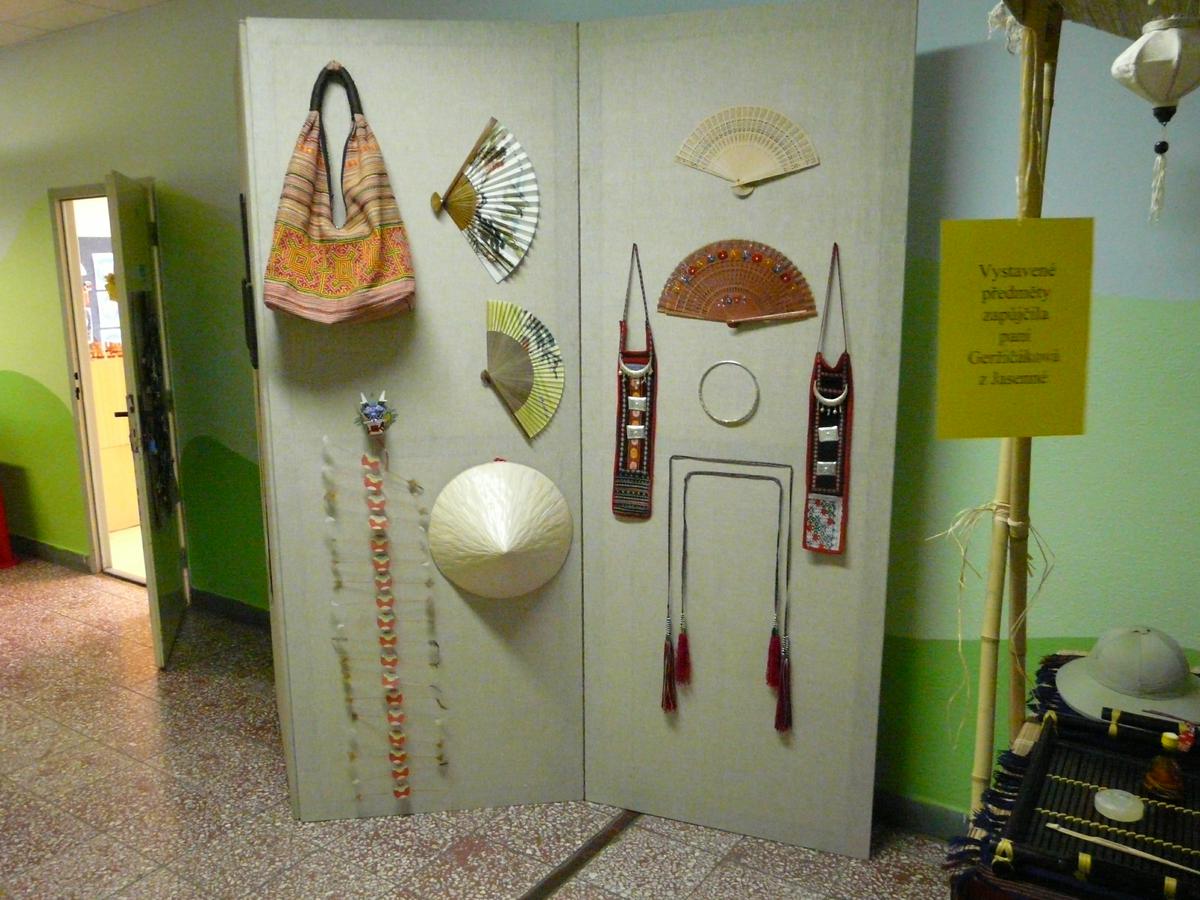 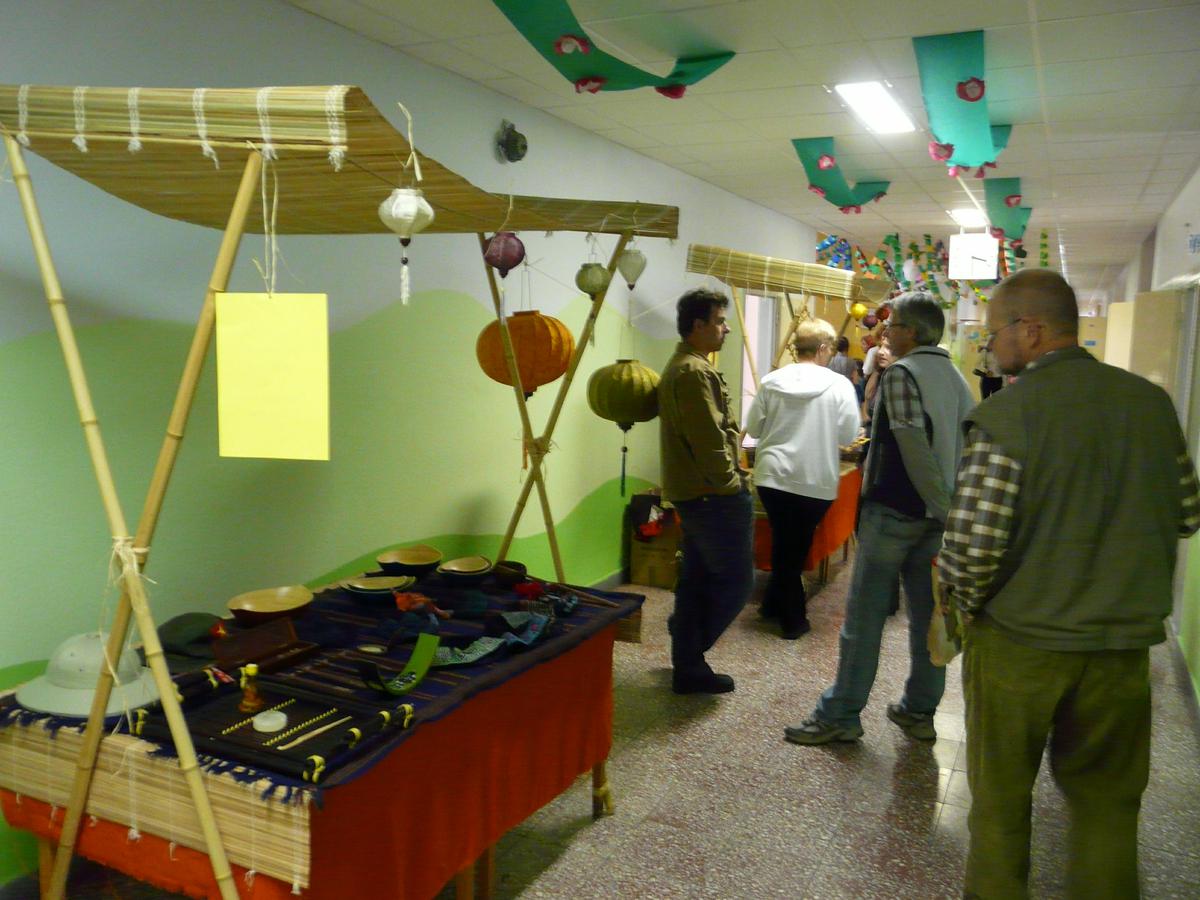 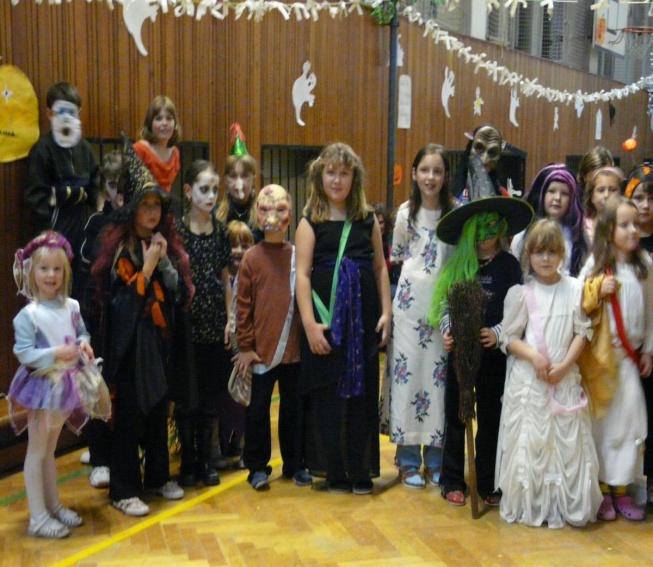 Výstavy
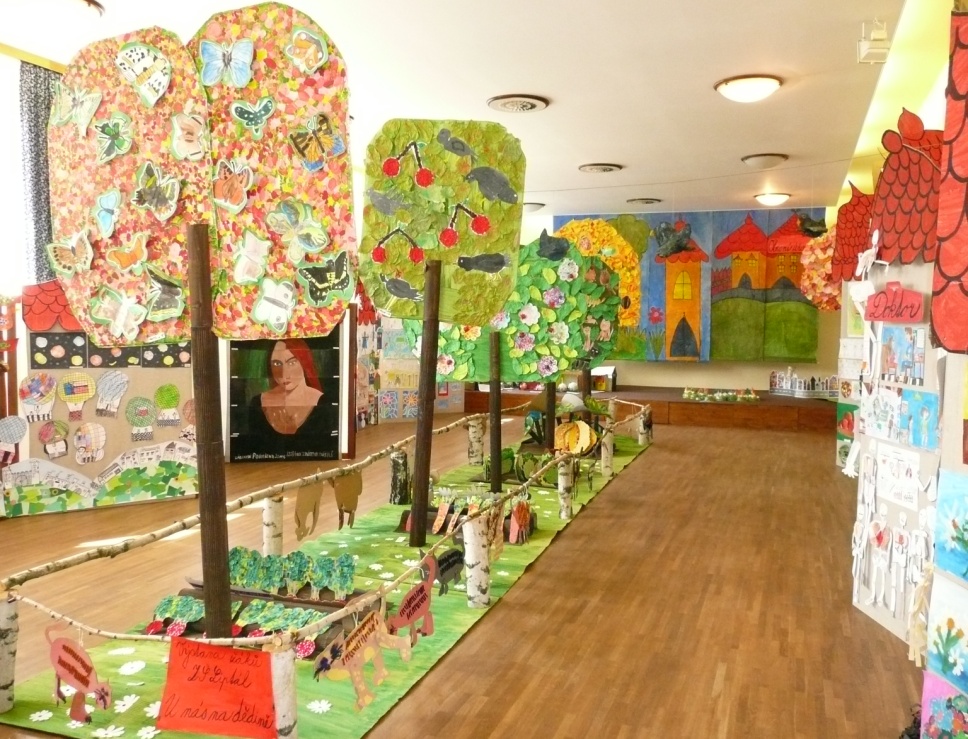 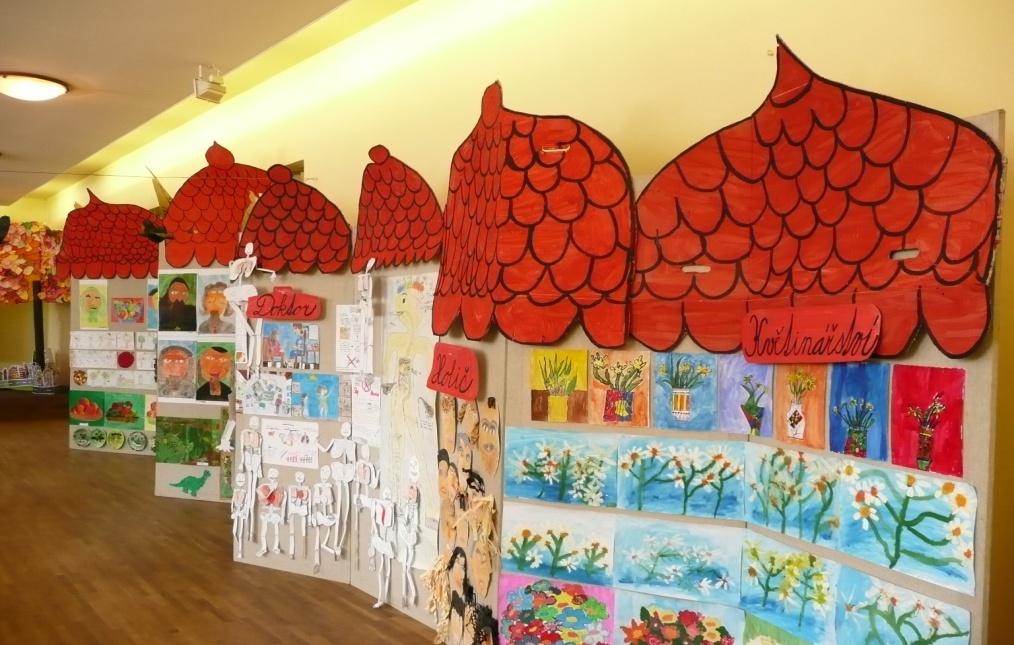 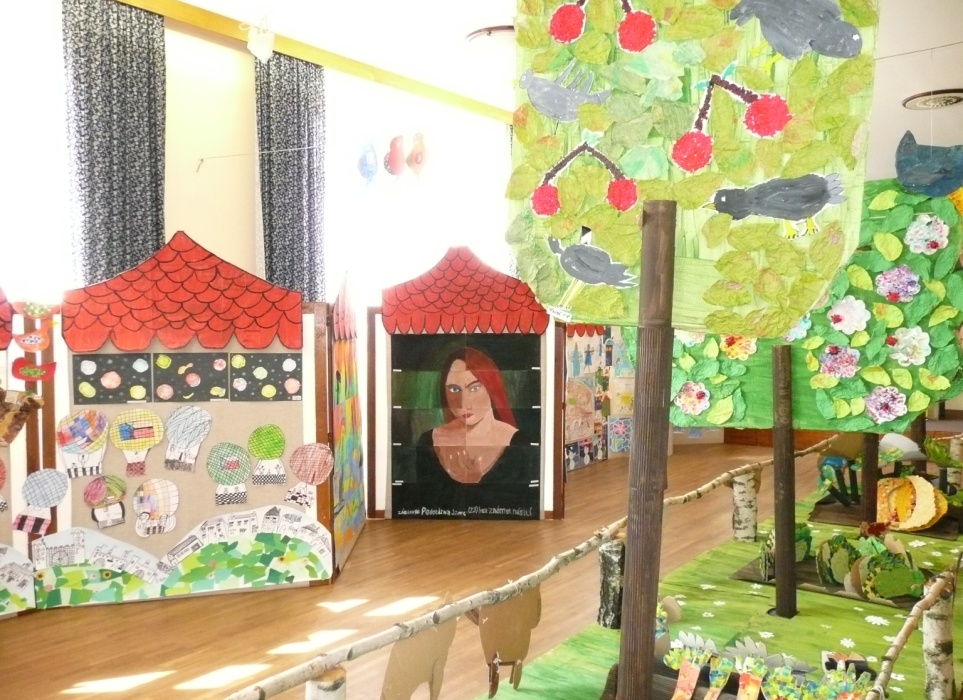 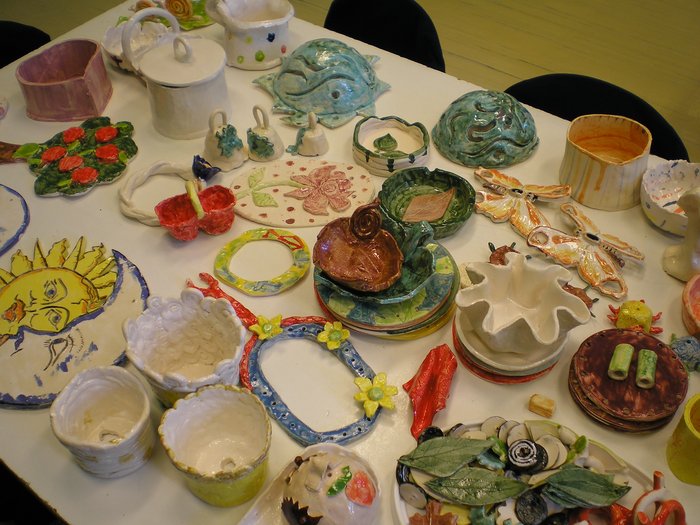 Architektura a tradice
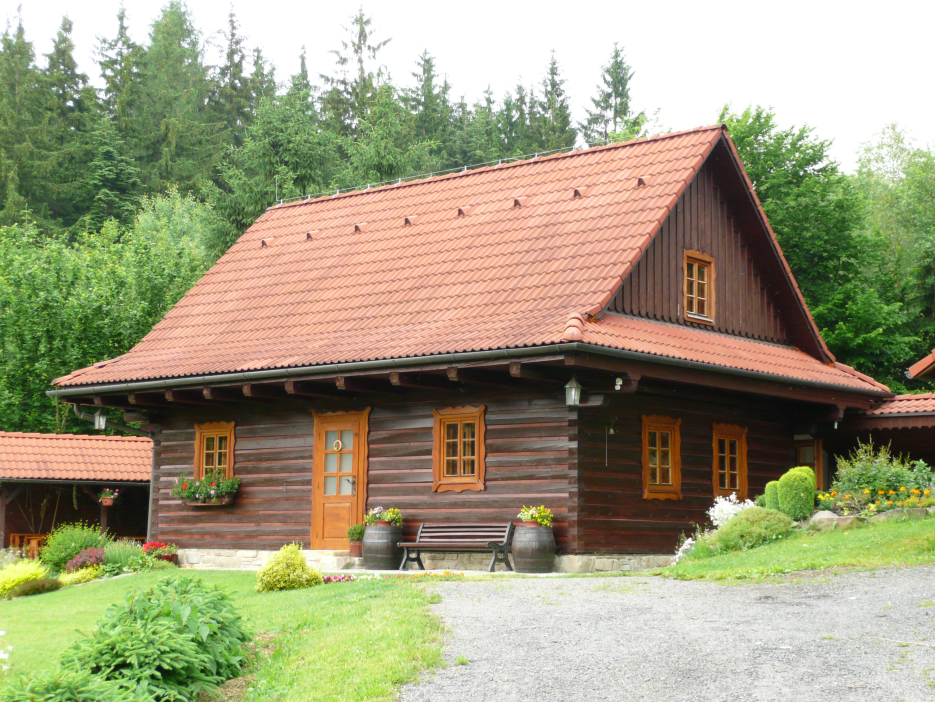 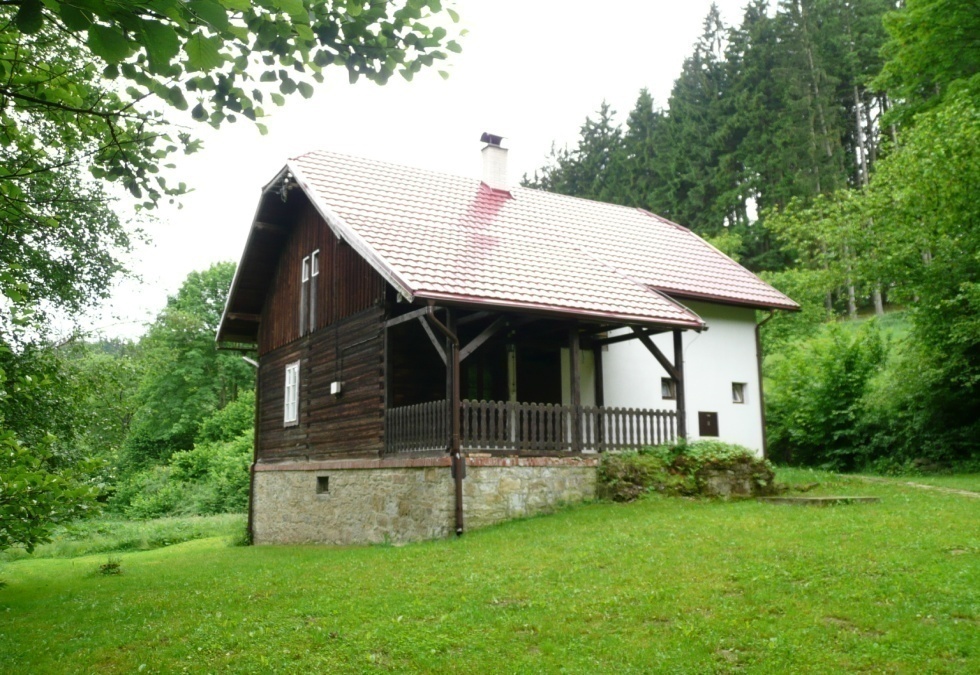 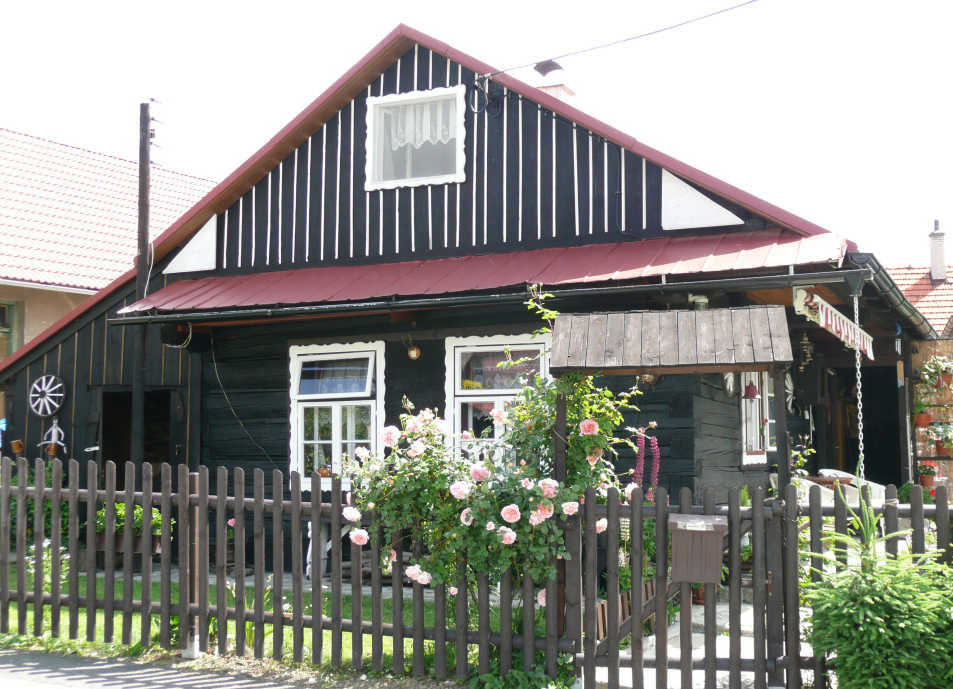 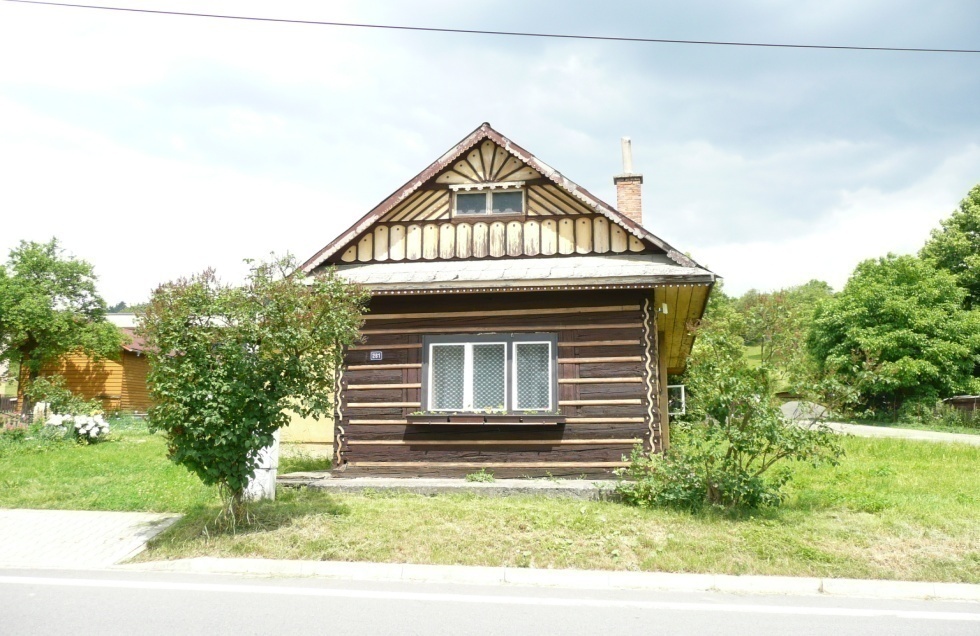 Valašský kroj
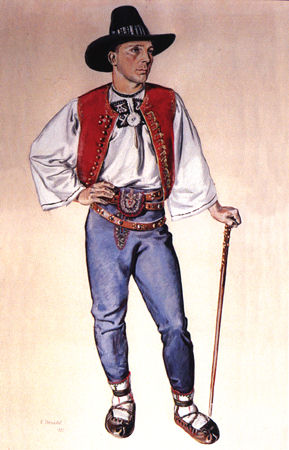 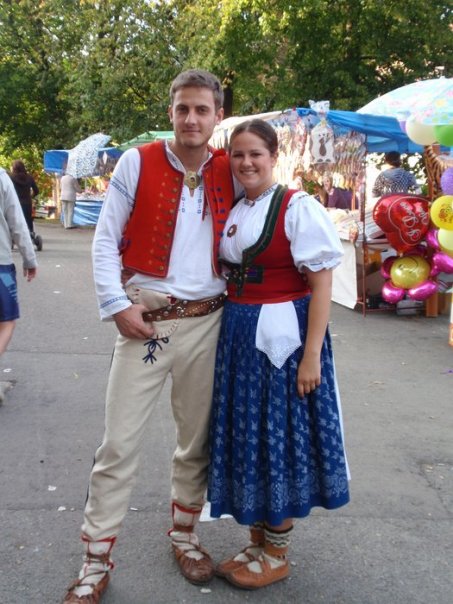 Sochy – Zbojník a TGM
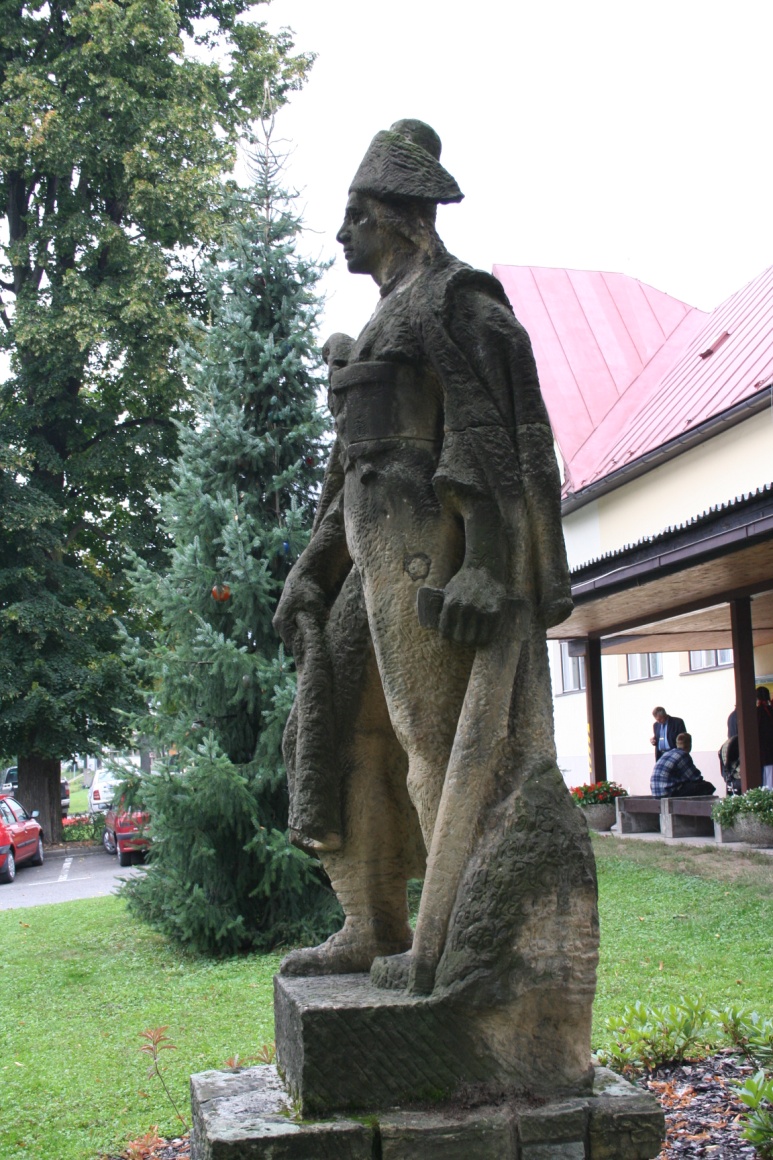 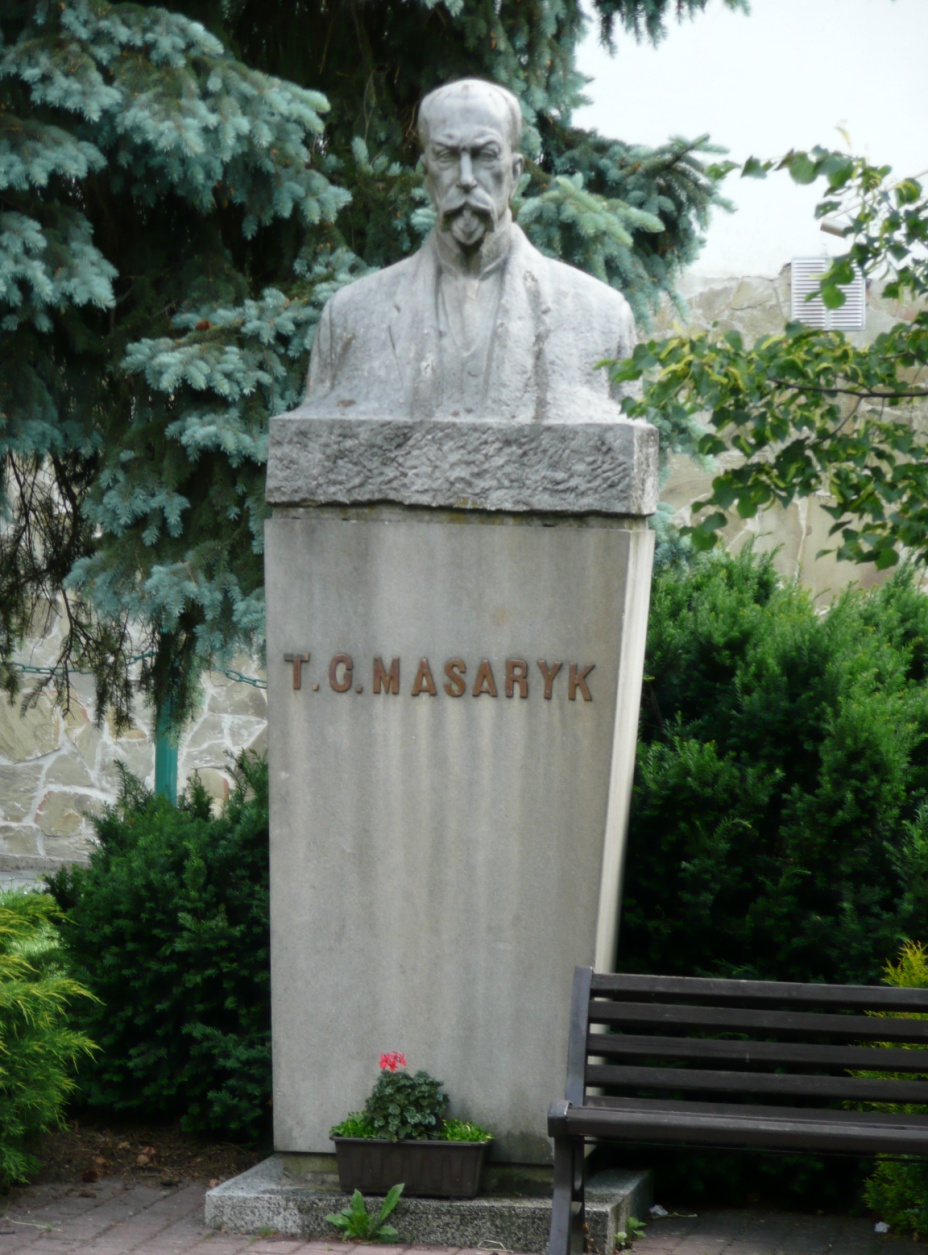 Evangelický kostel
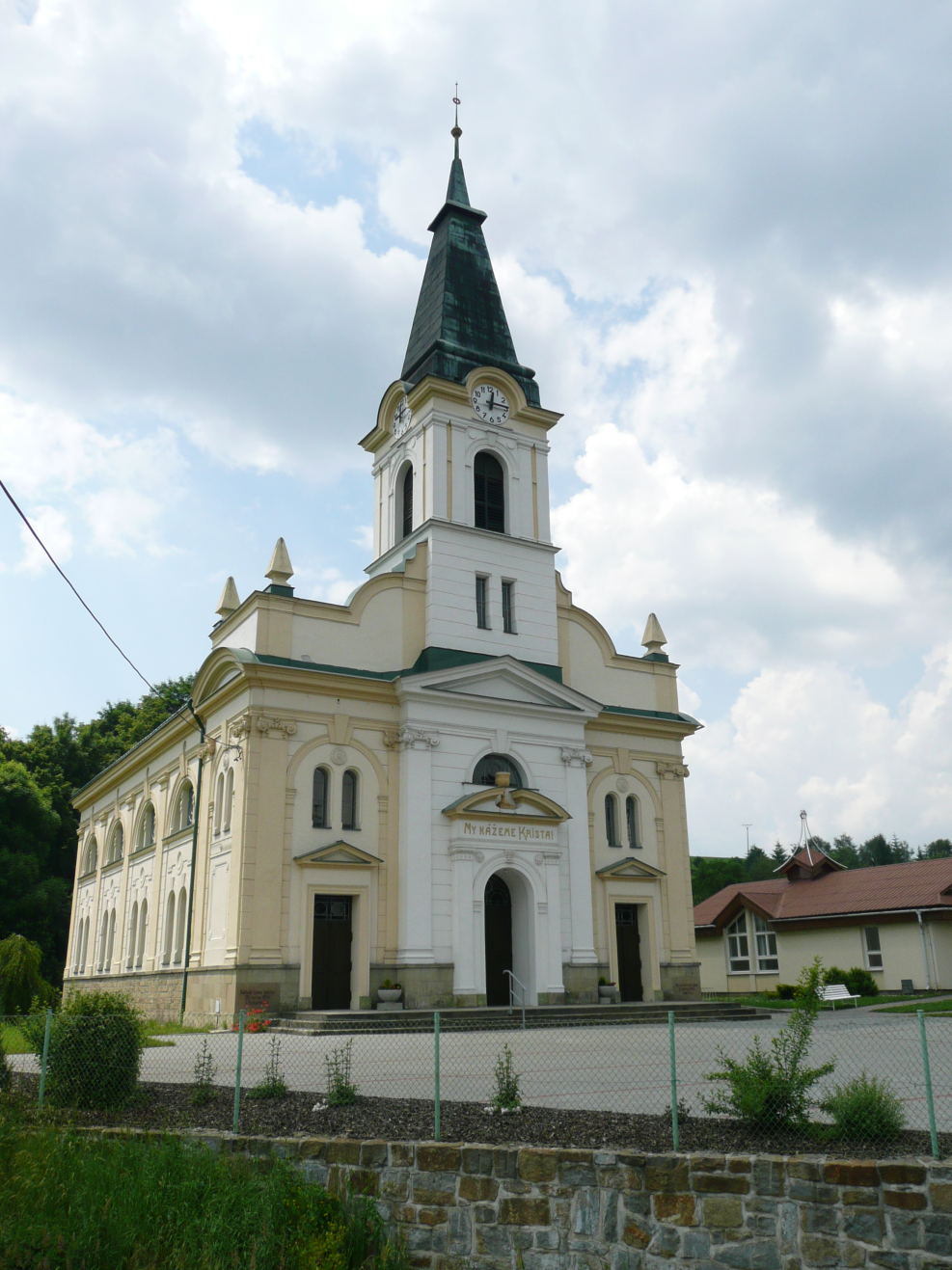 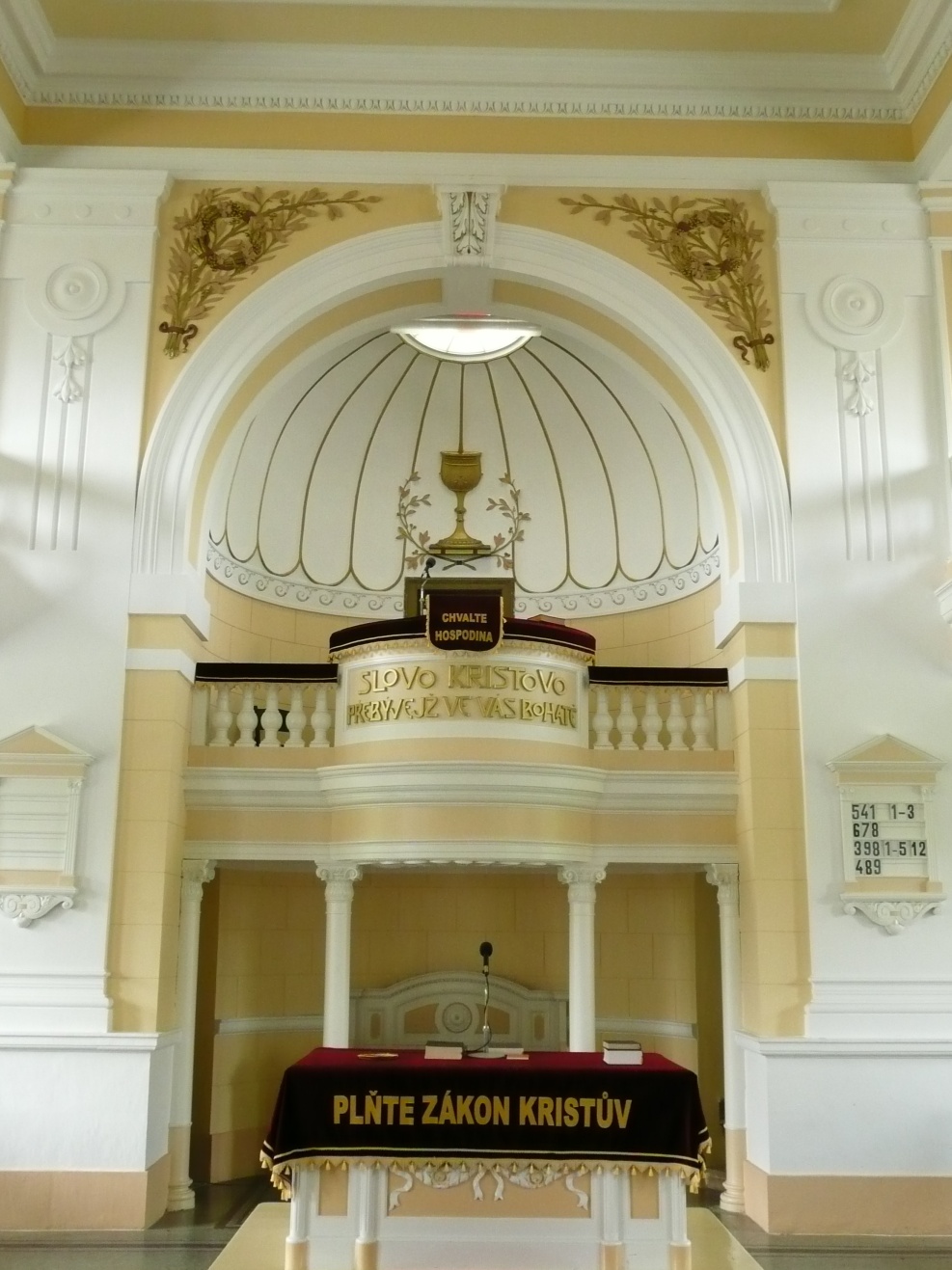 Dětský domov
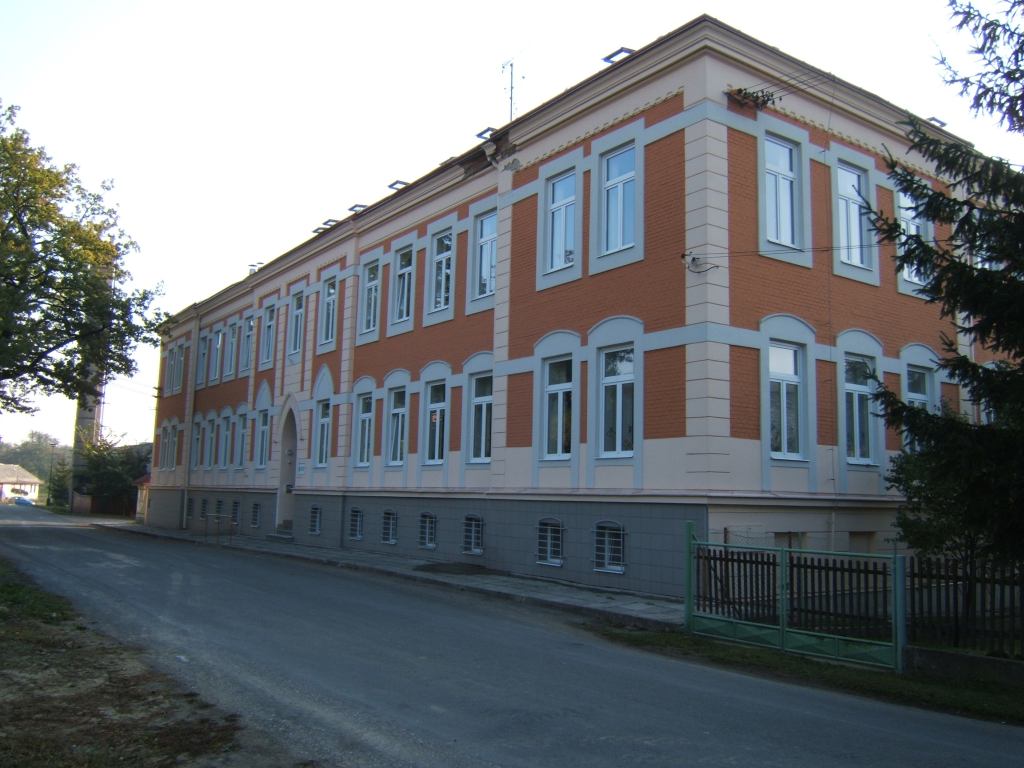 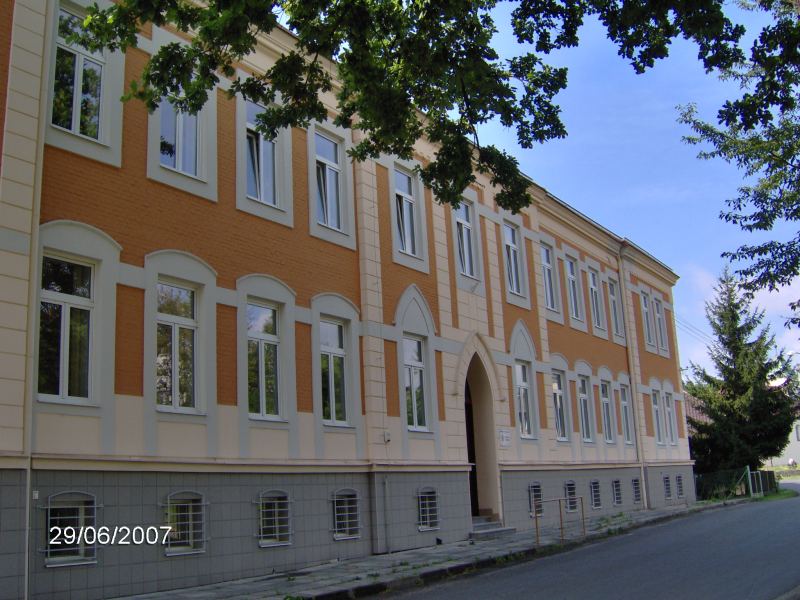 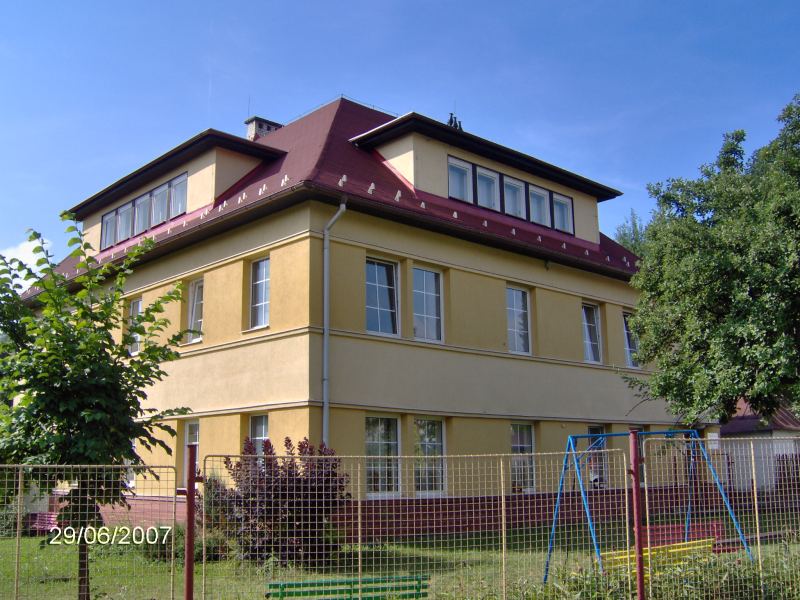 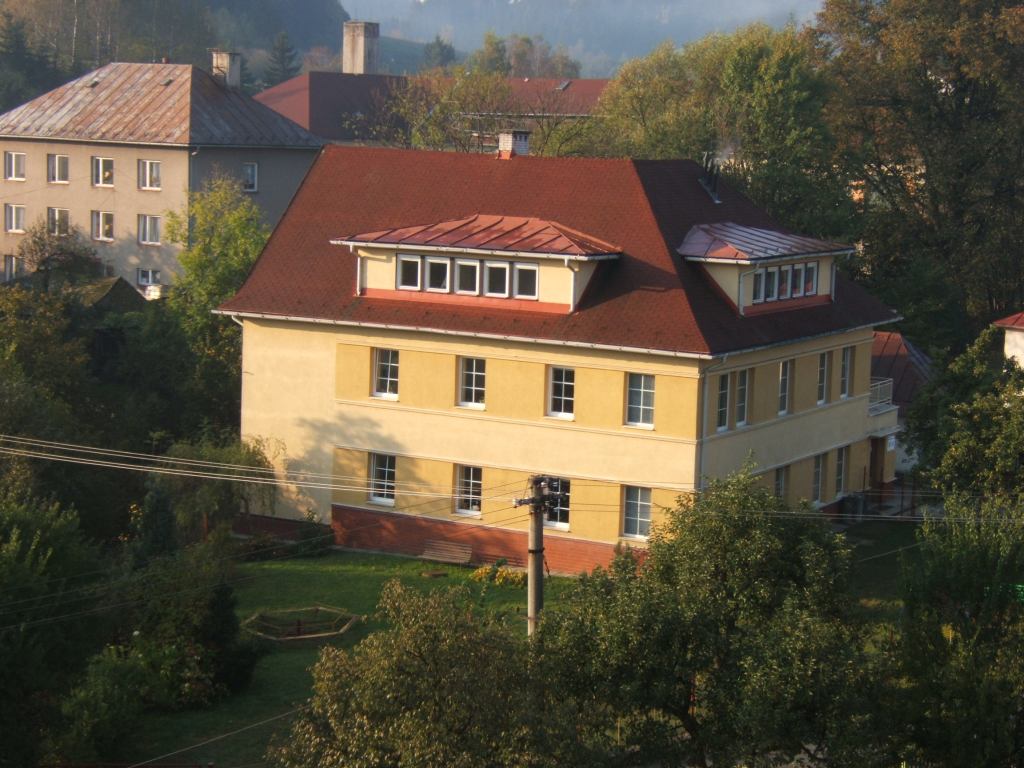 Římskokatolický kostel
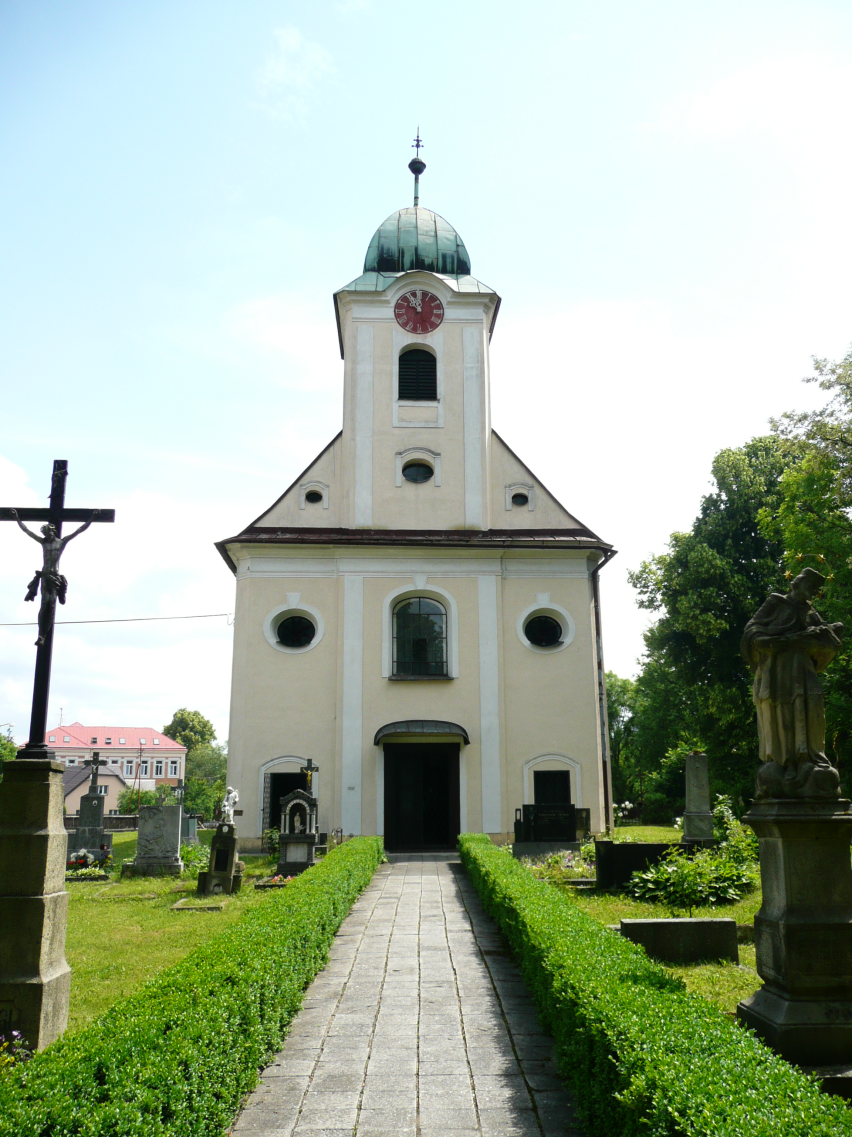 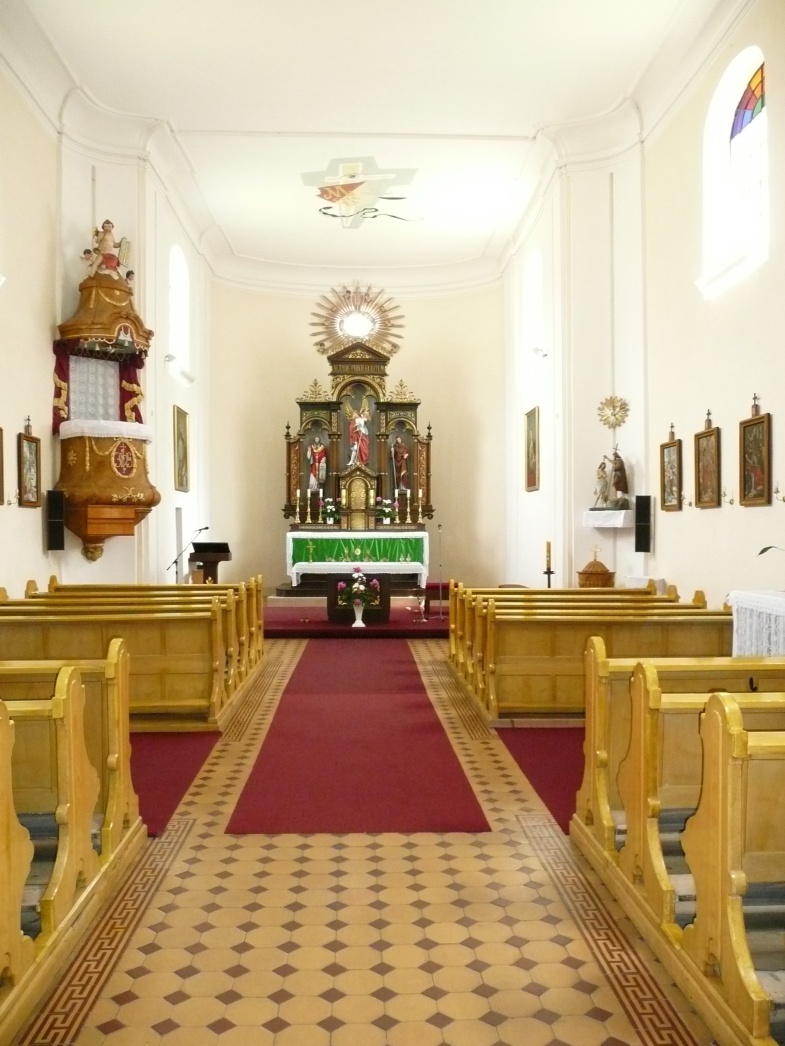 Liptálský zámek
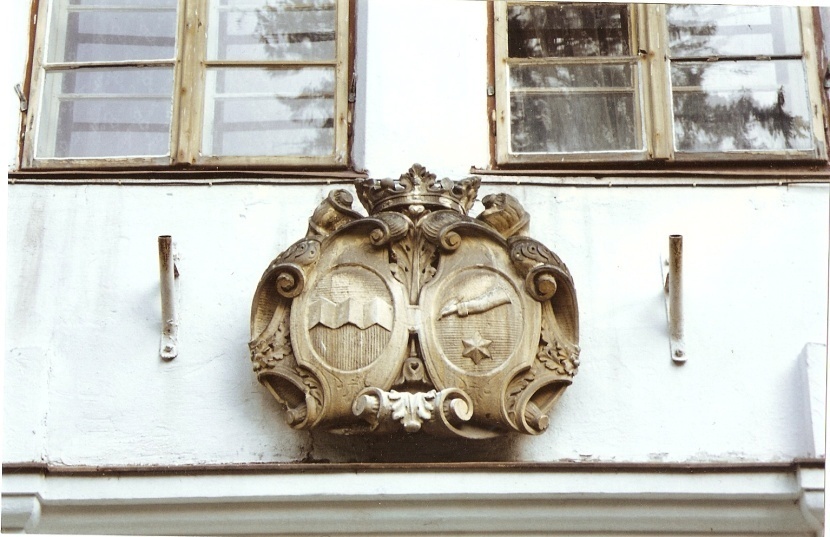 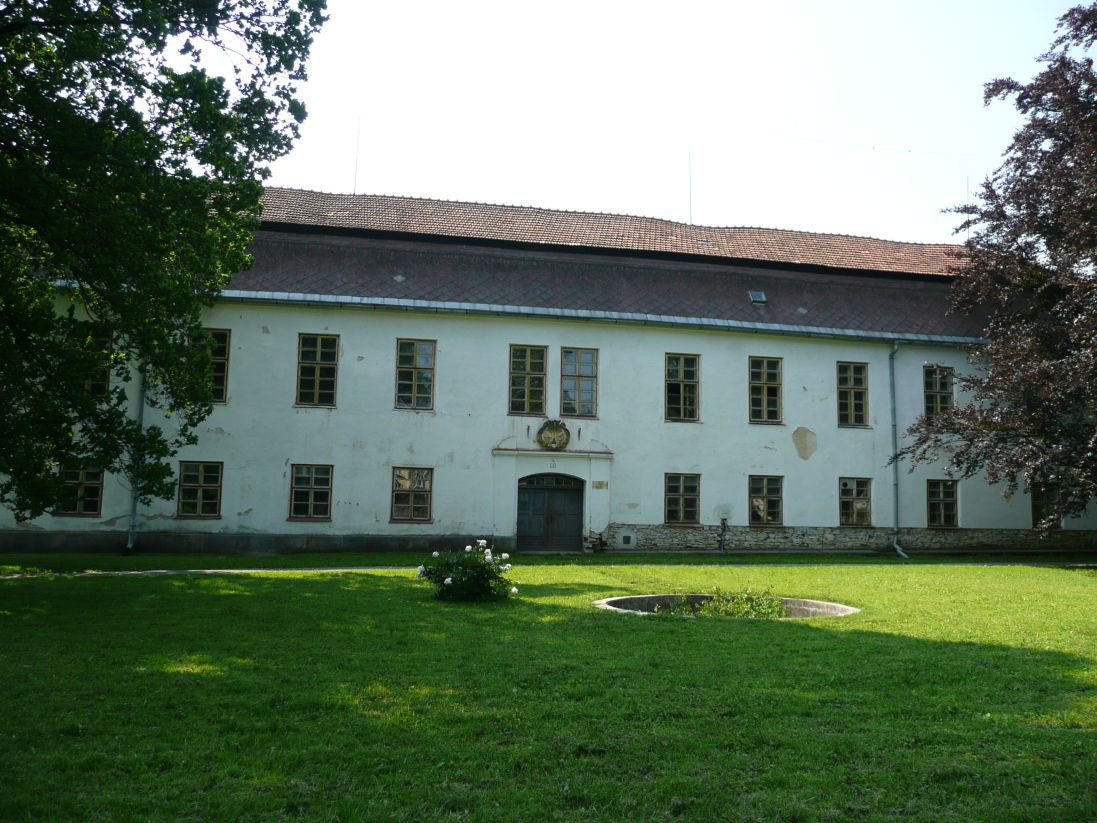 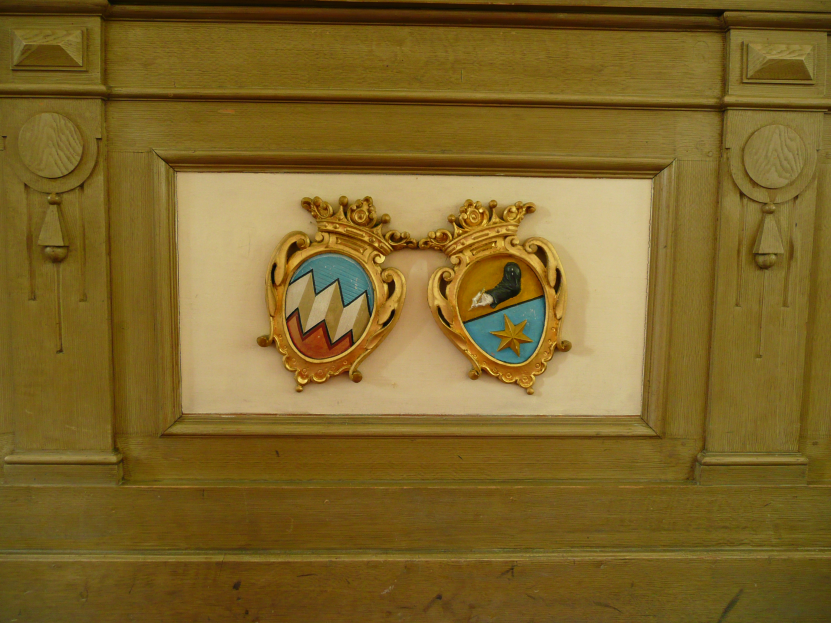 Liptálský zámek
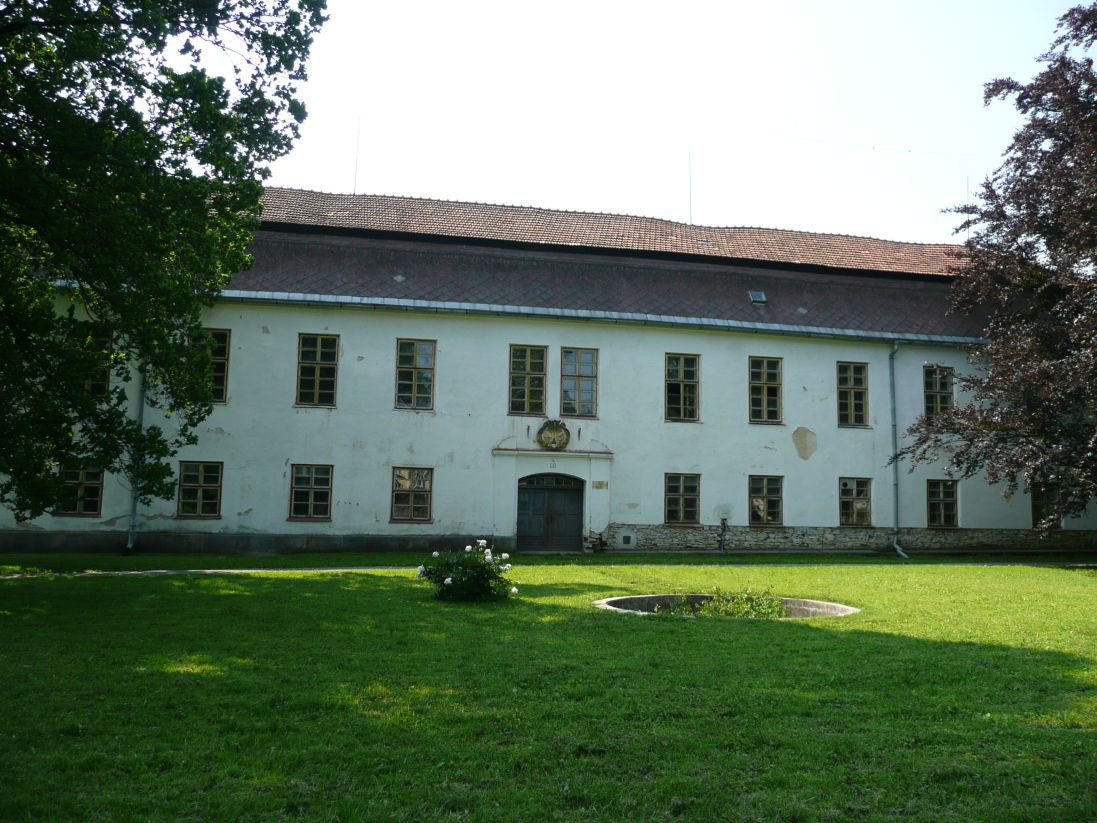 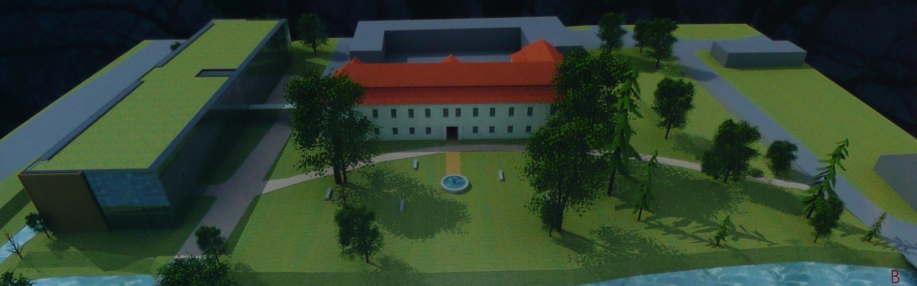 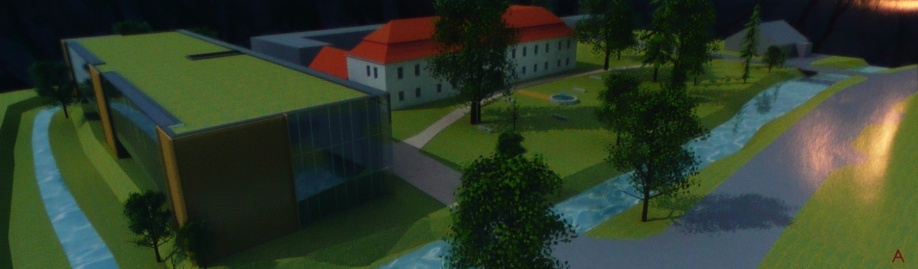 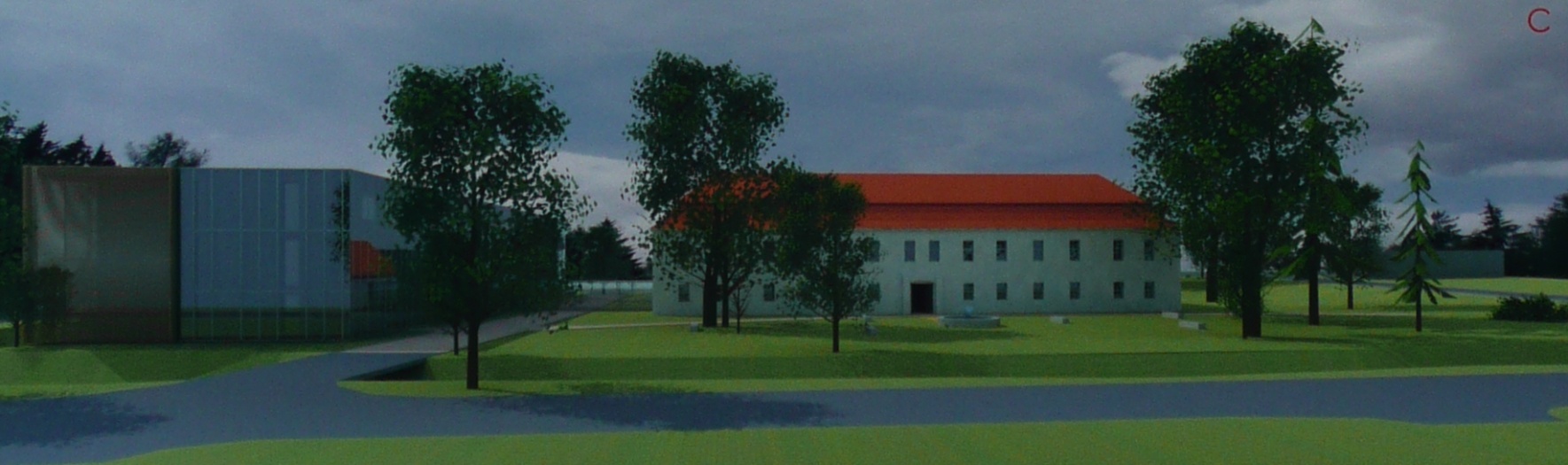 Alternativní zdroje energie
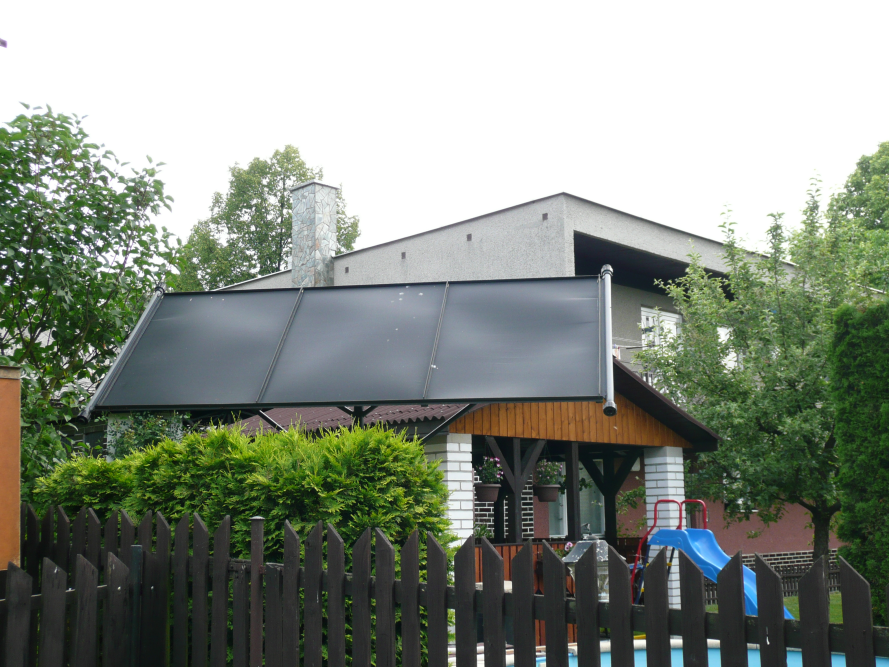 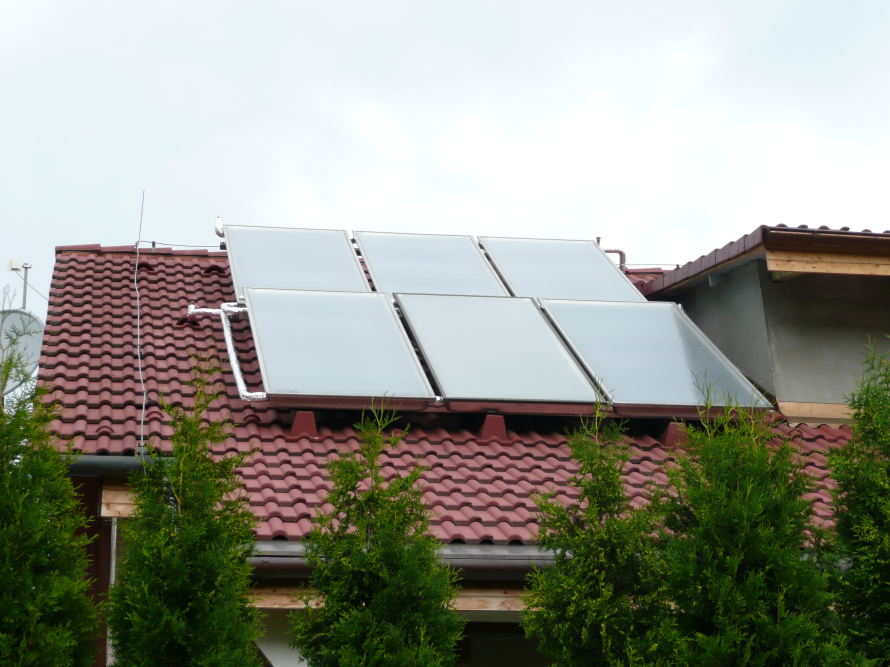 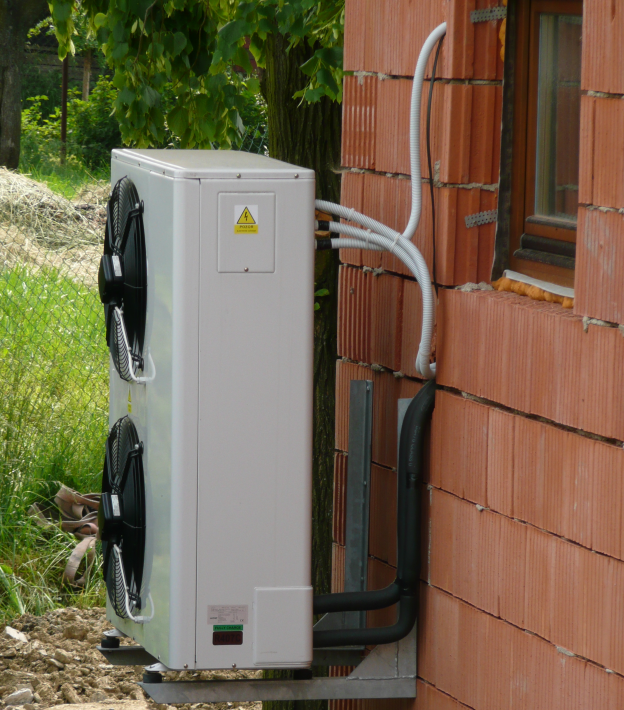 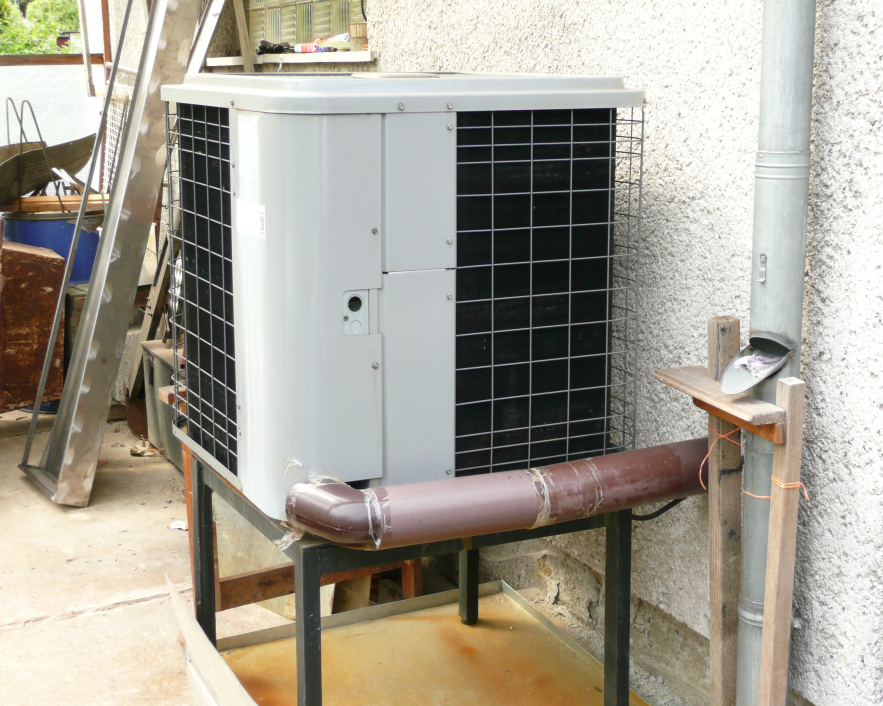 Auta na ekologický pohon
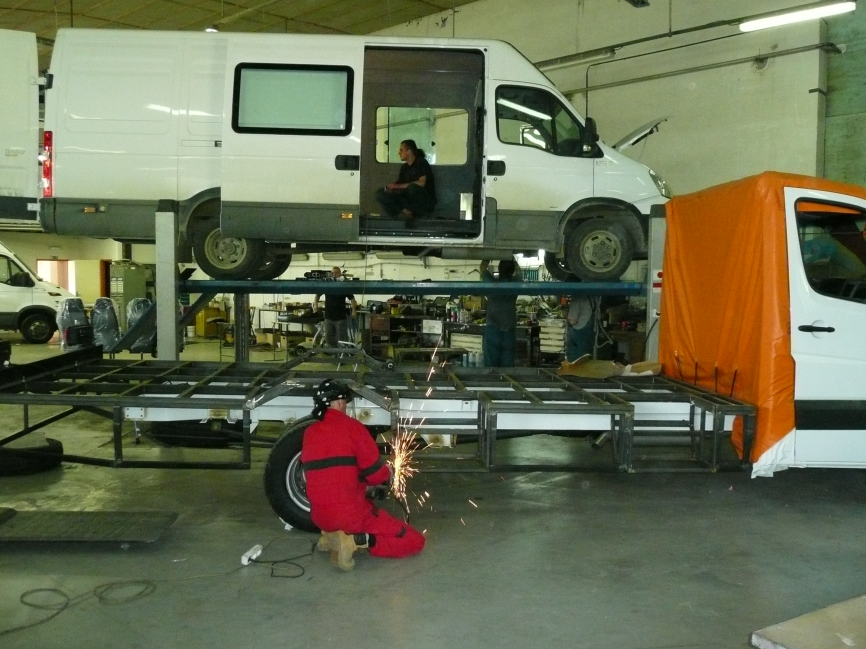 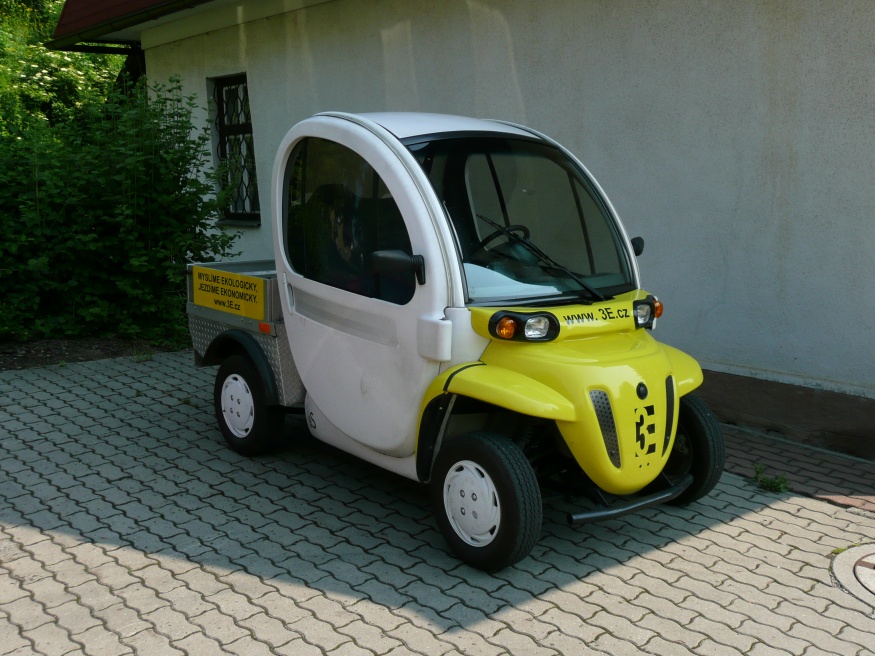 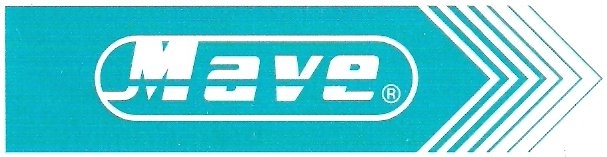 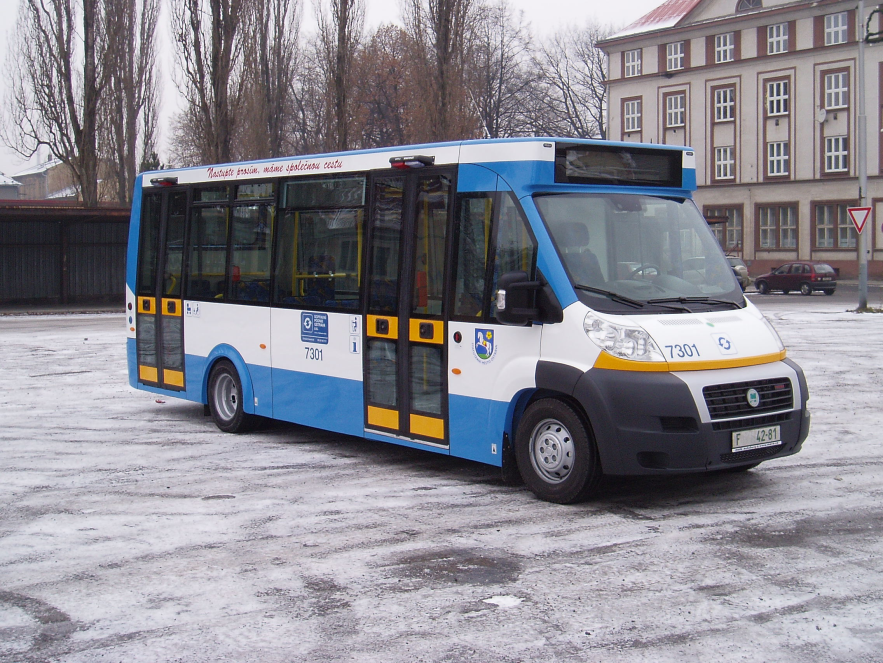 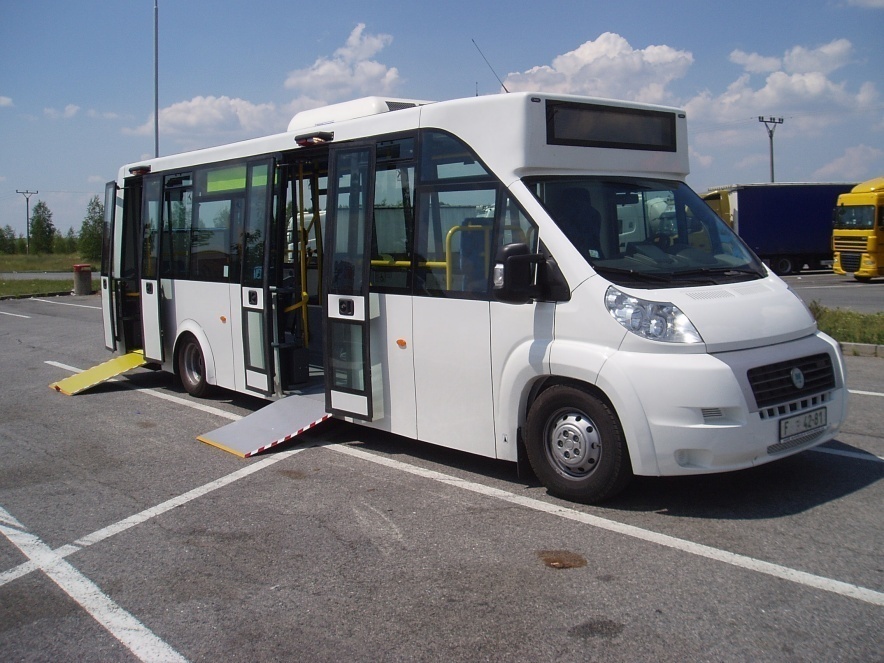 Tradice a řemesla
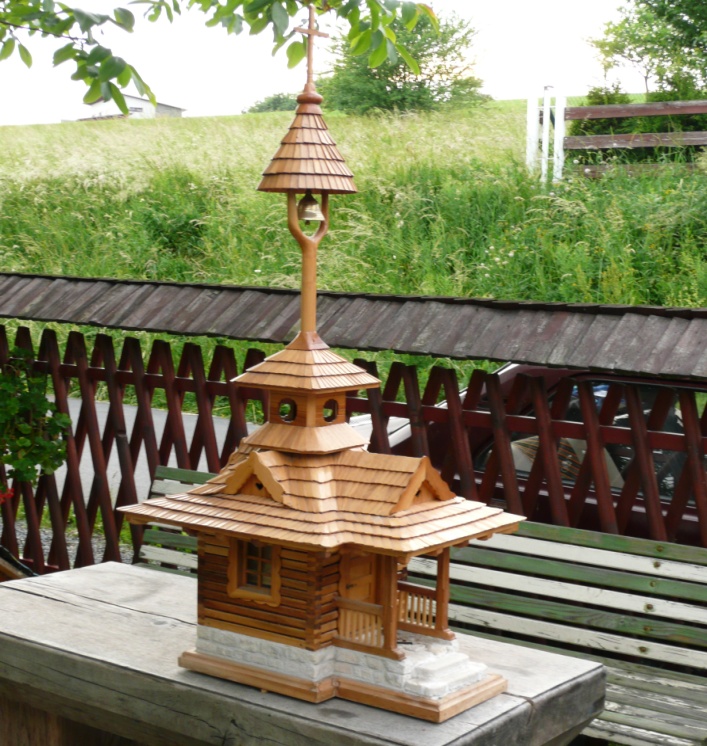 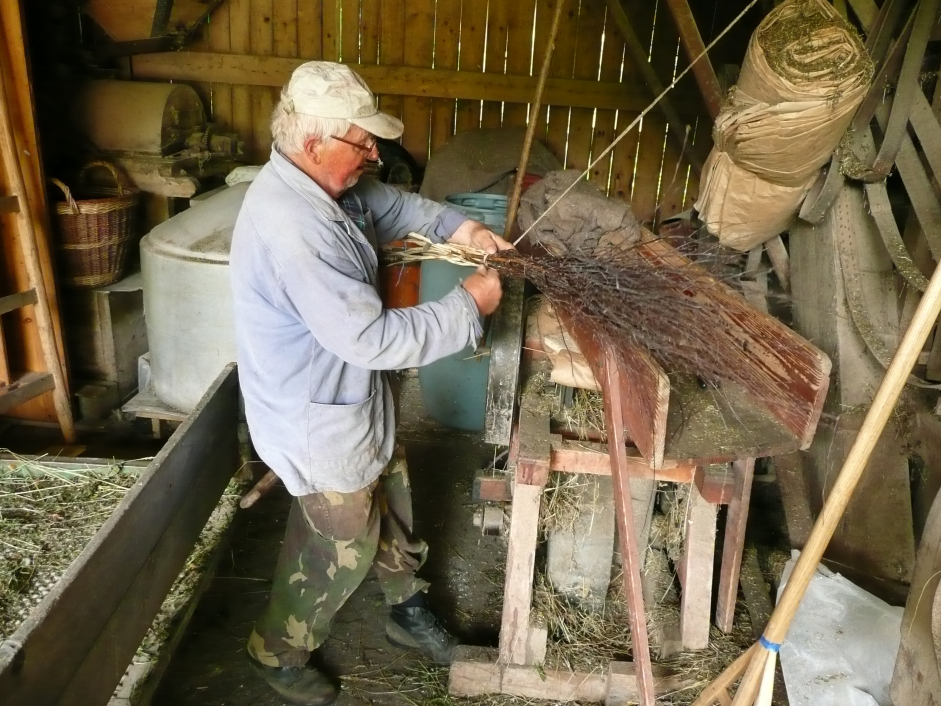 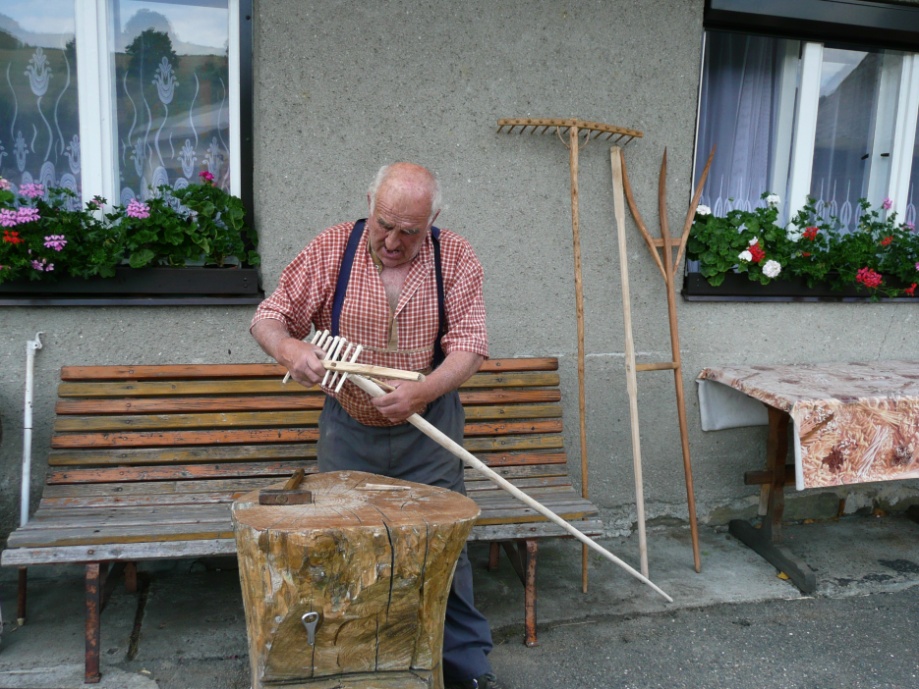 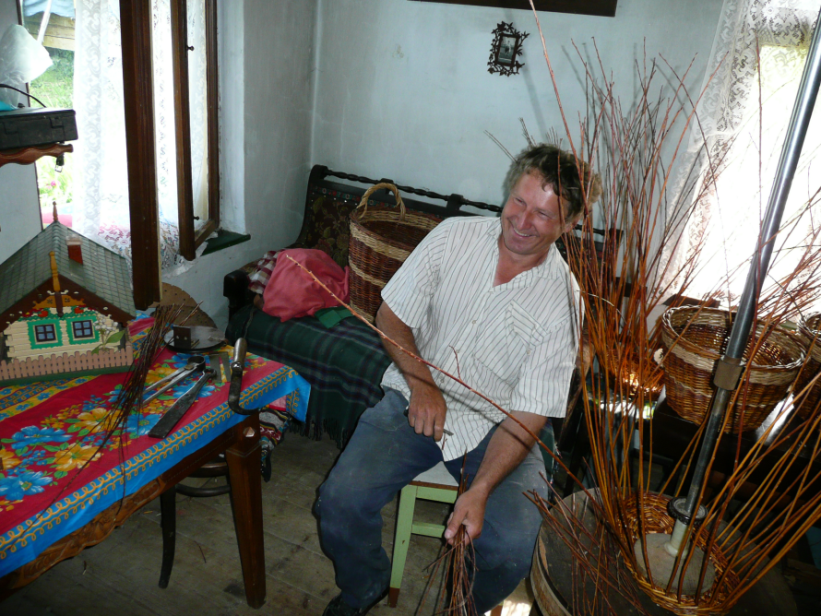 Tradice a řemesla
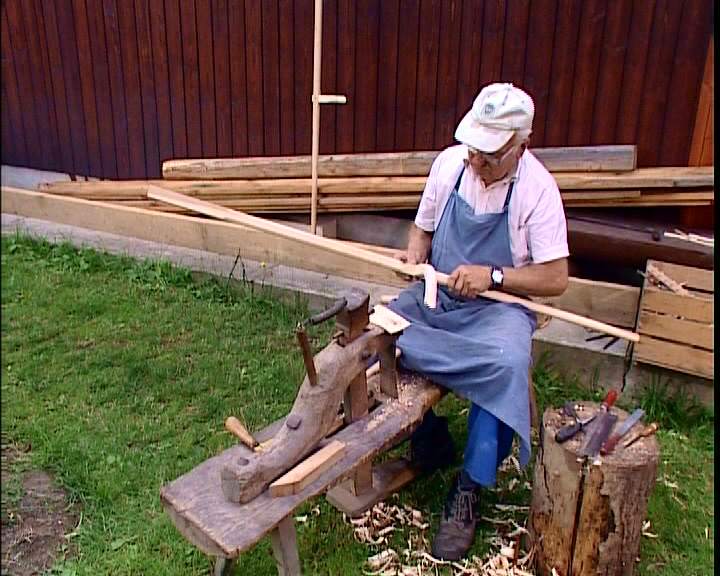 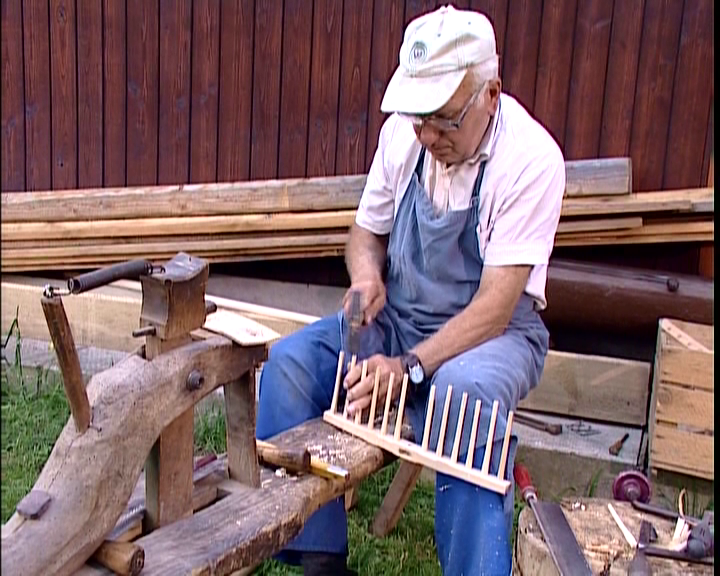 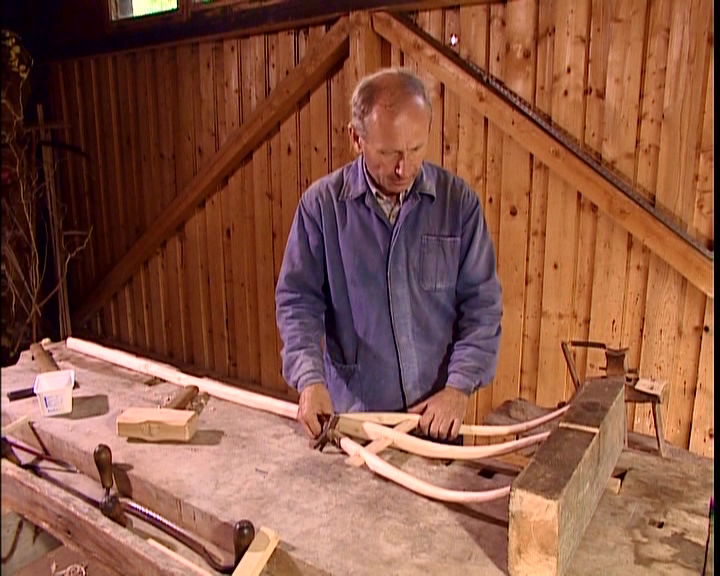 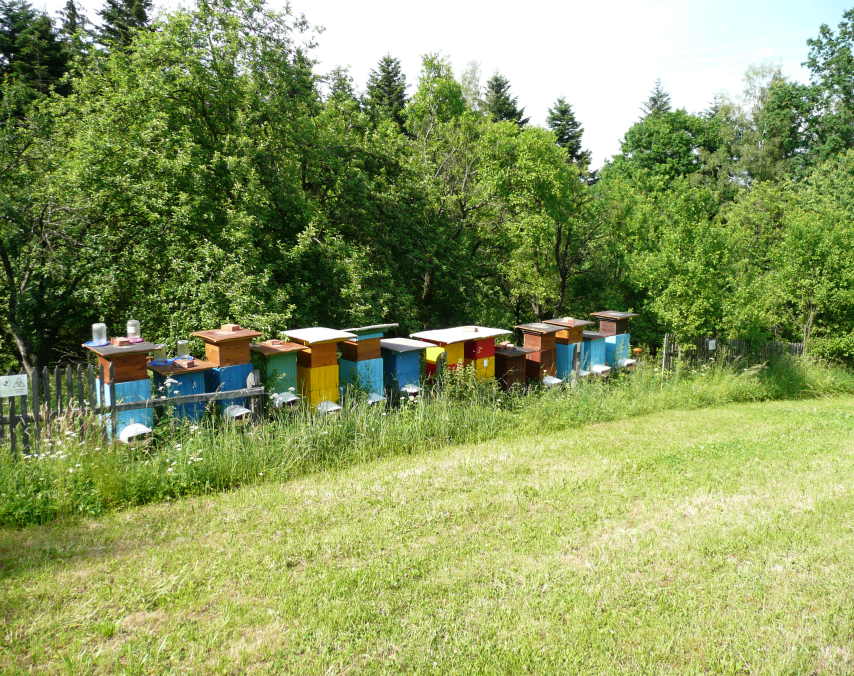 Sochy ze dřeva
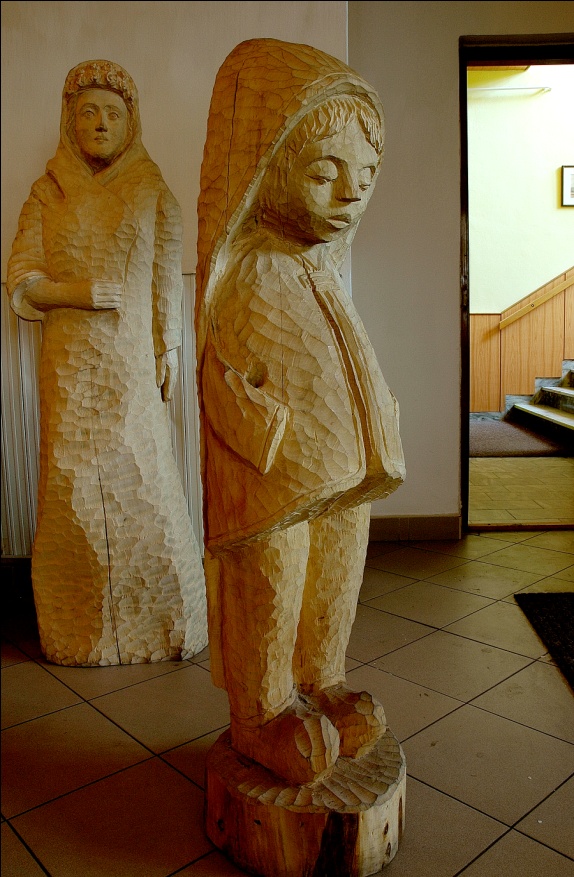 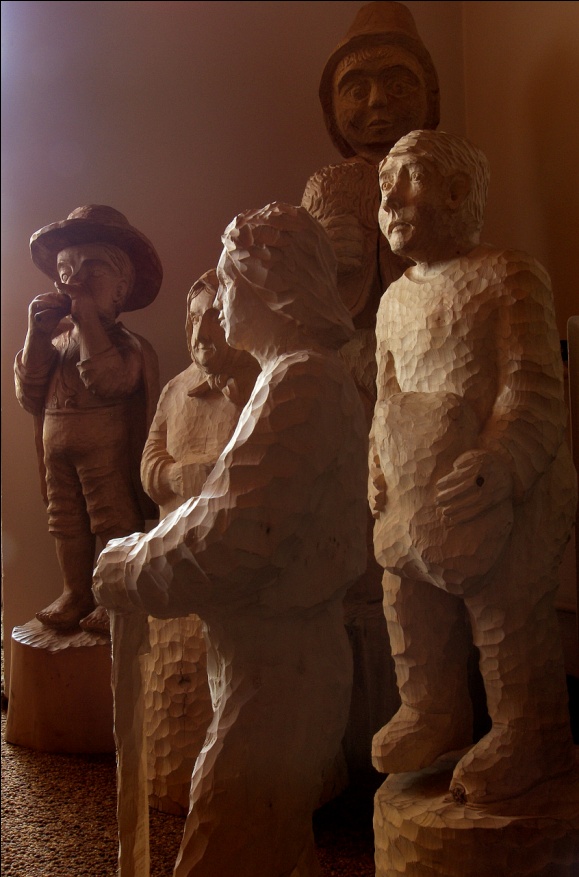 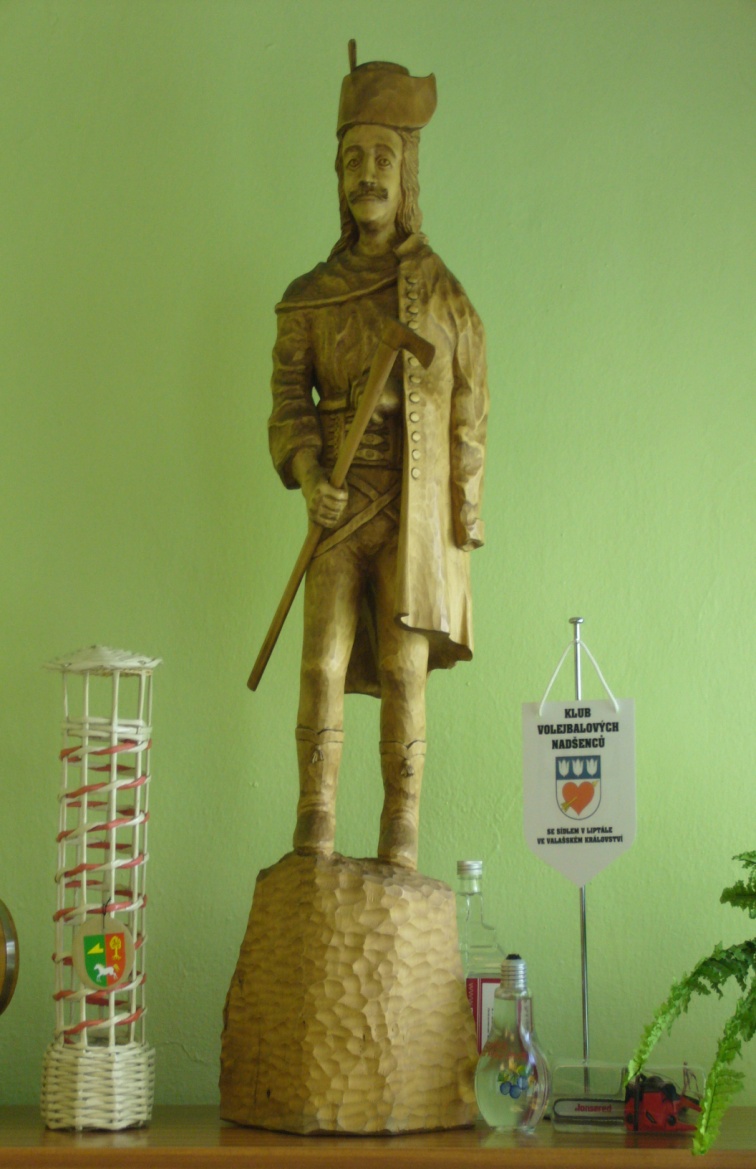 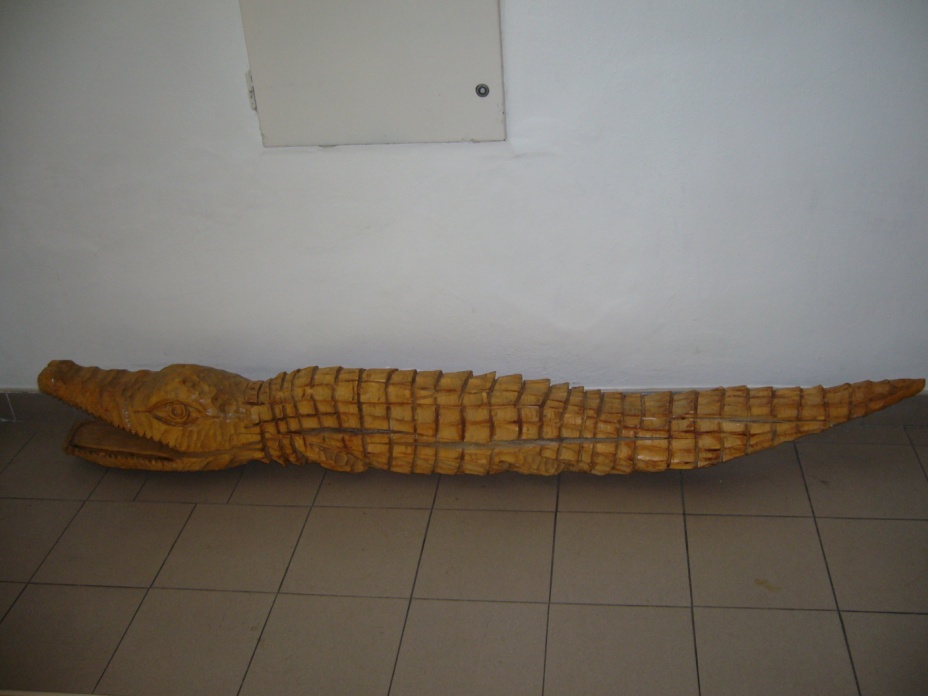 Strom  života
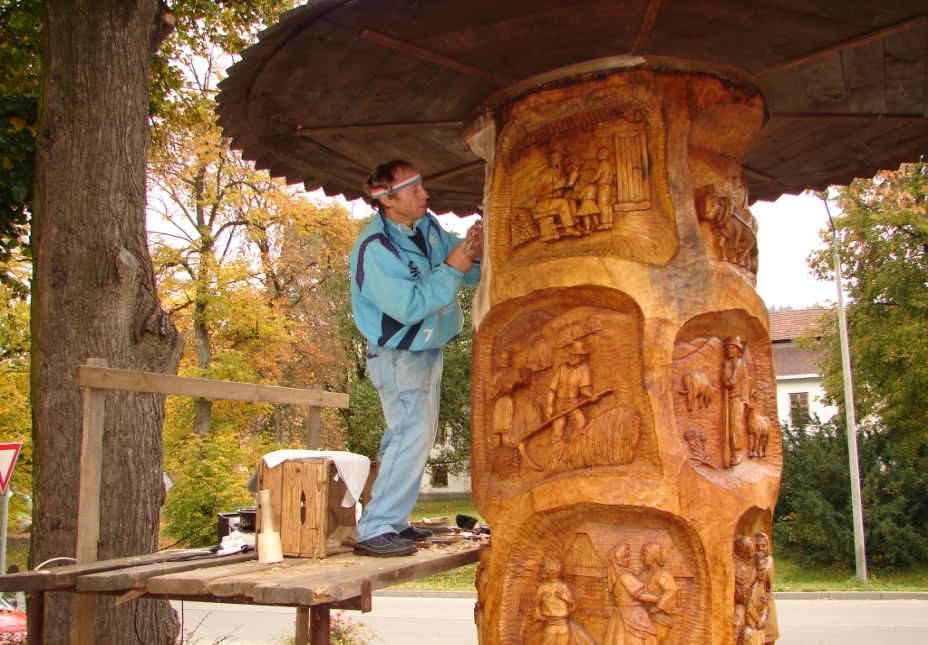 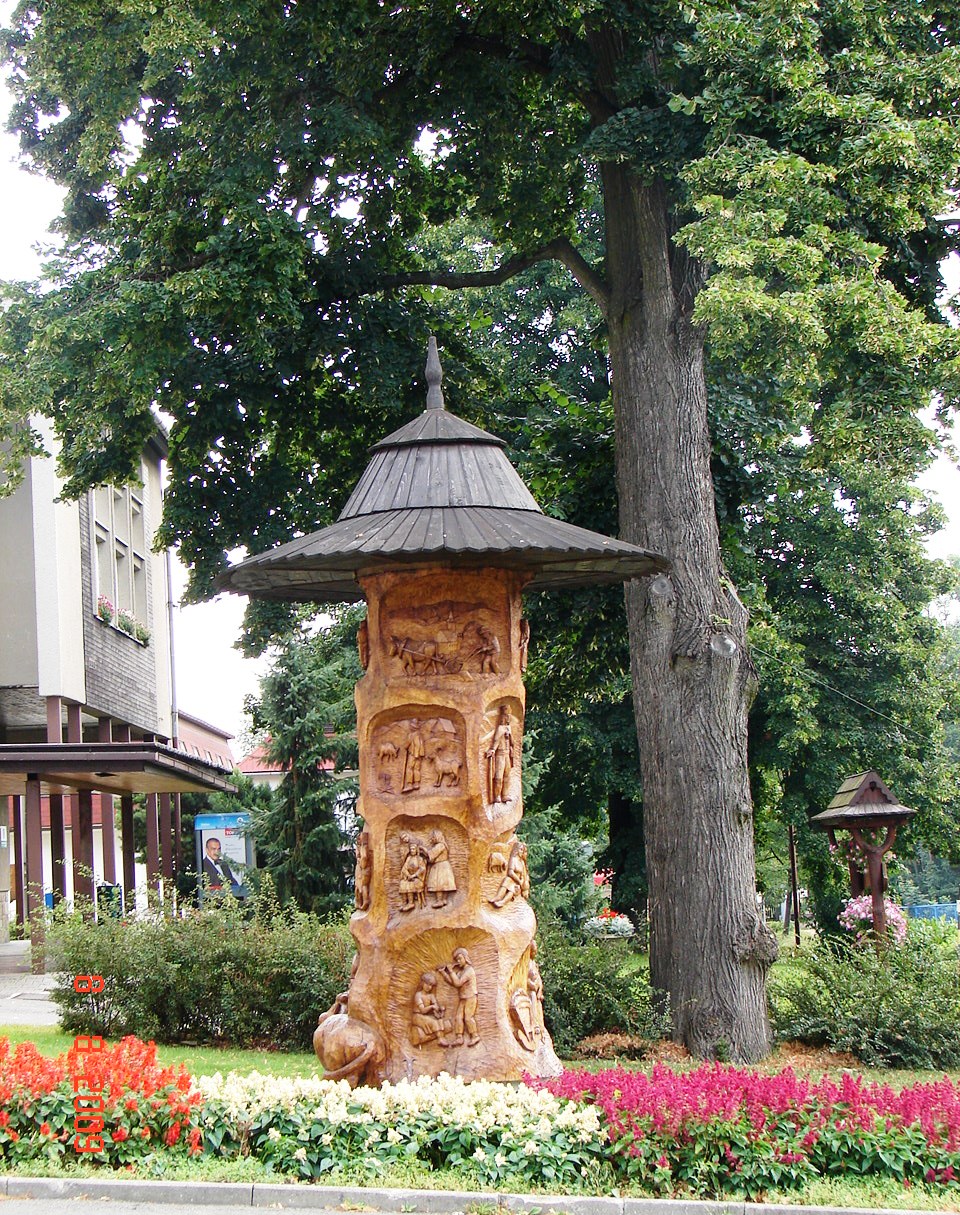 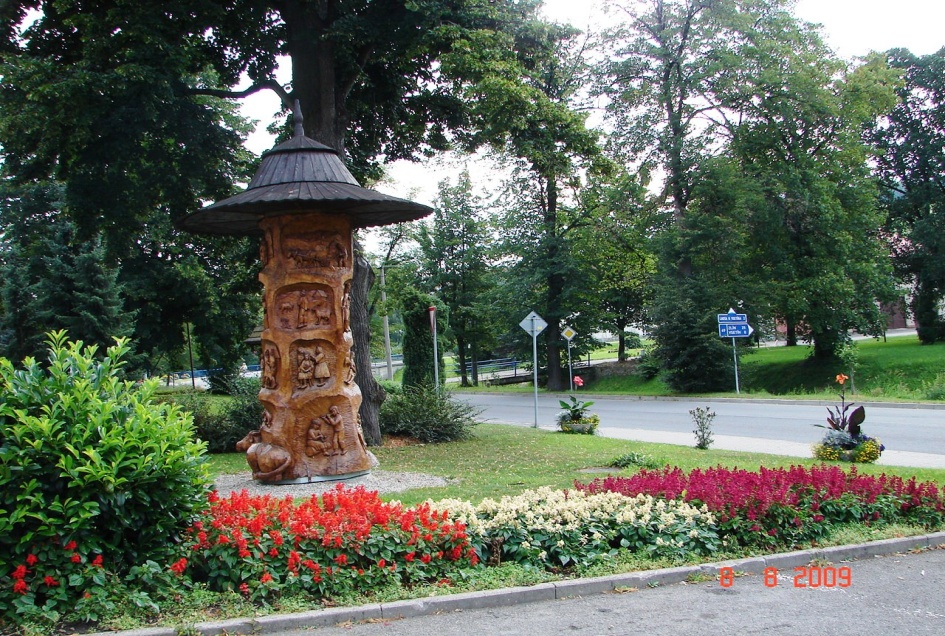 Strom  života
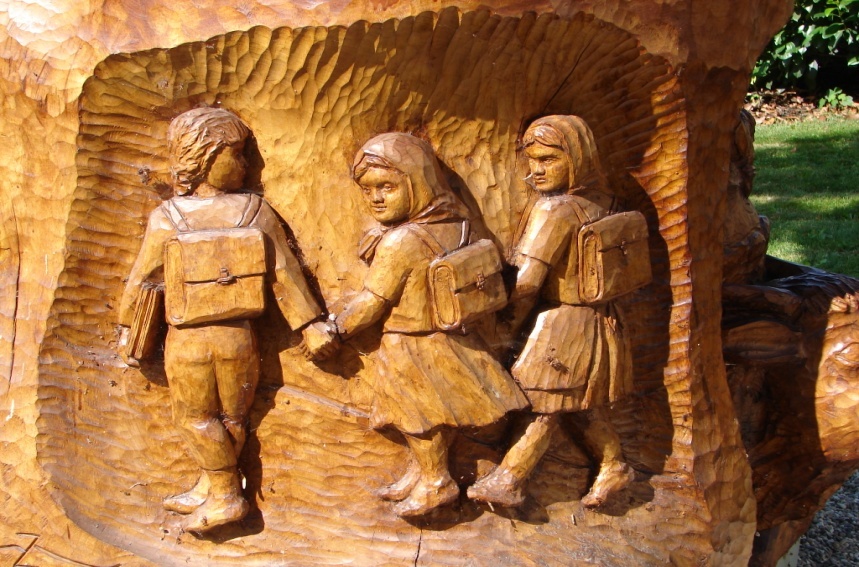 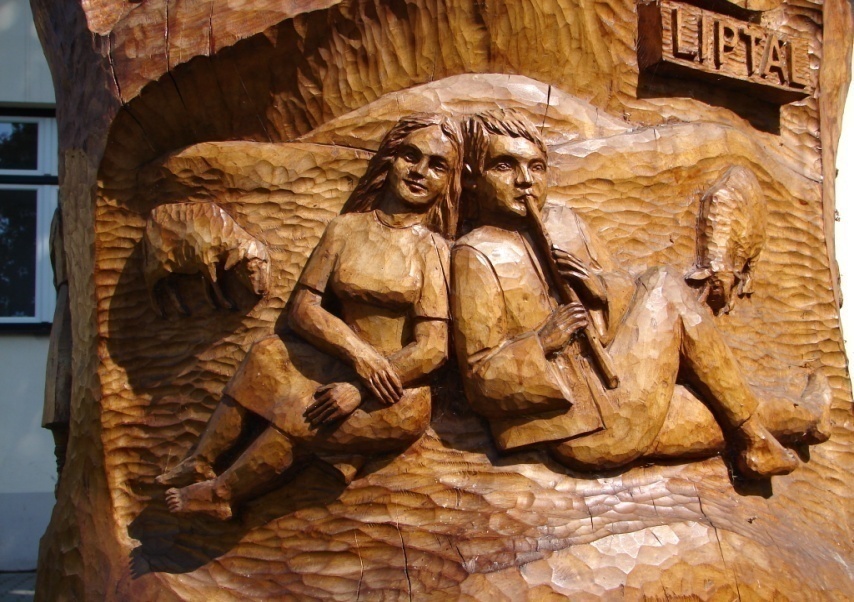 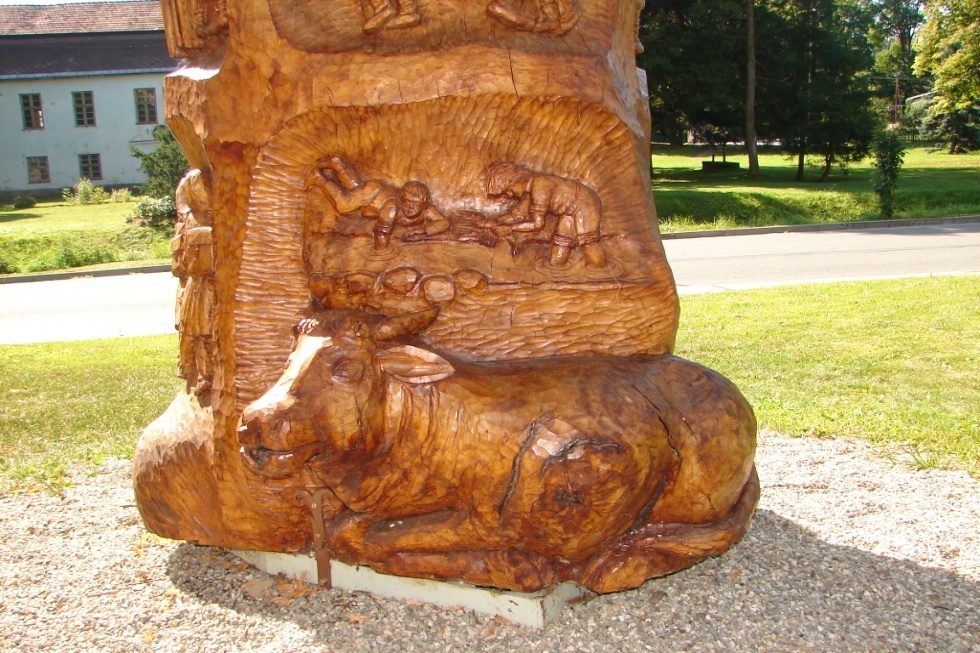 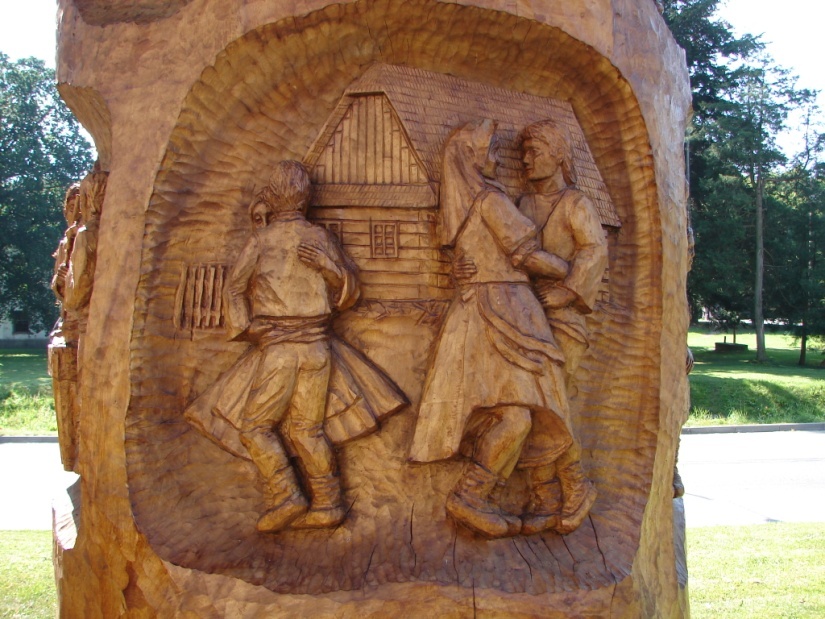 Timbersport – Jan Svoboda
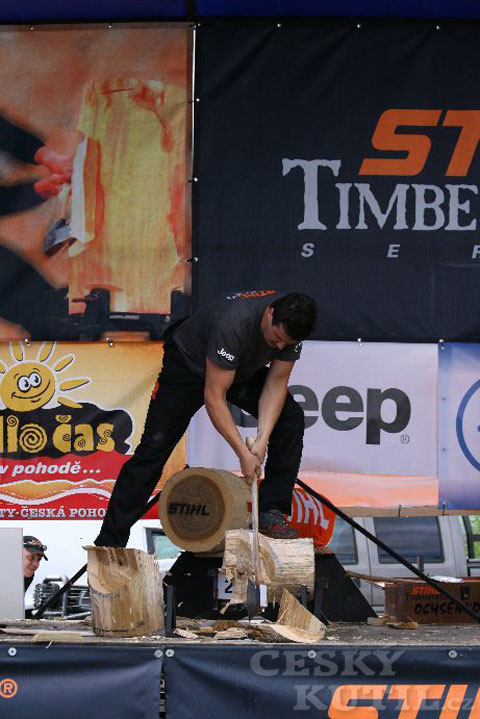 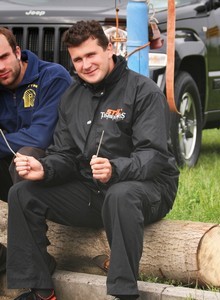 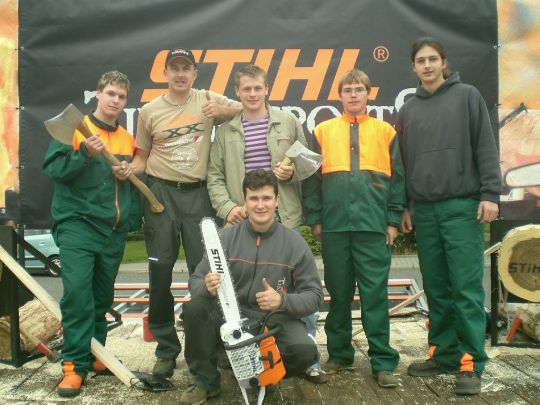 Petr Marek – repliky vozidel
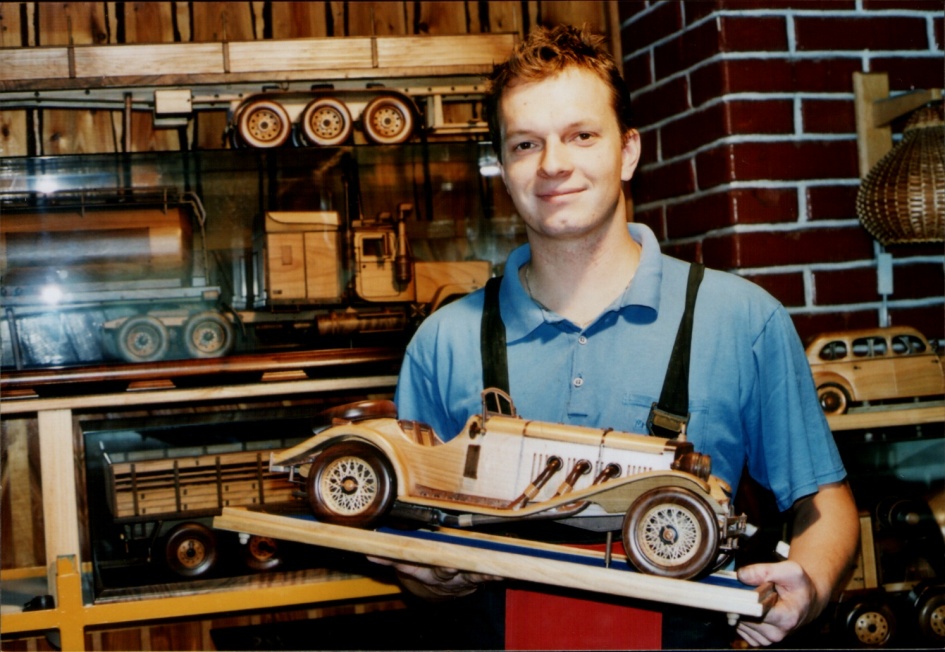 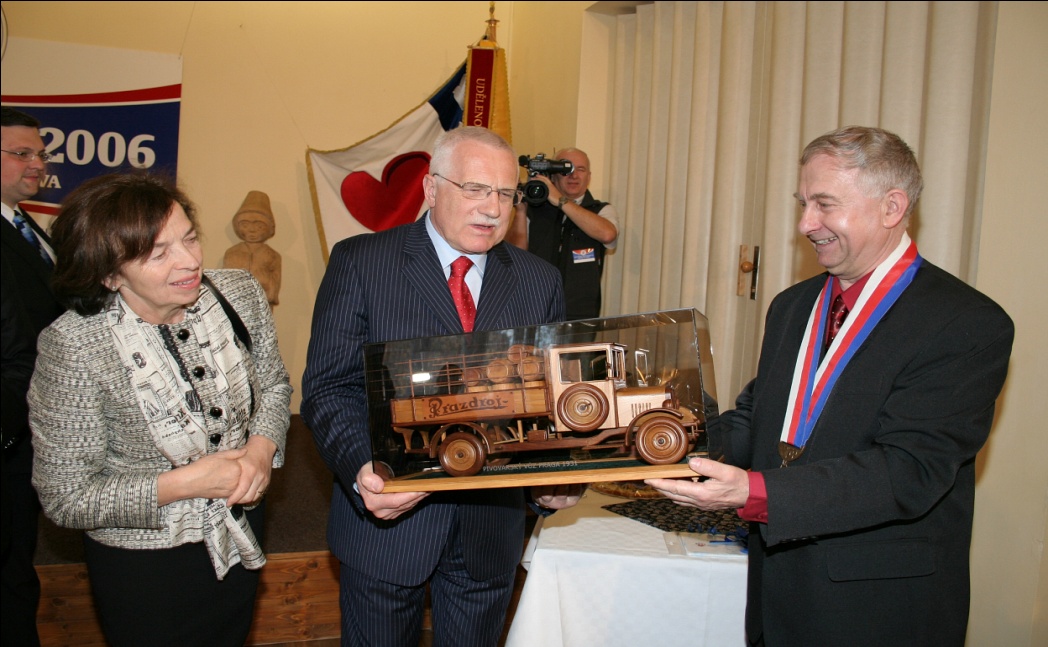 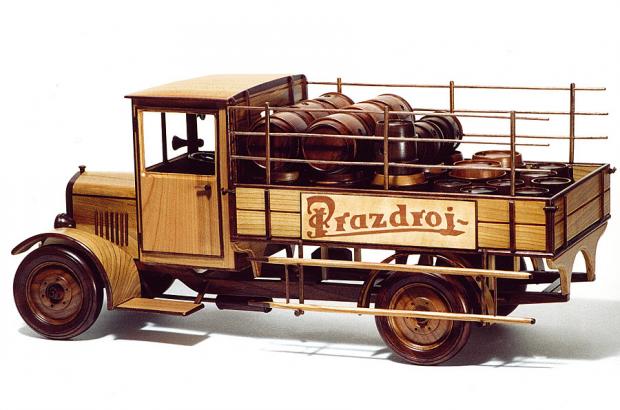 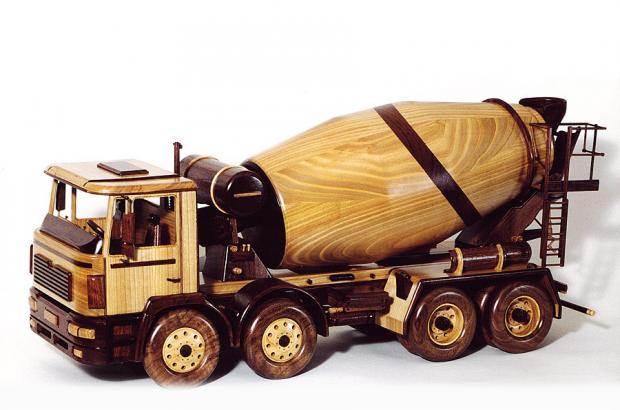 Pedig
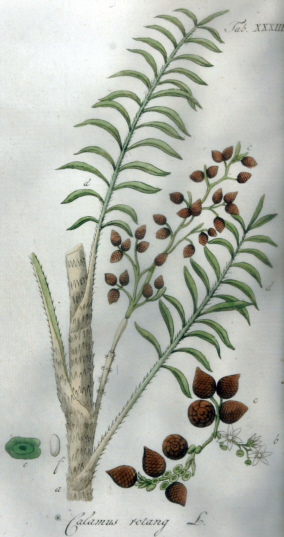 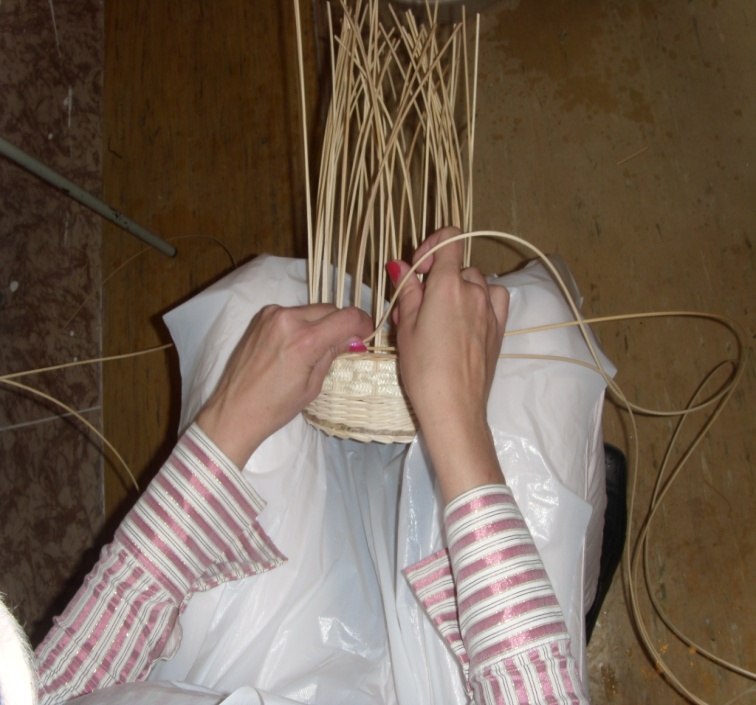 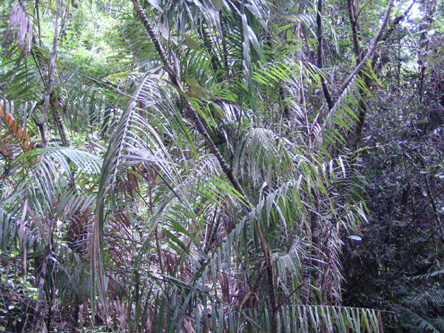 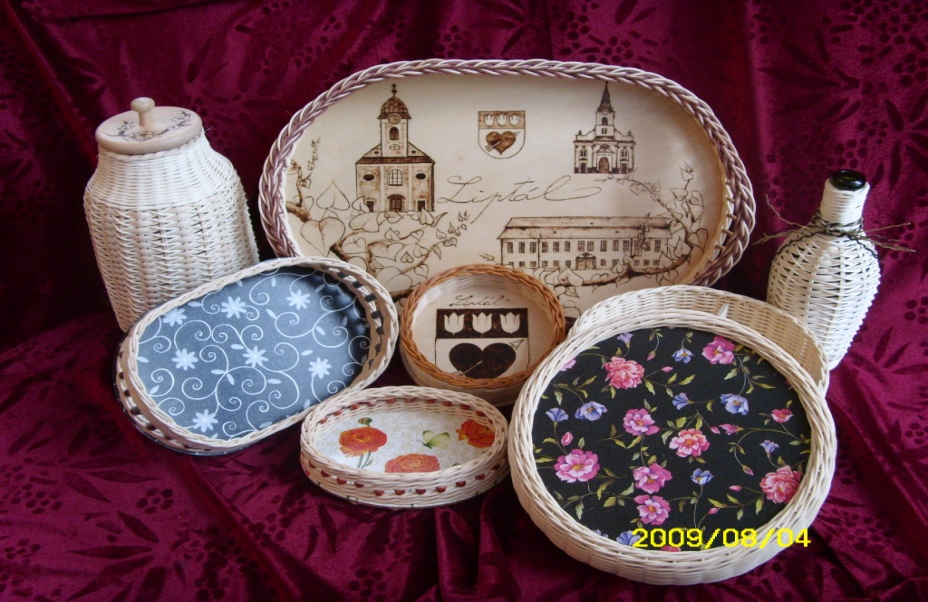 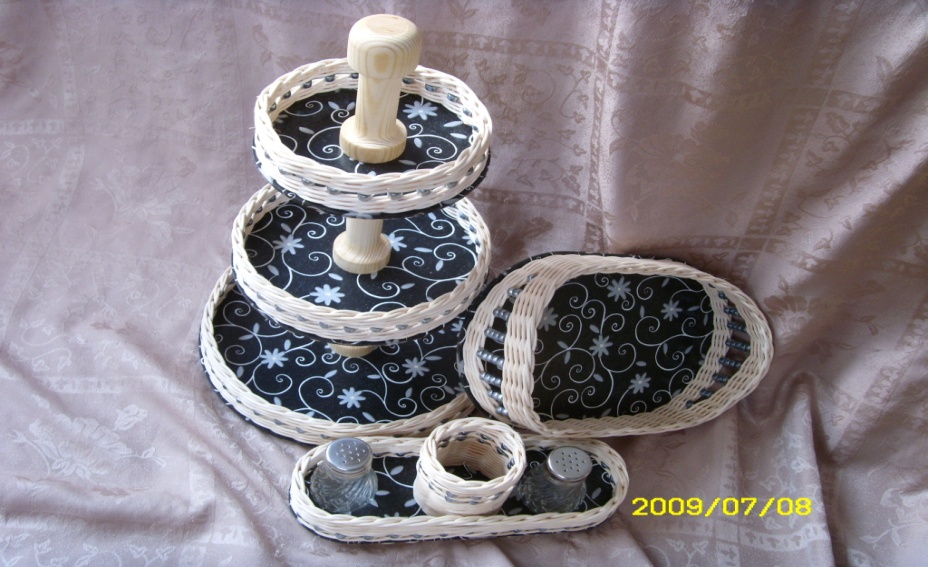 Kyselica, Valašský frgál
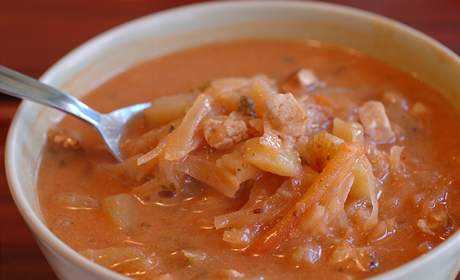 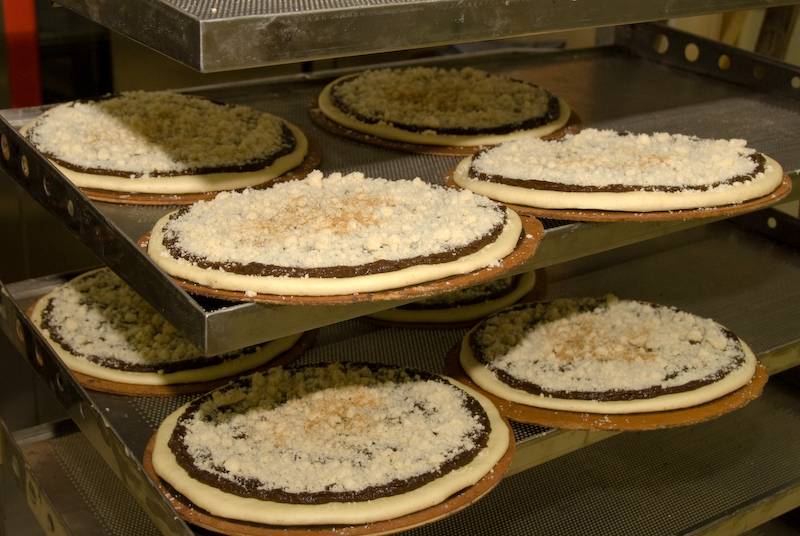 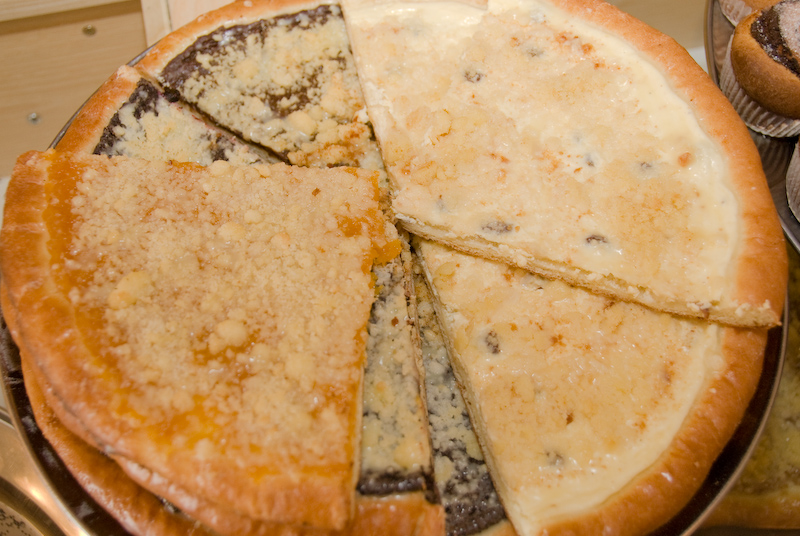 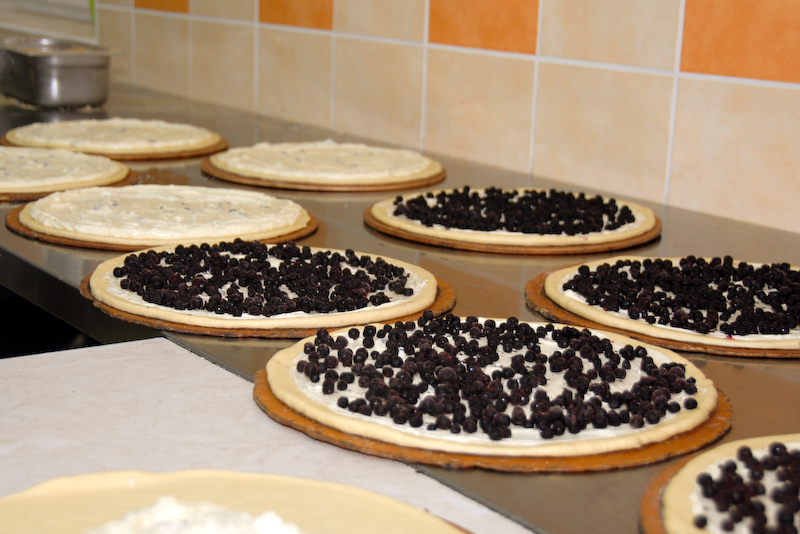 Košt slivovice
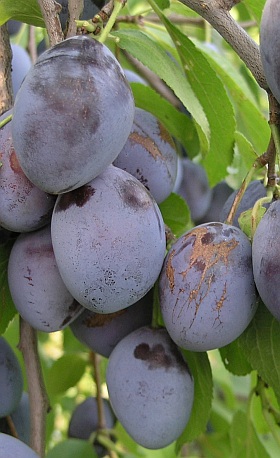 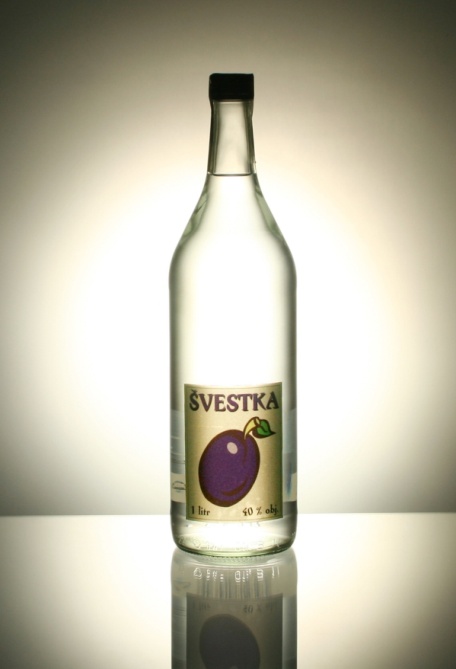 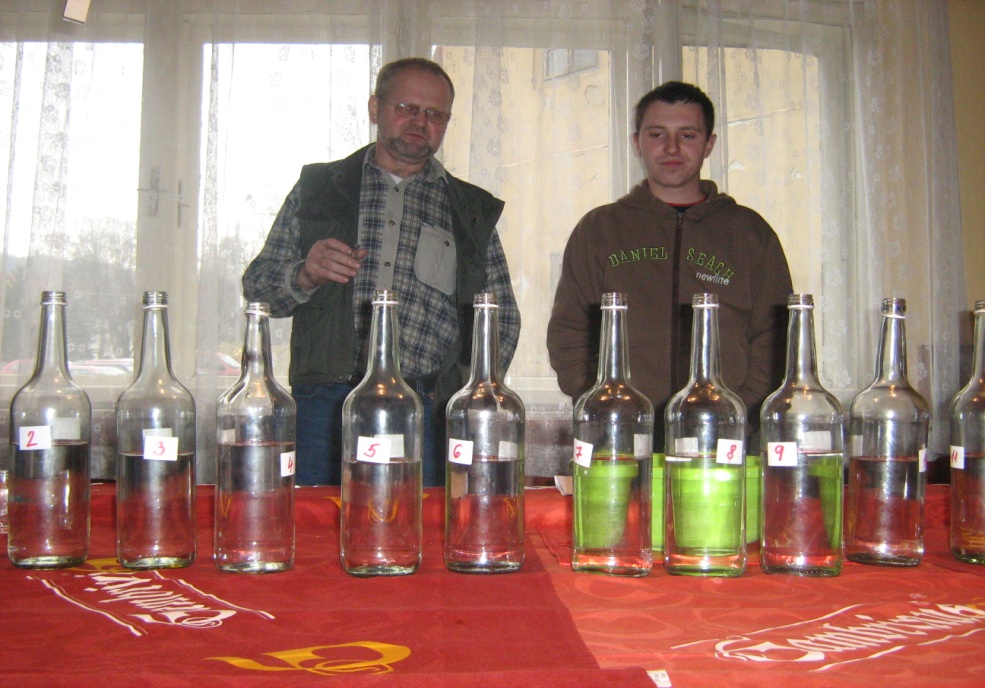 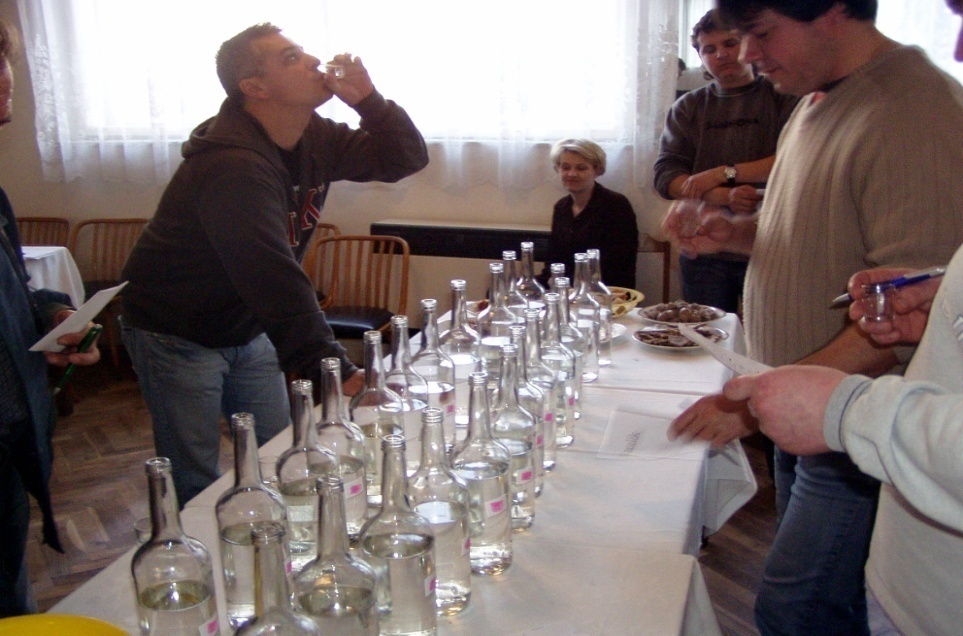 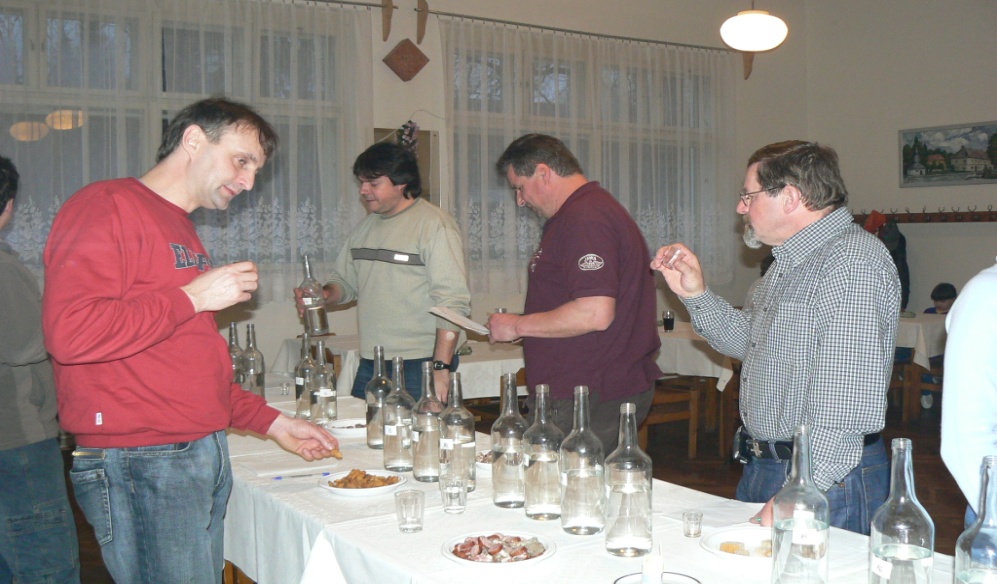 Liptálský zpravodaj
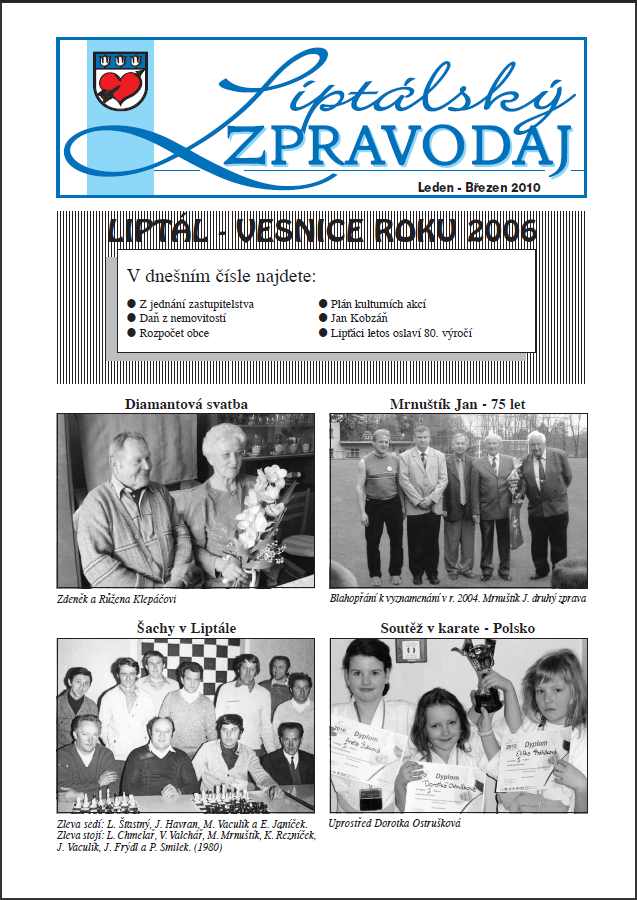 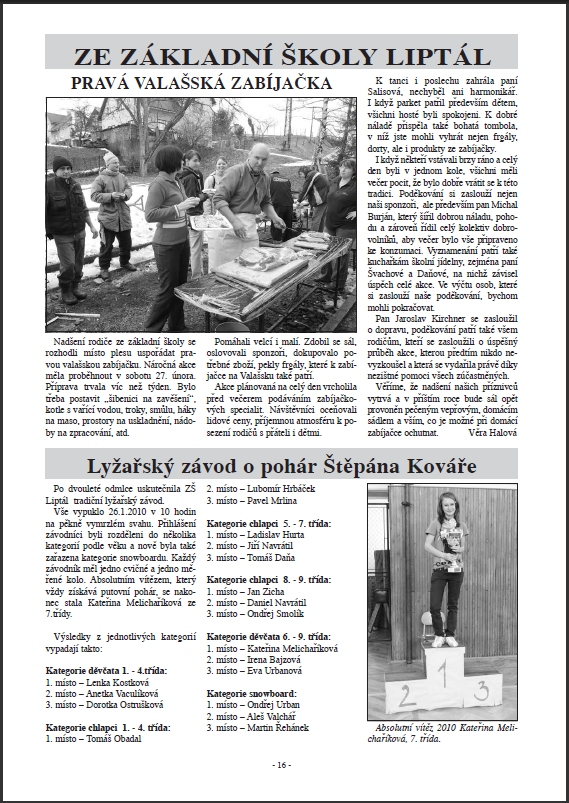 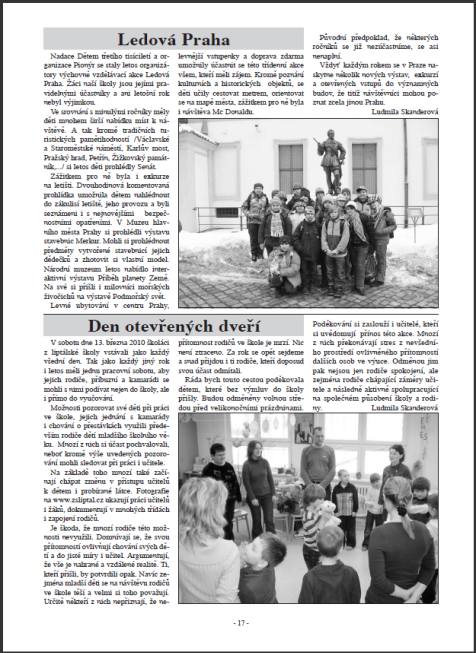 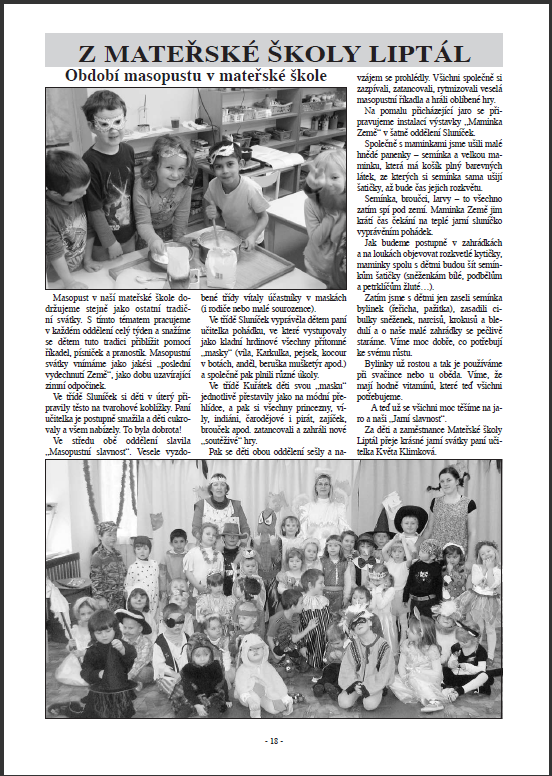 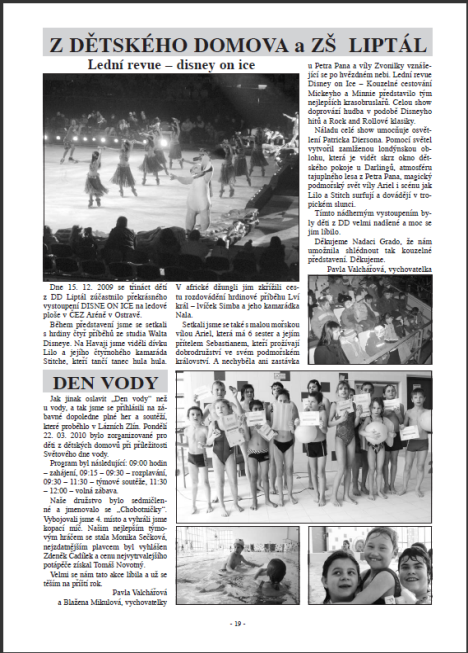 Liptál včera a dnes
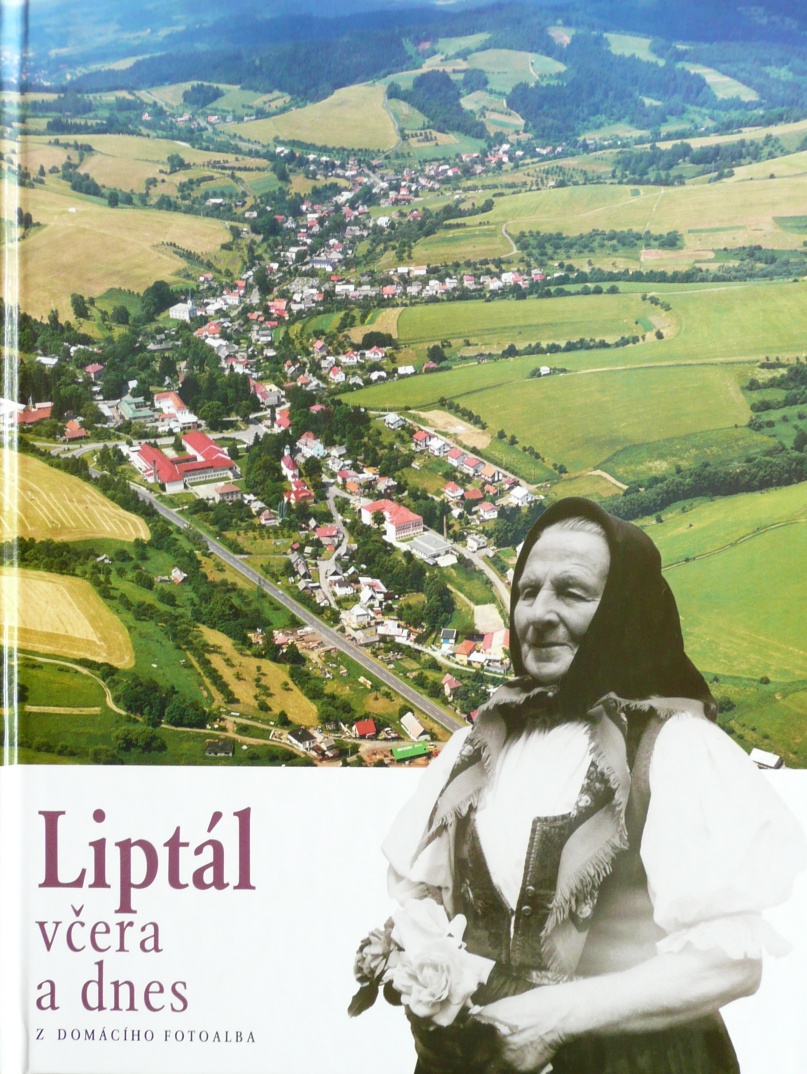 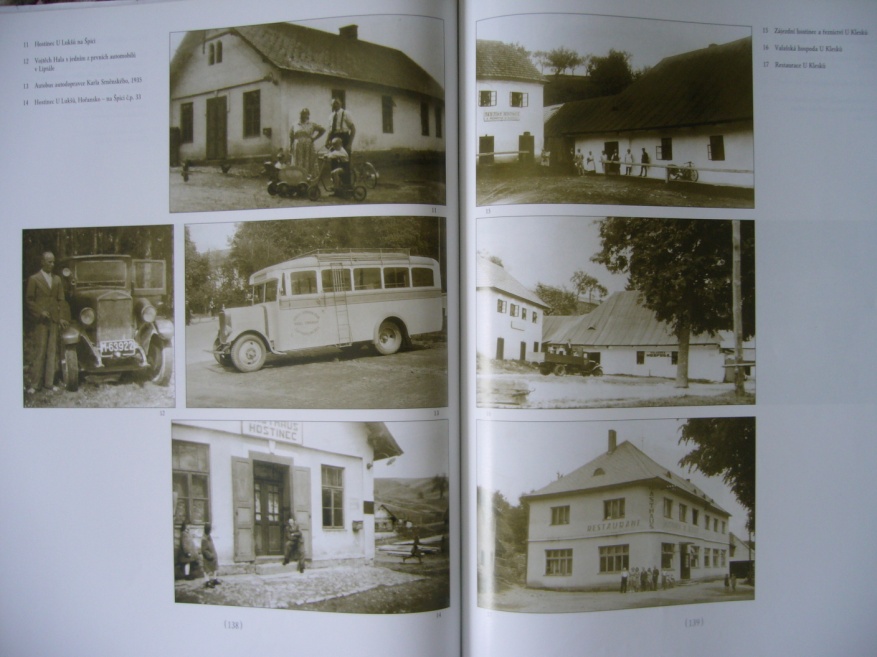 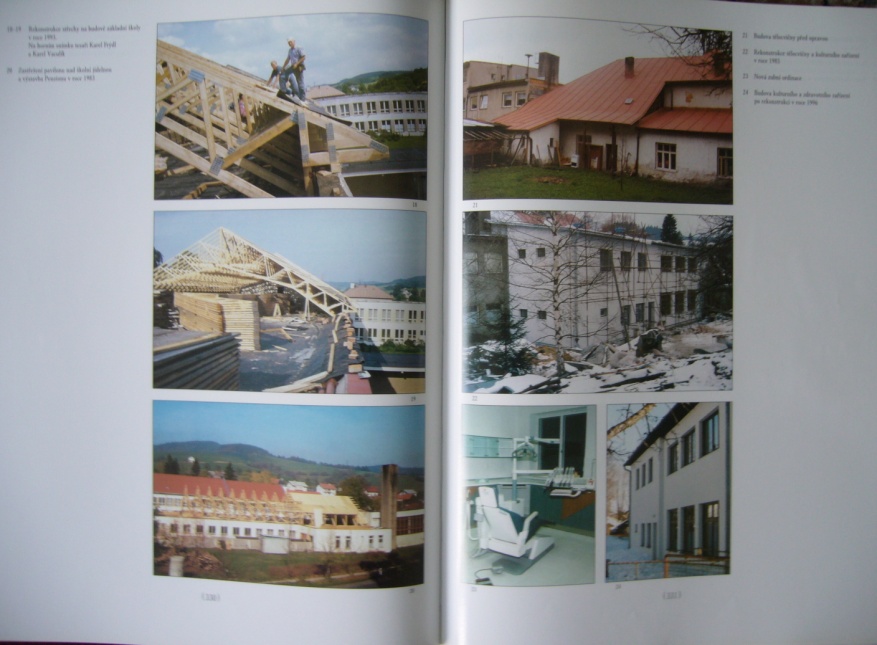 Návštěva Tomáše Bati
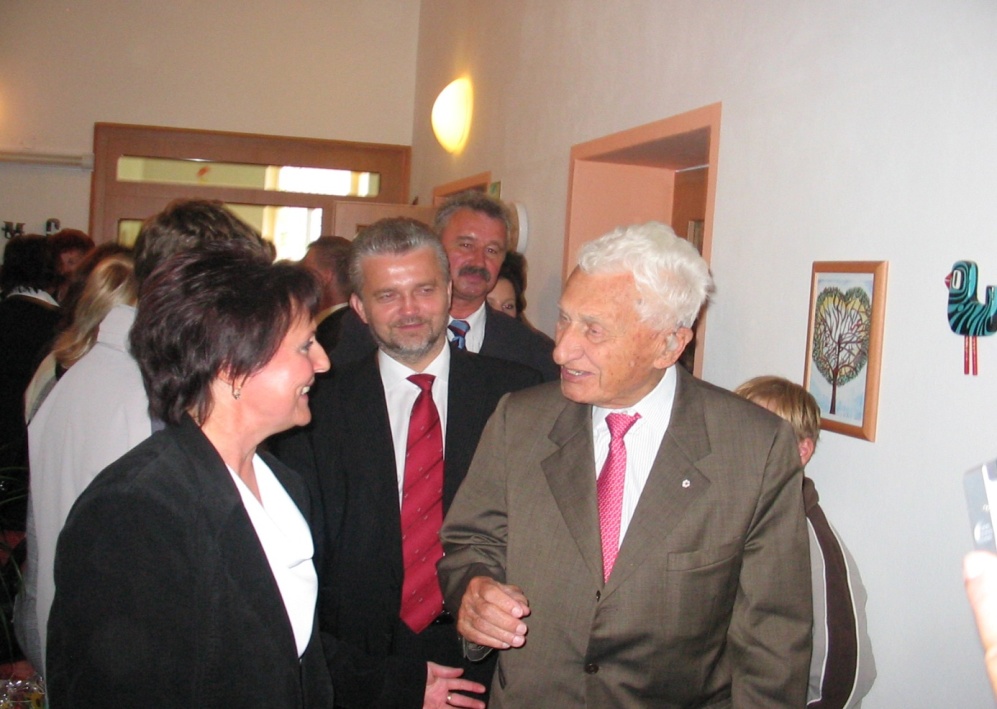 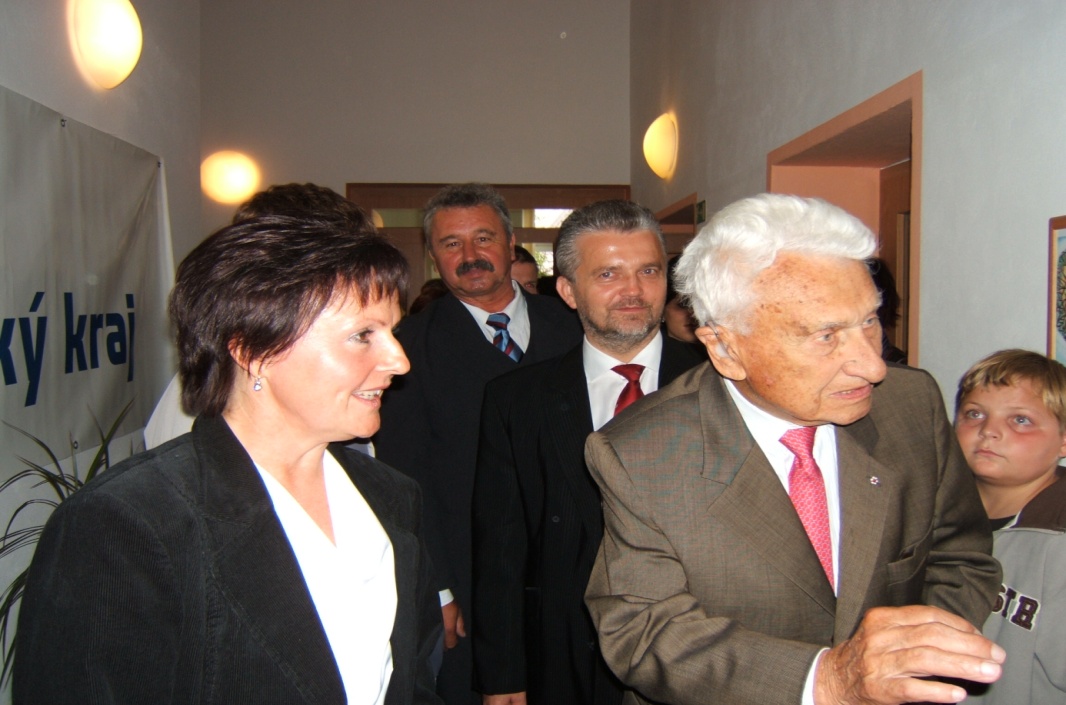 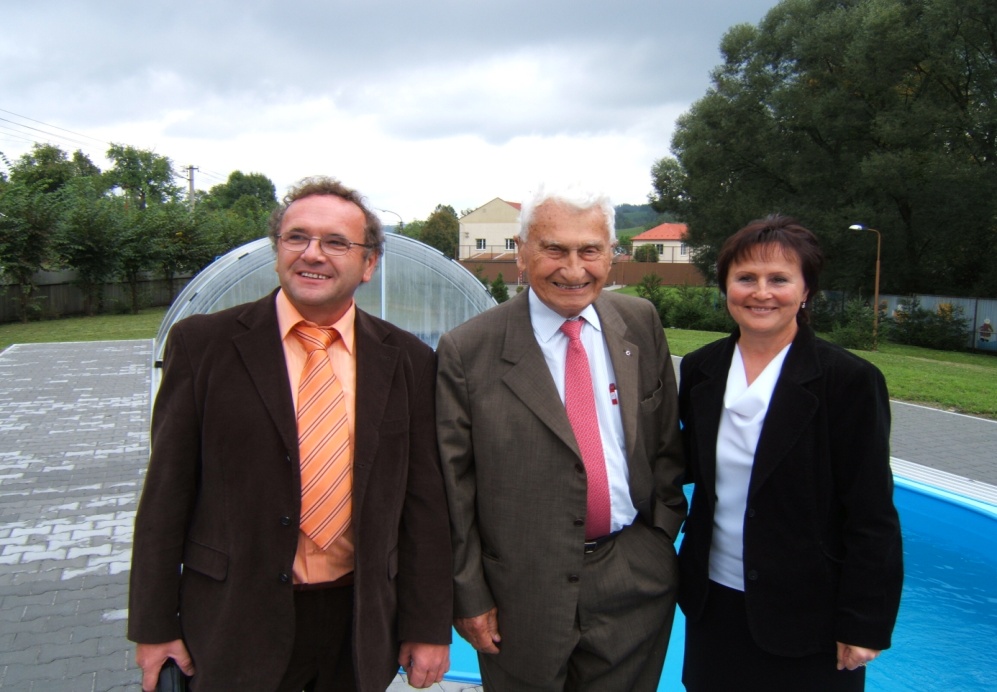 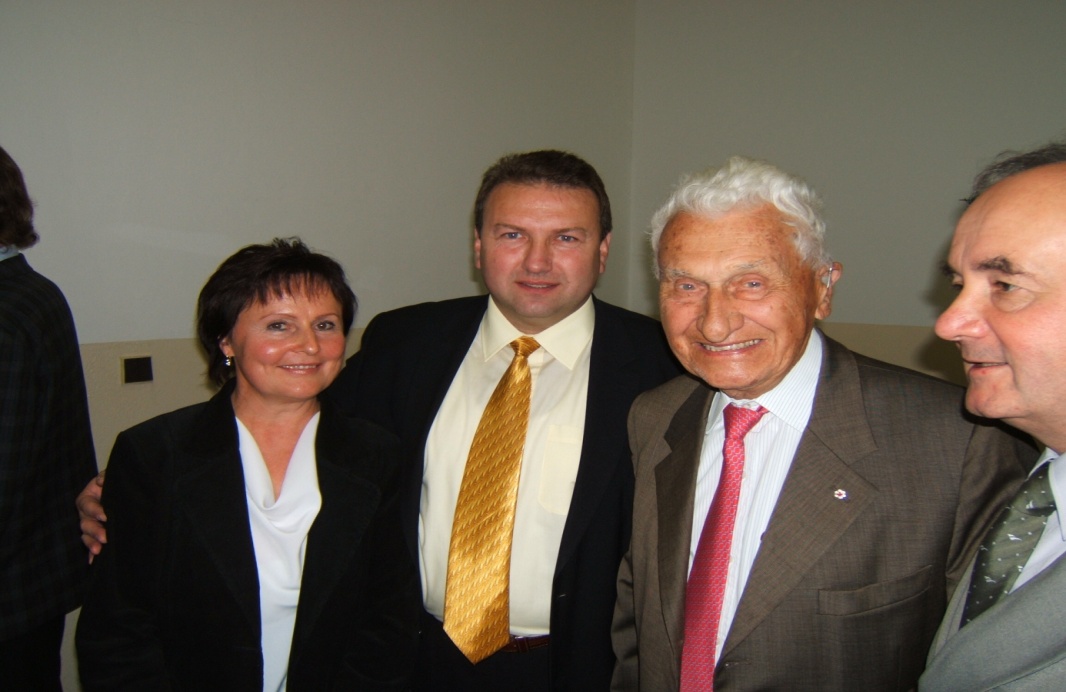 Návštěva  prezidenta Václava Klause
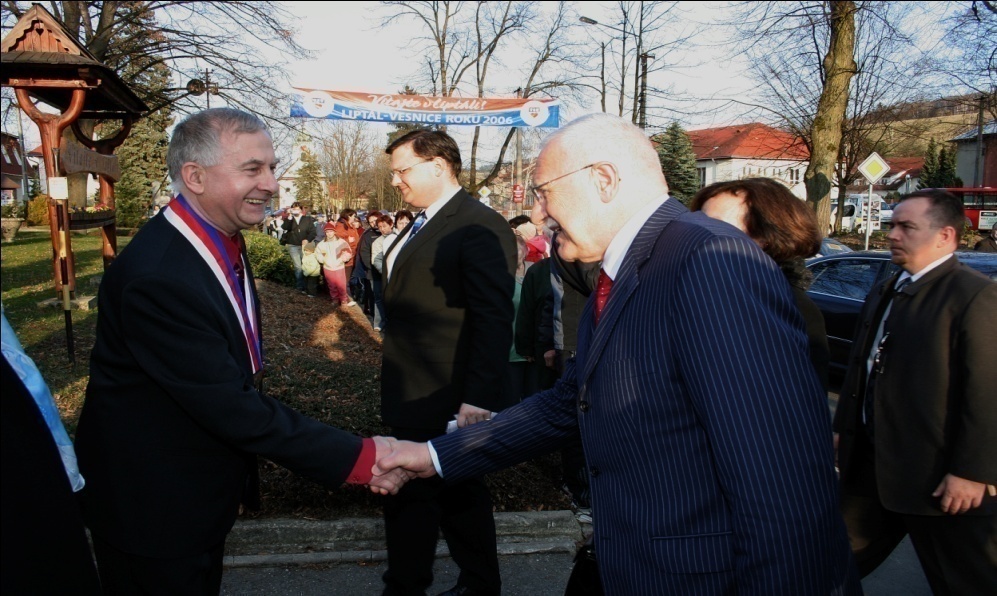 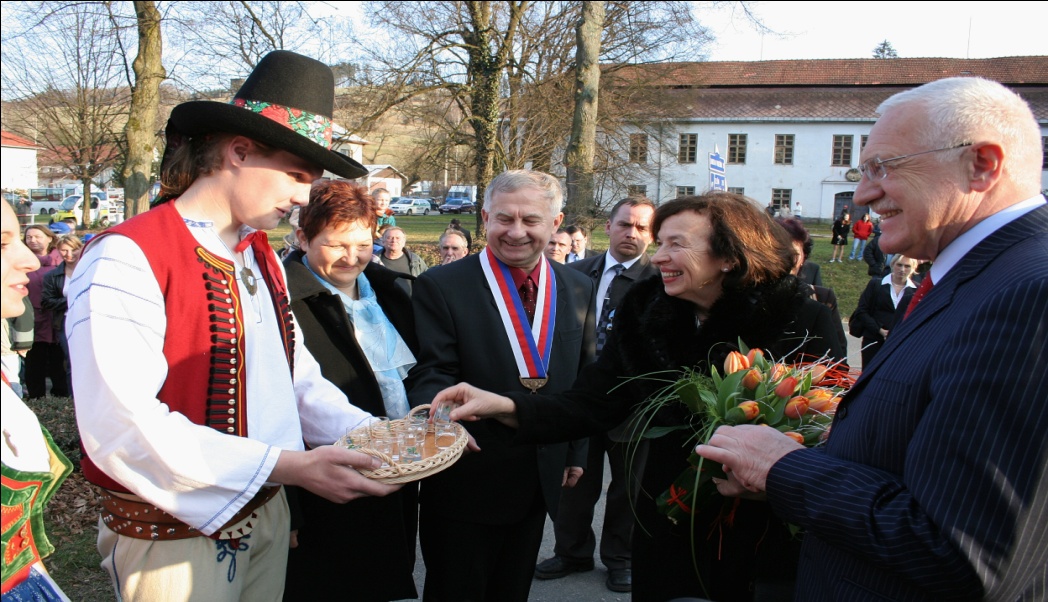 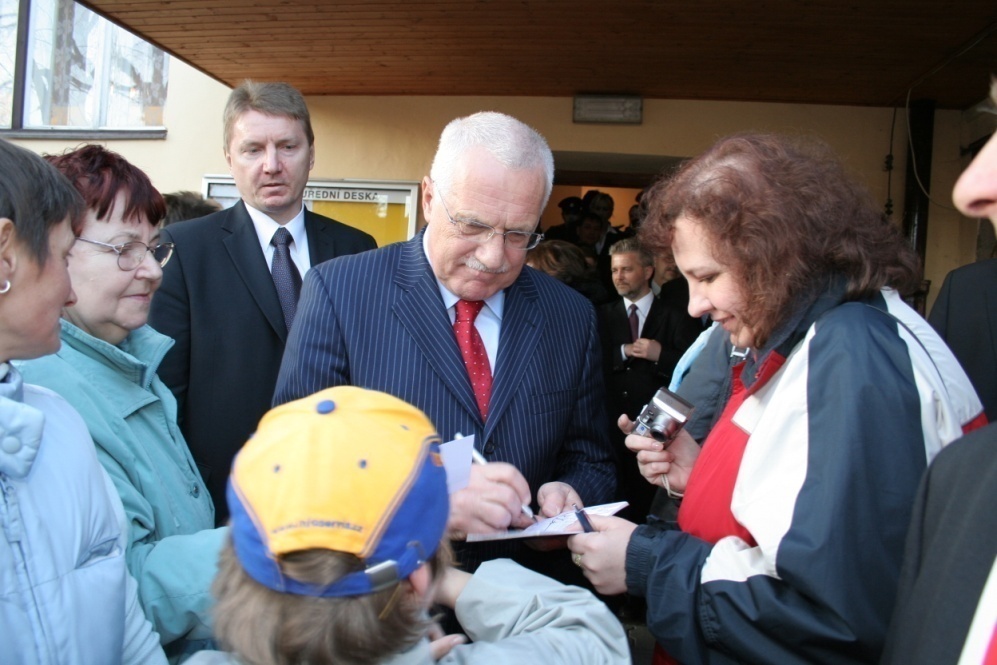 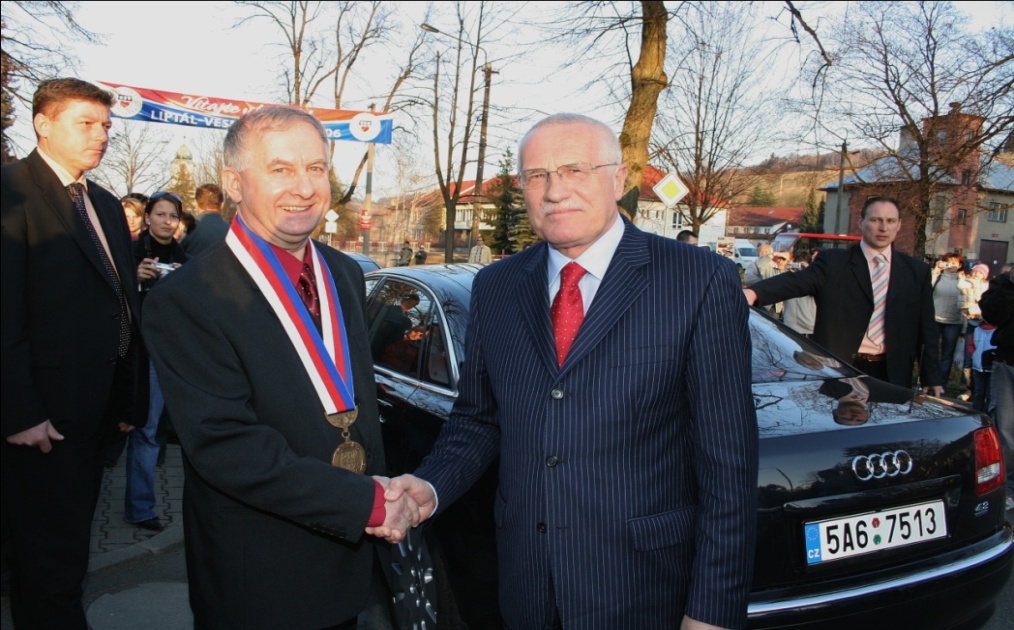 Soutěž Vesnice roku
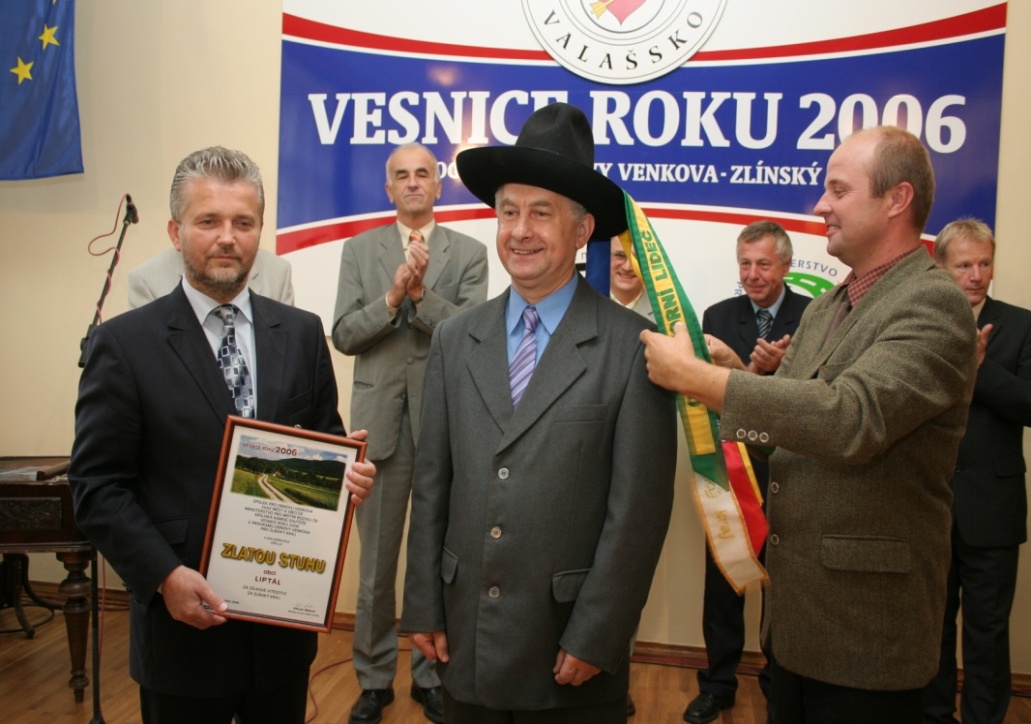 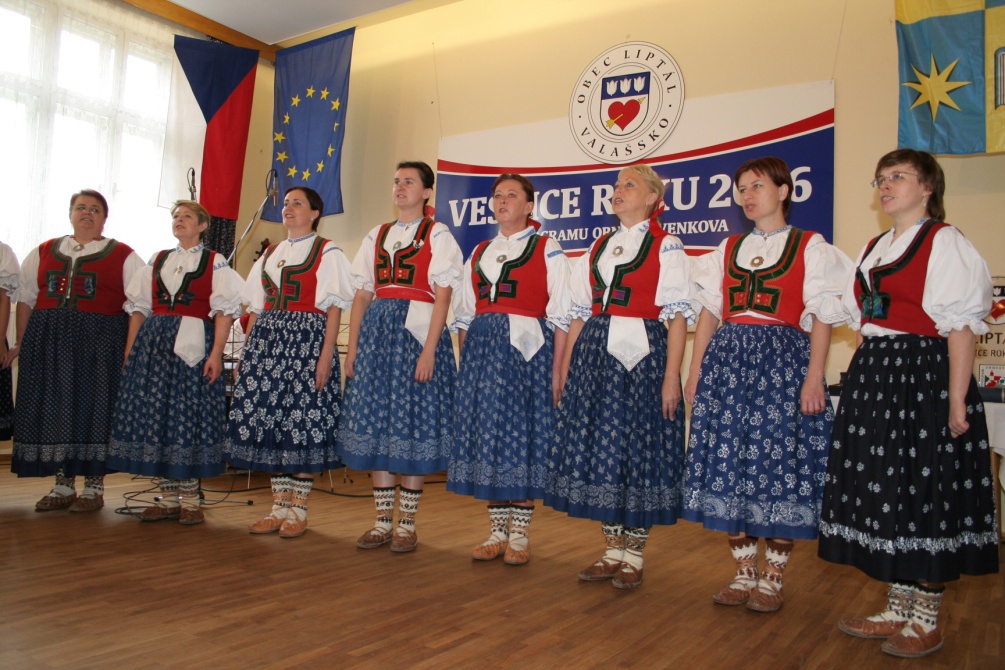 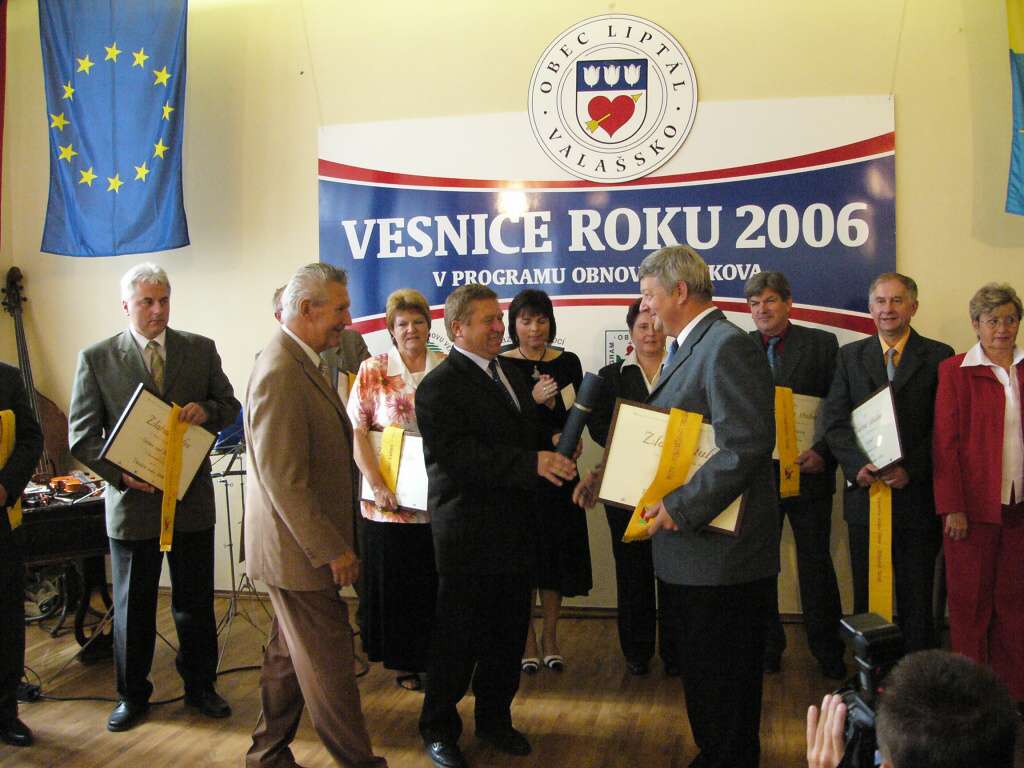 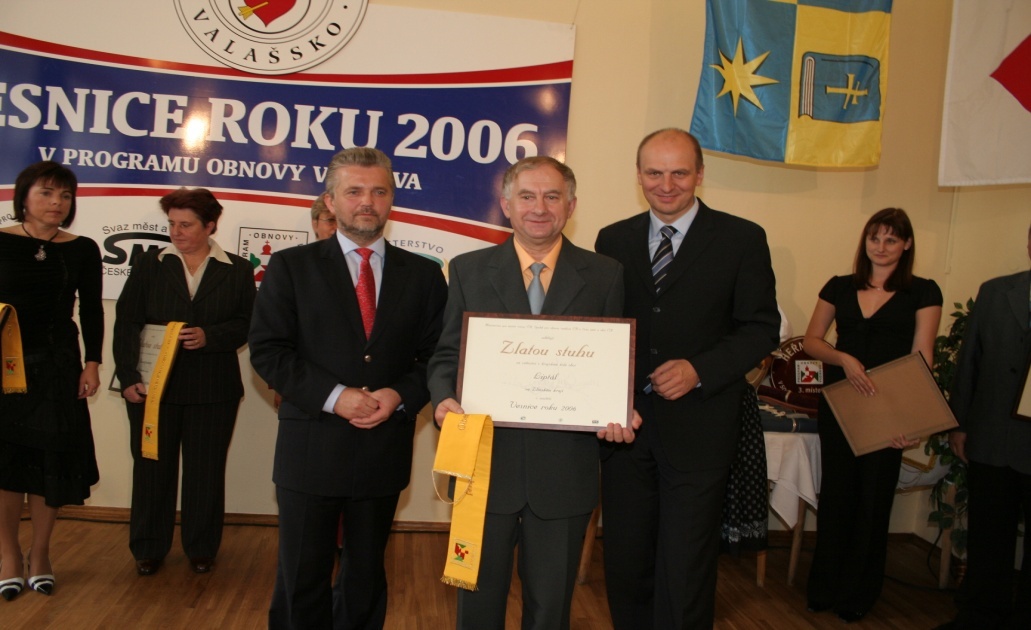 Naschledanou v Liptále!
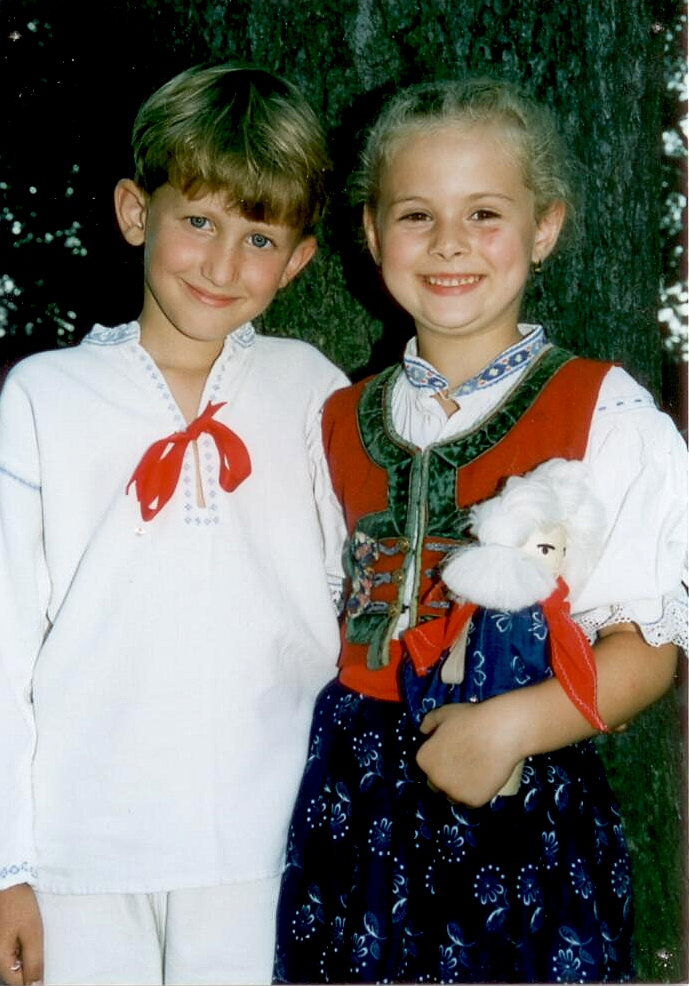 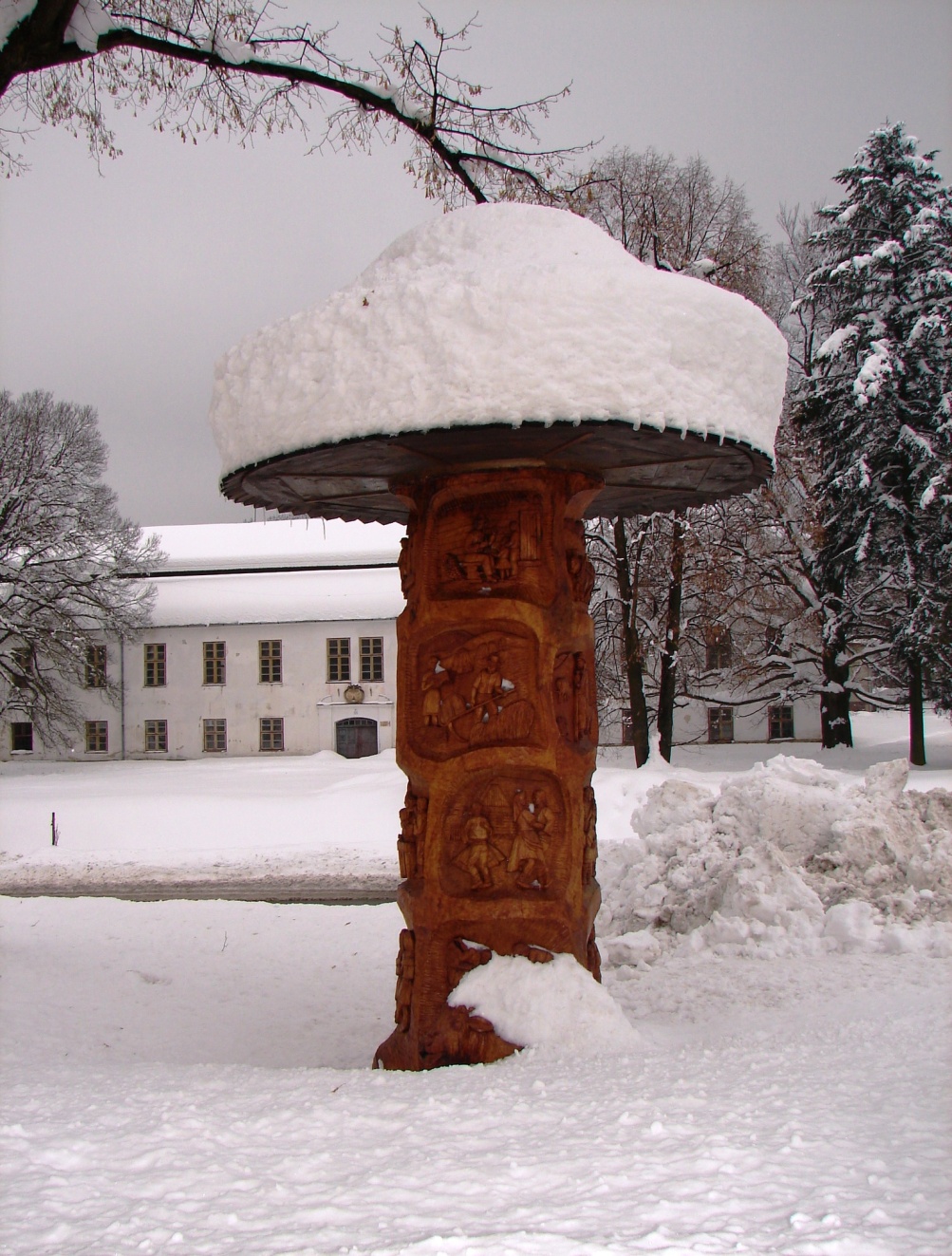 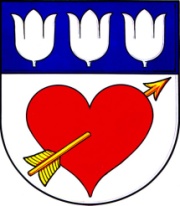